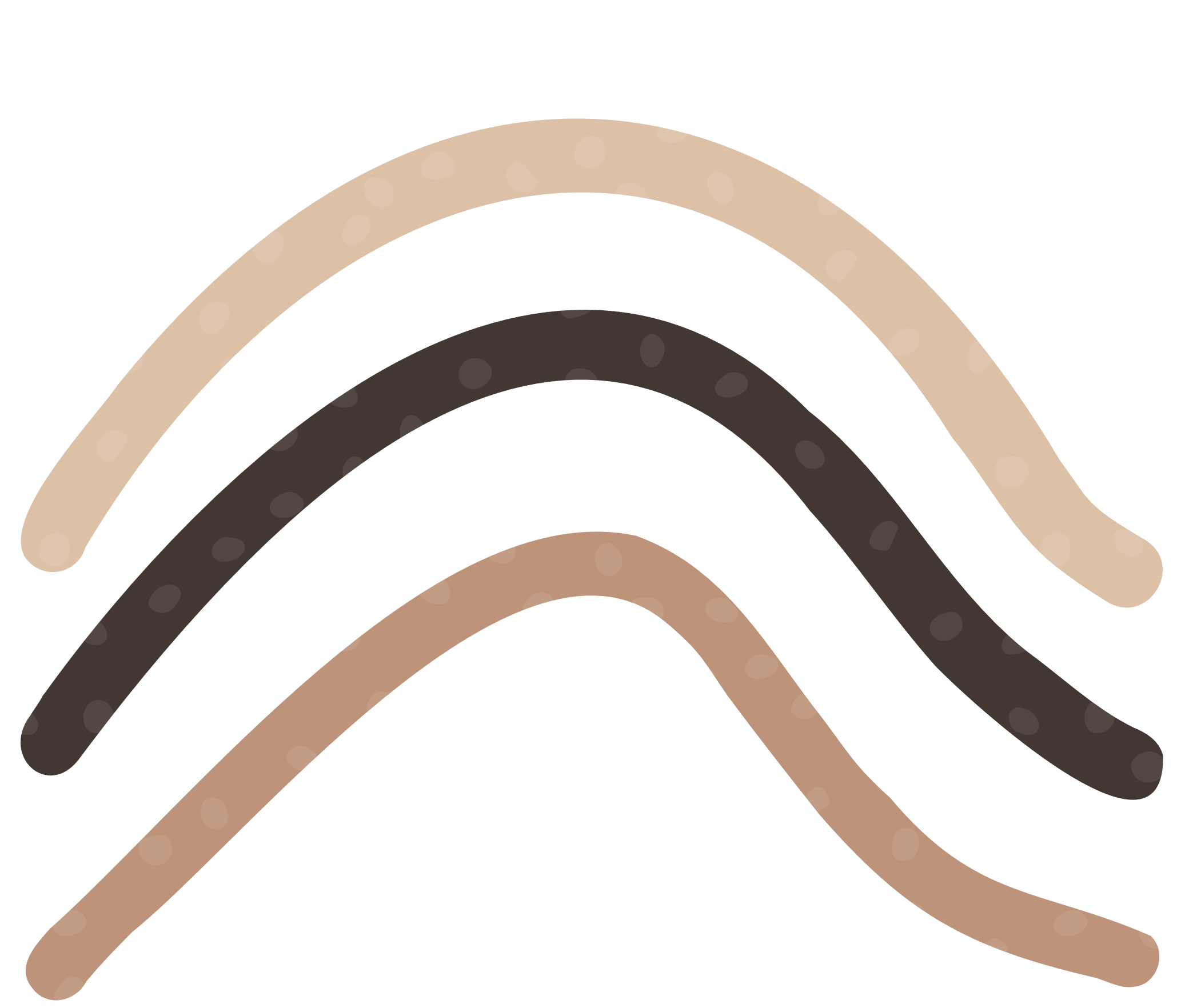 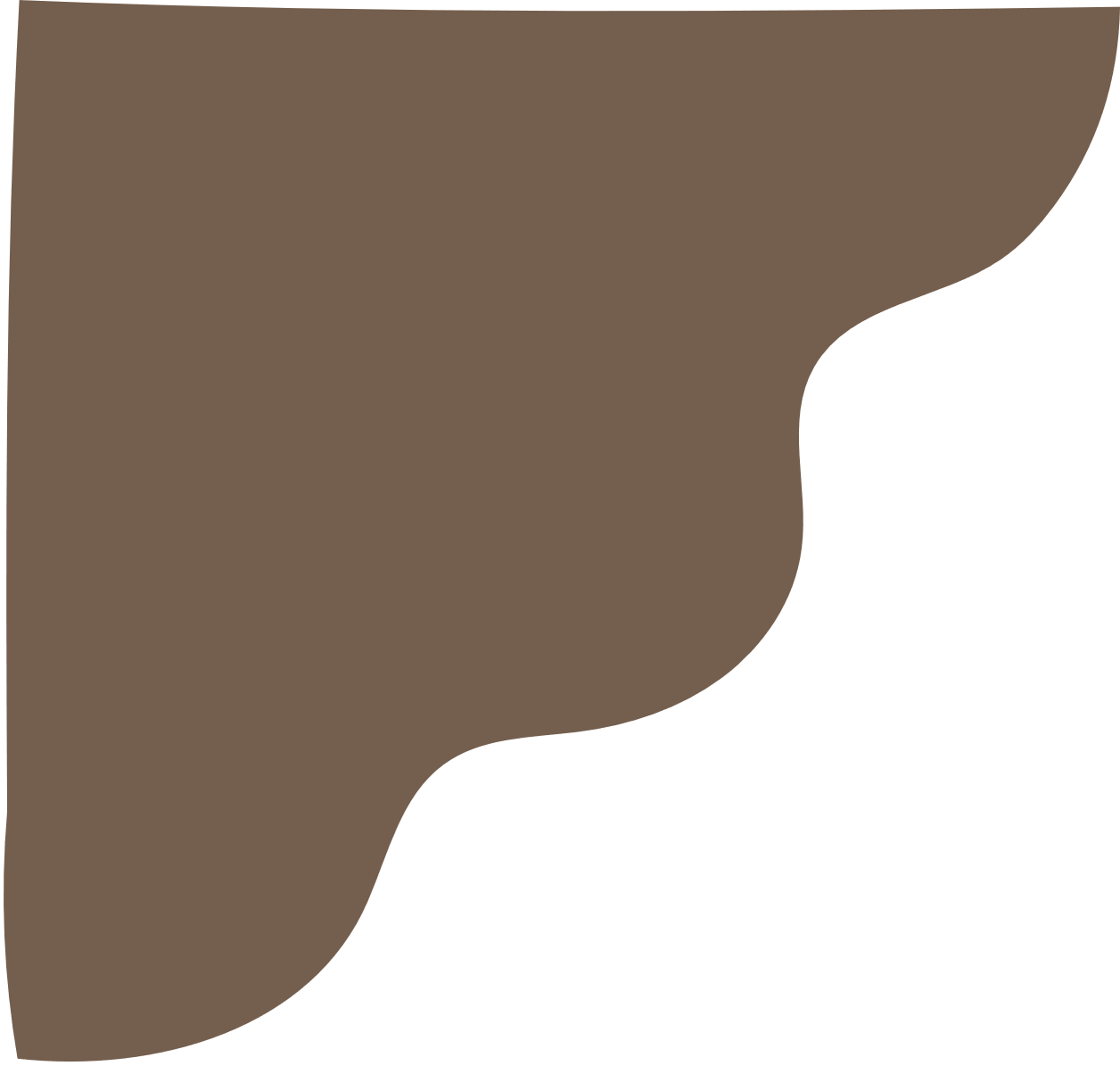 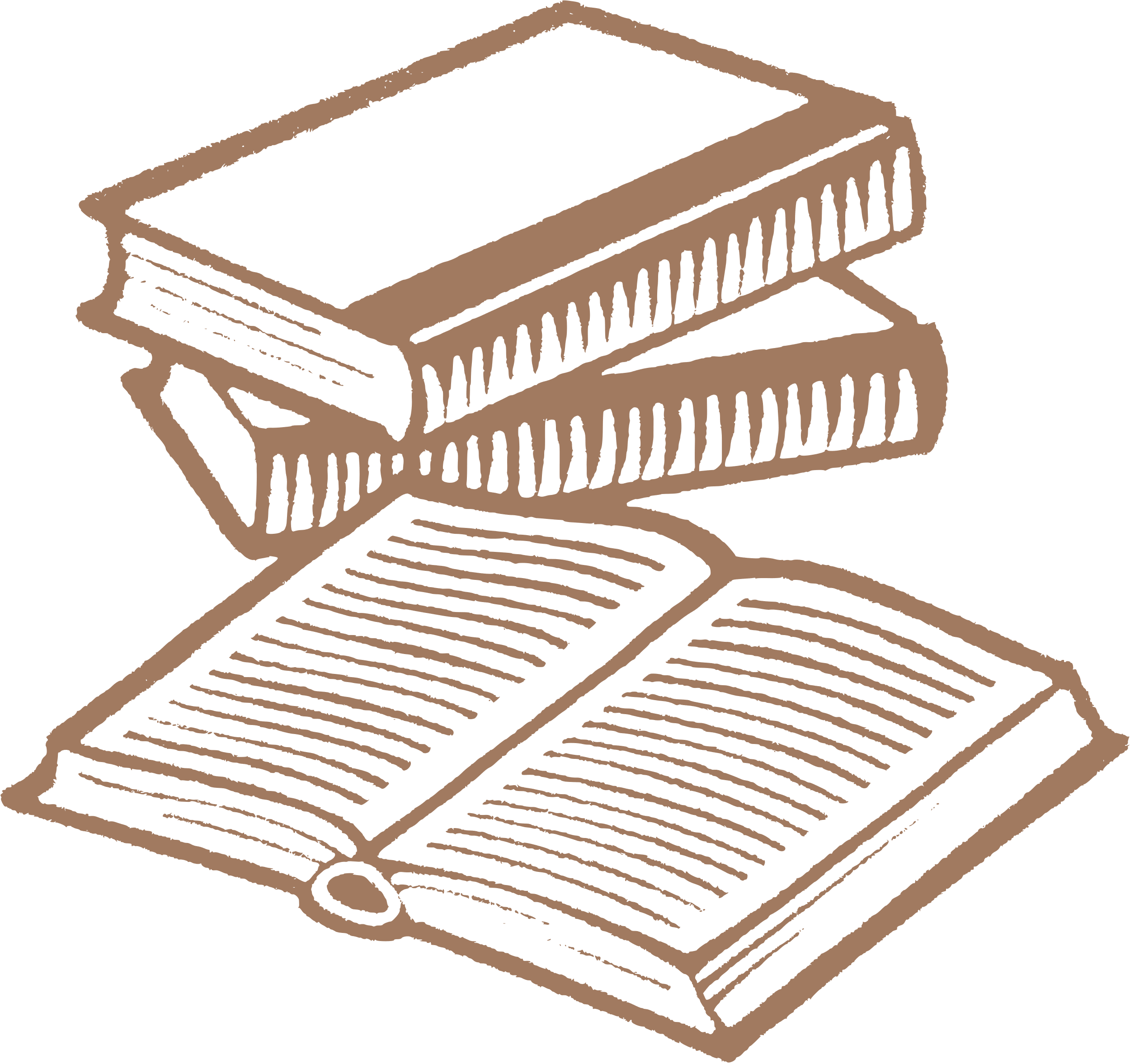 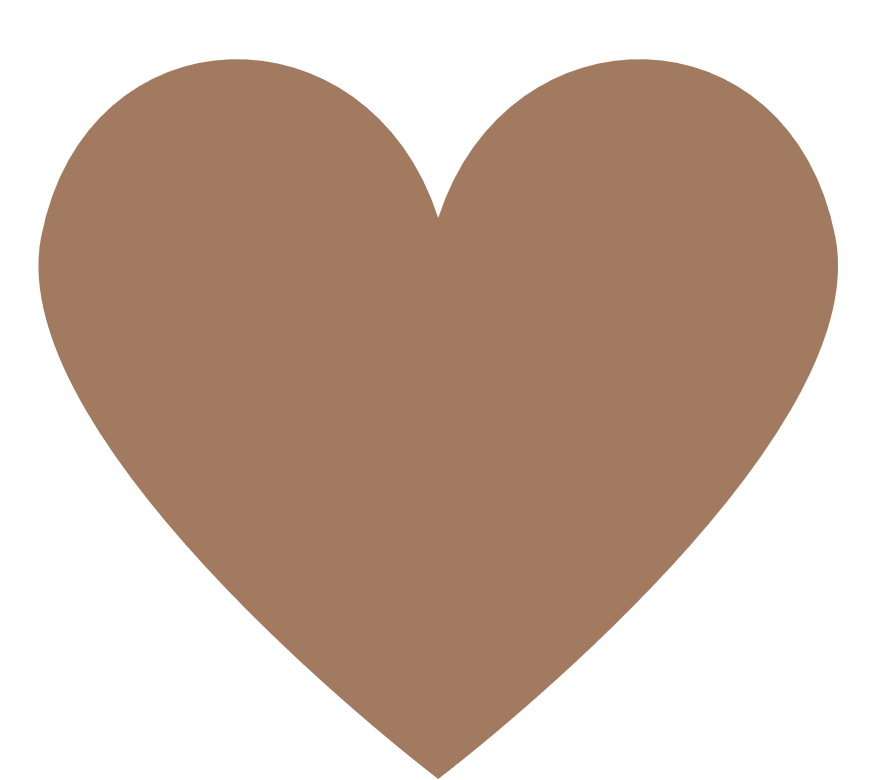 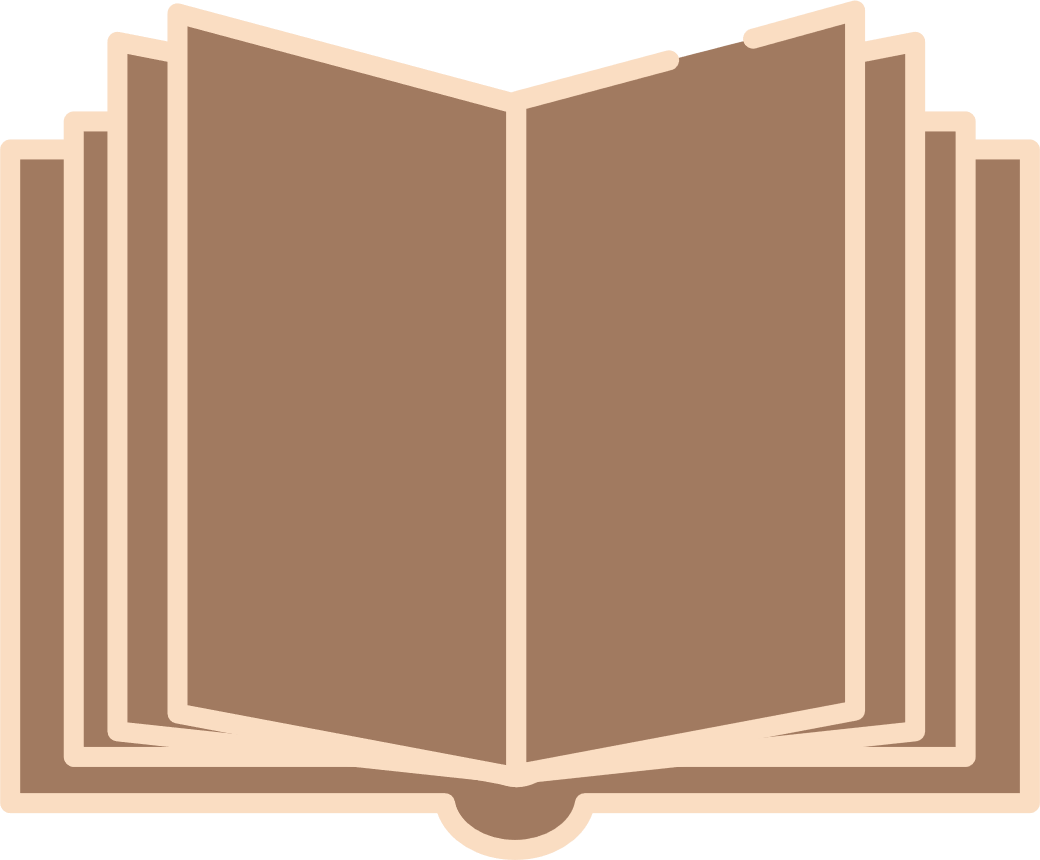 CHÀO MỪNG CÁC EM 
ĐẾN VỚI TIẾT HỌC
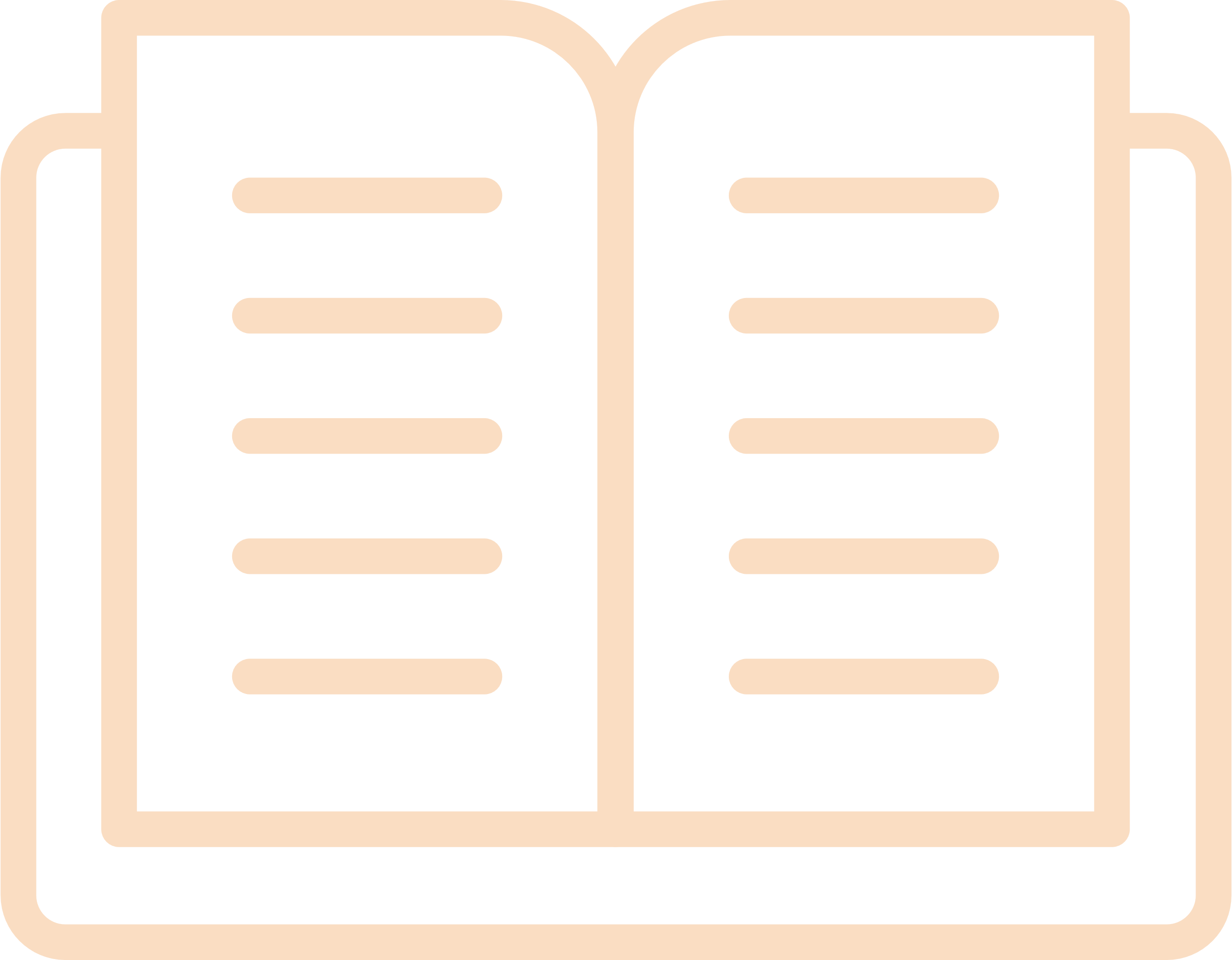 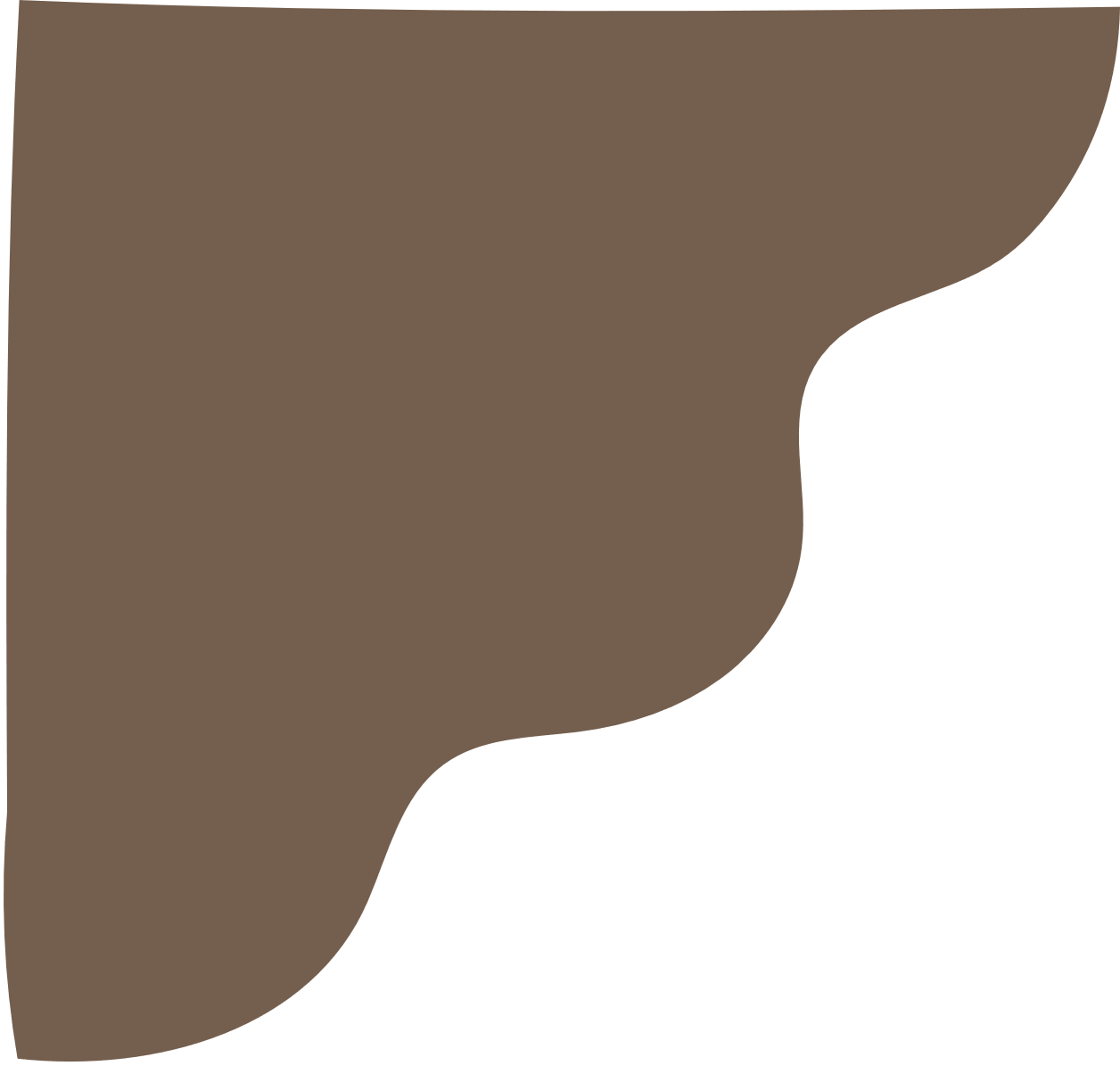 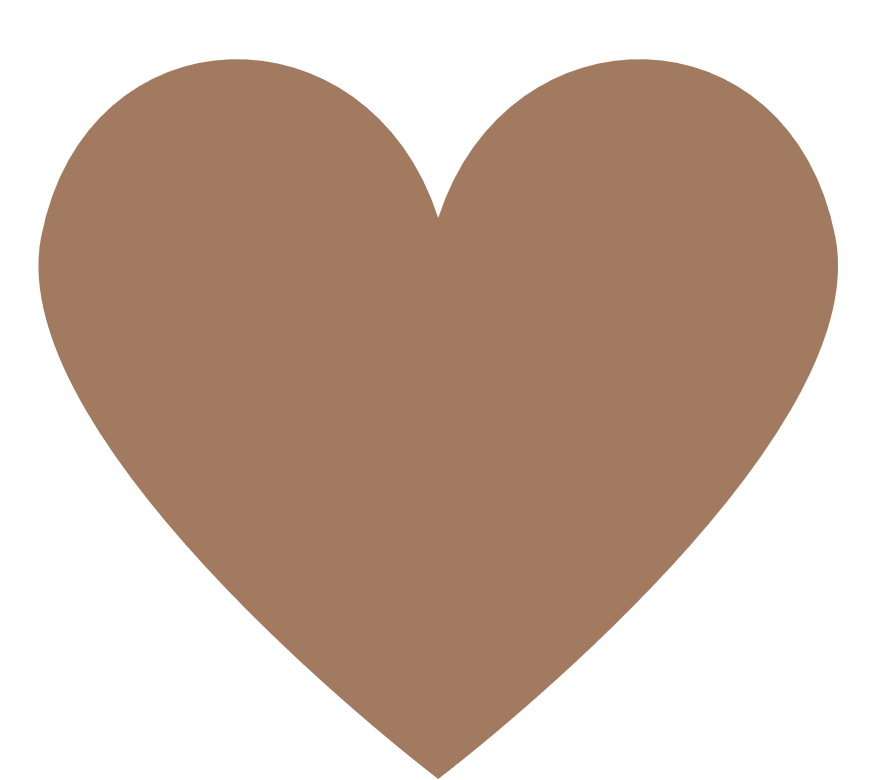 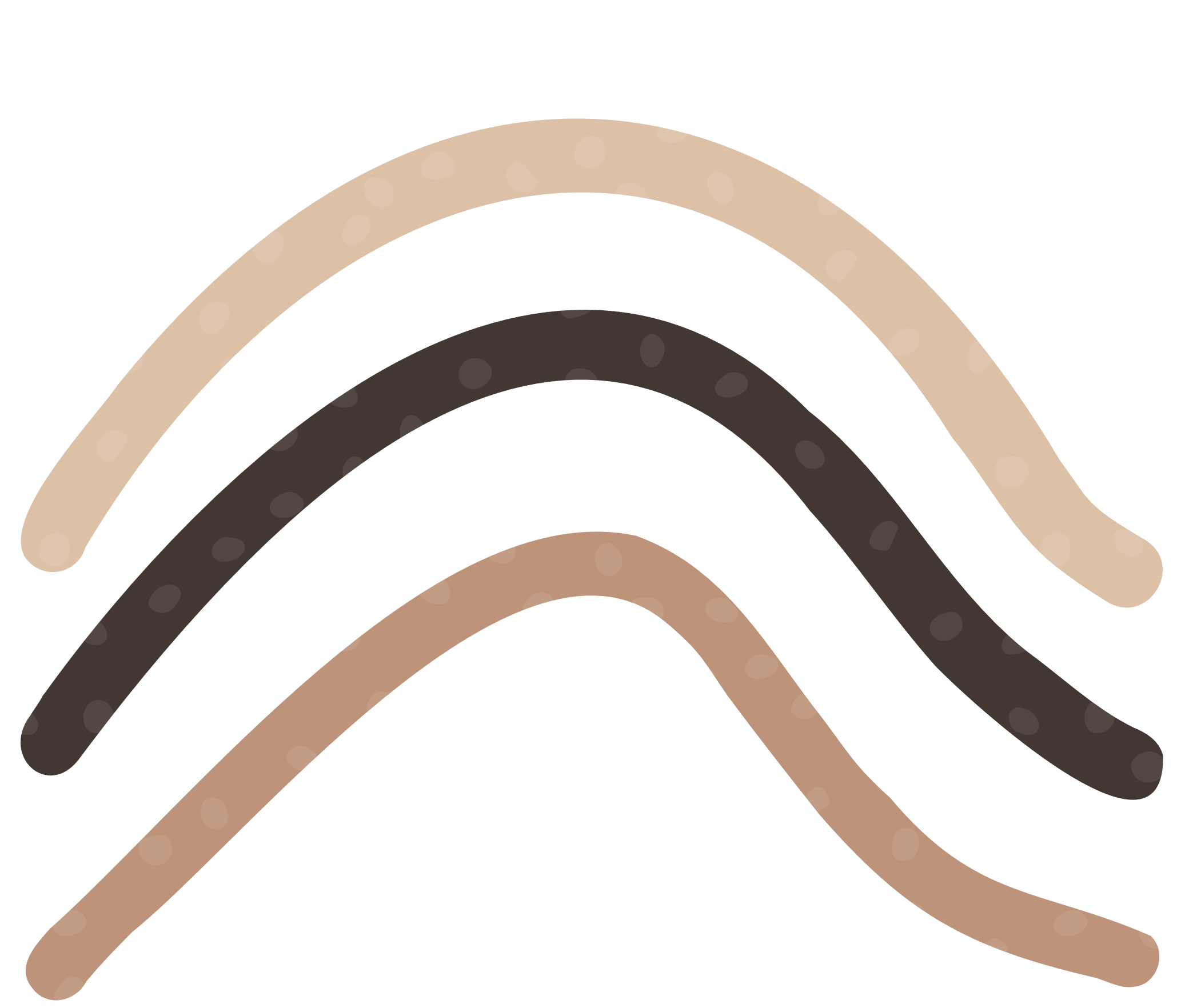 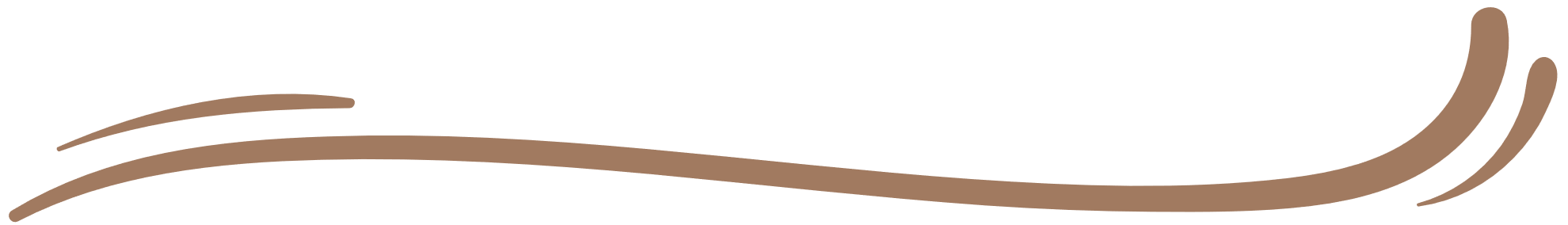 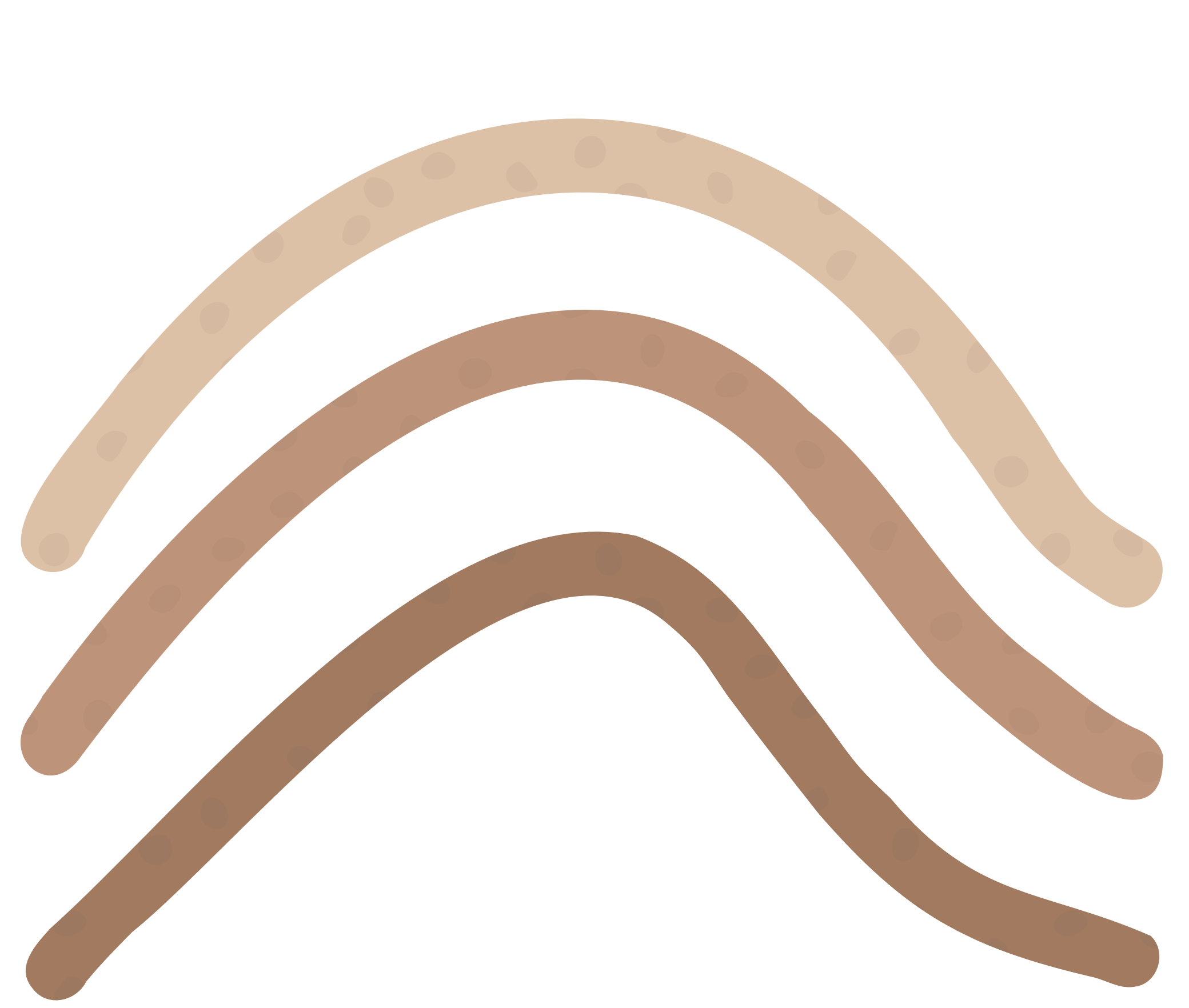 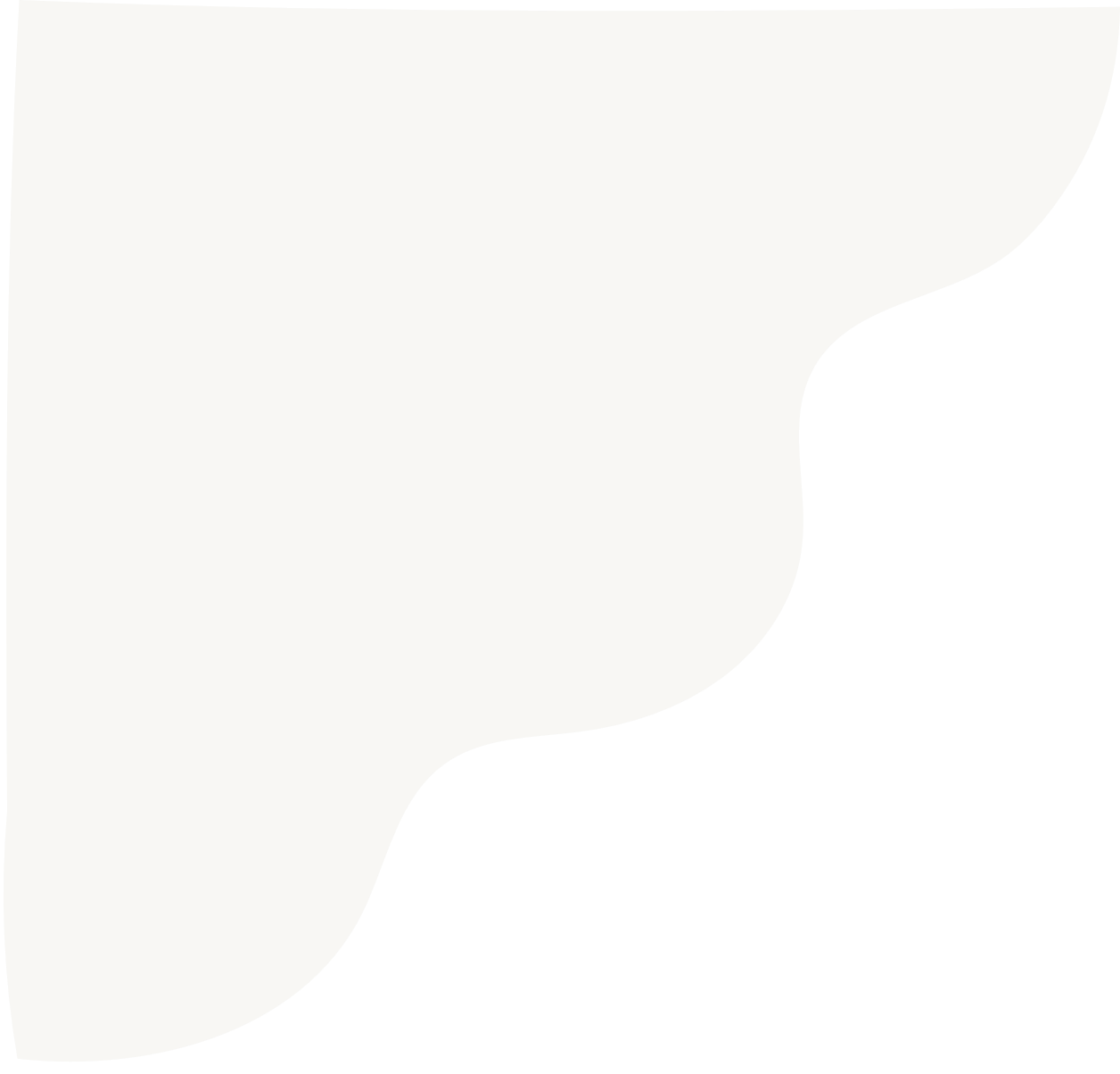 BÀI TẬP CUỐI CHƯƠNG II
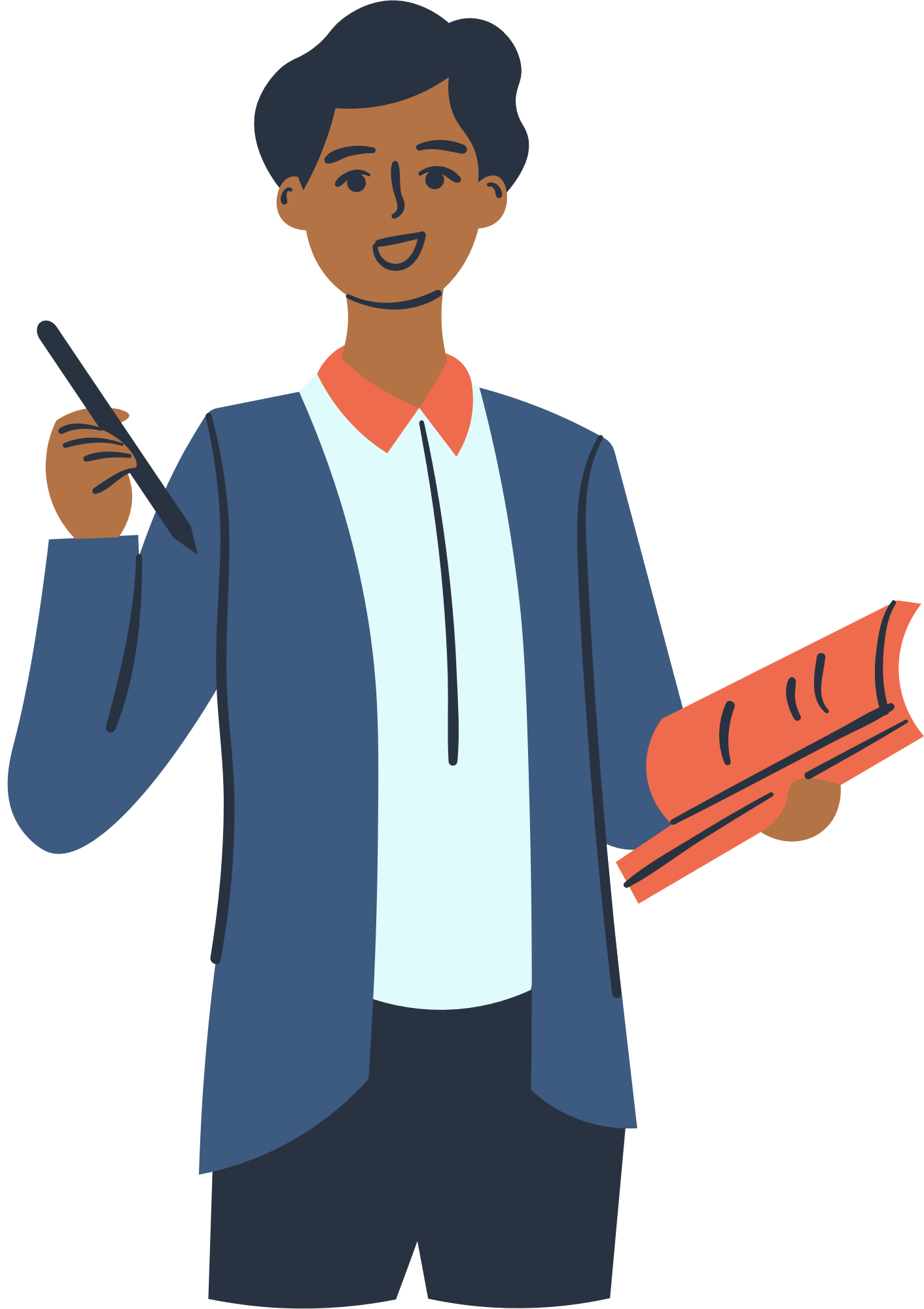 25%
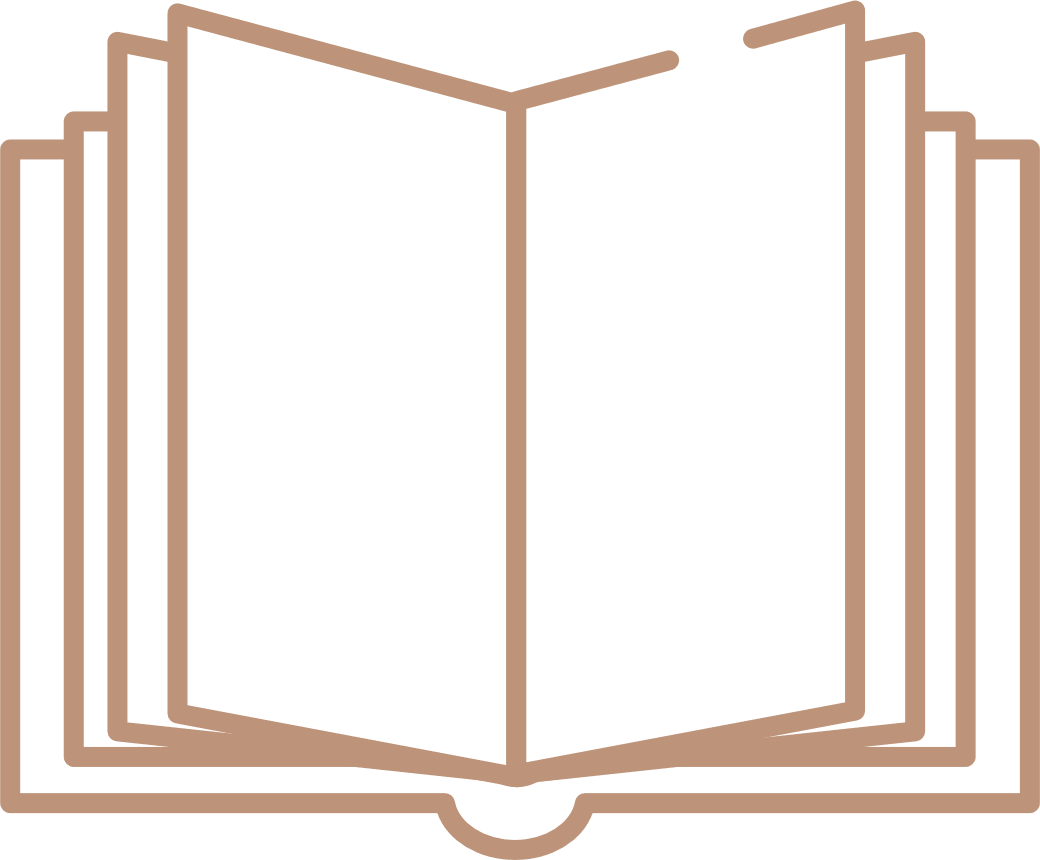 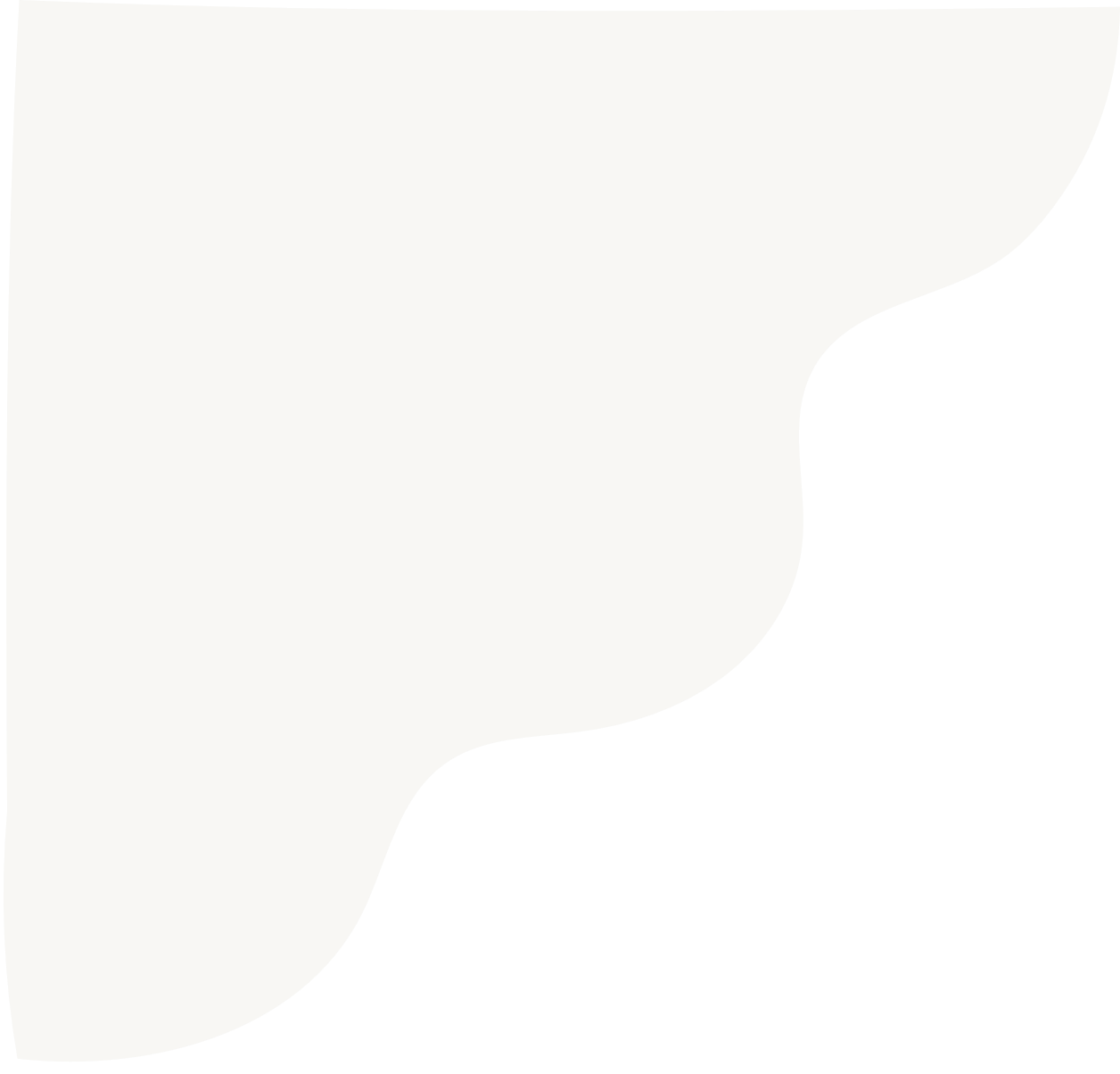 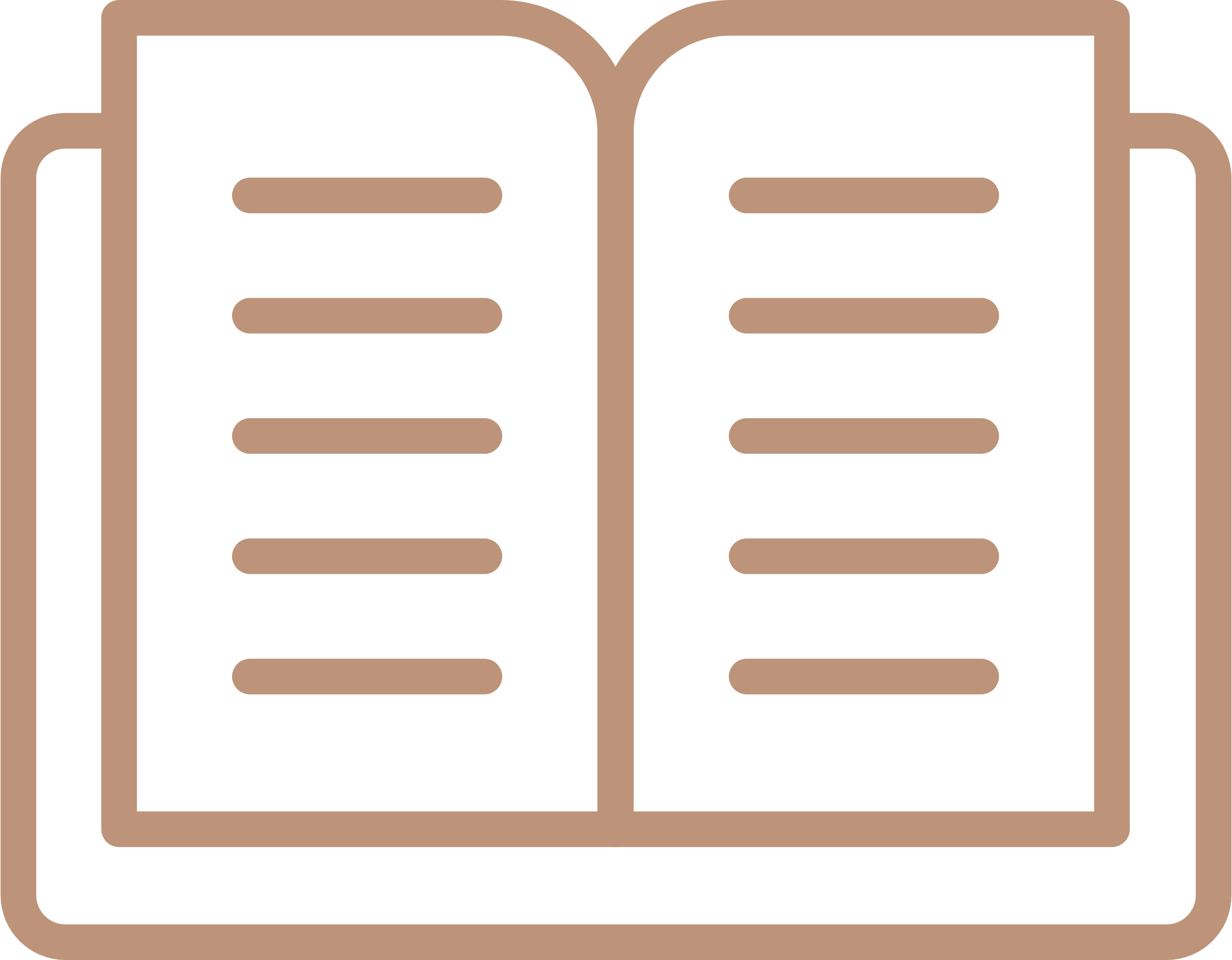 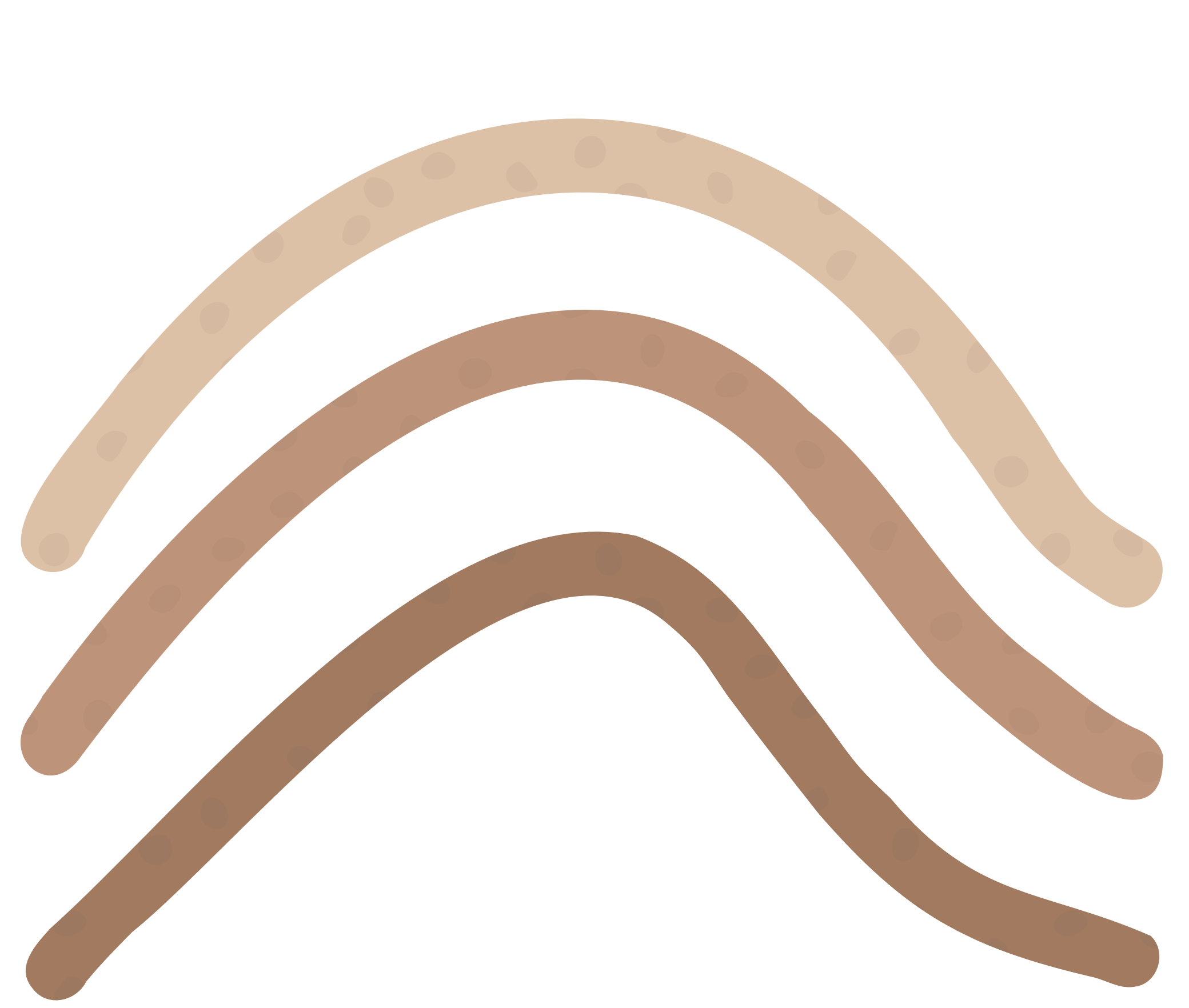 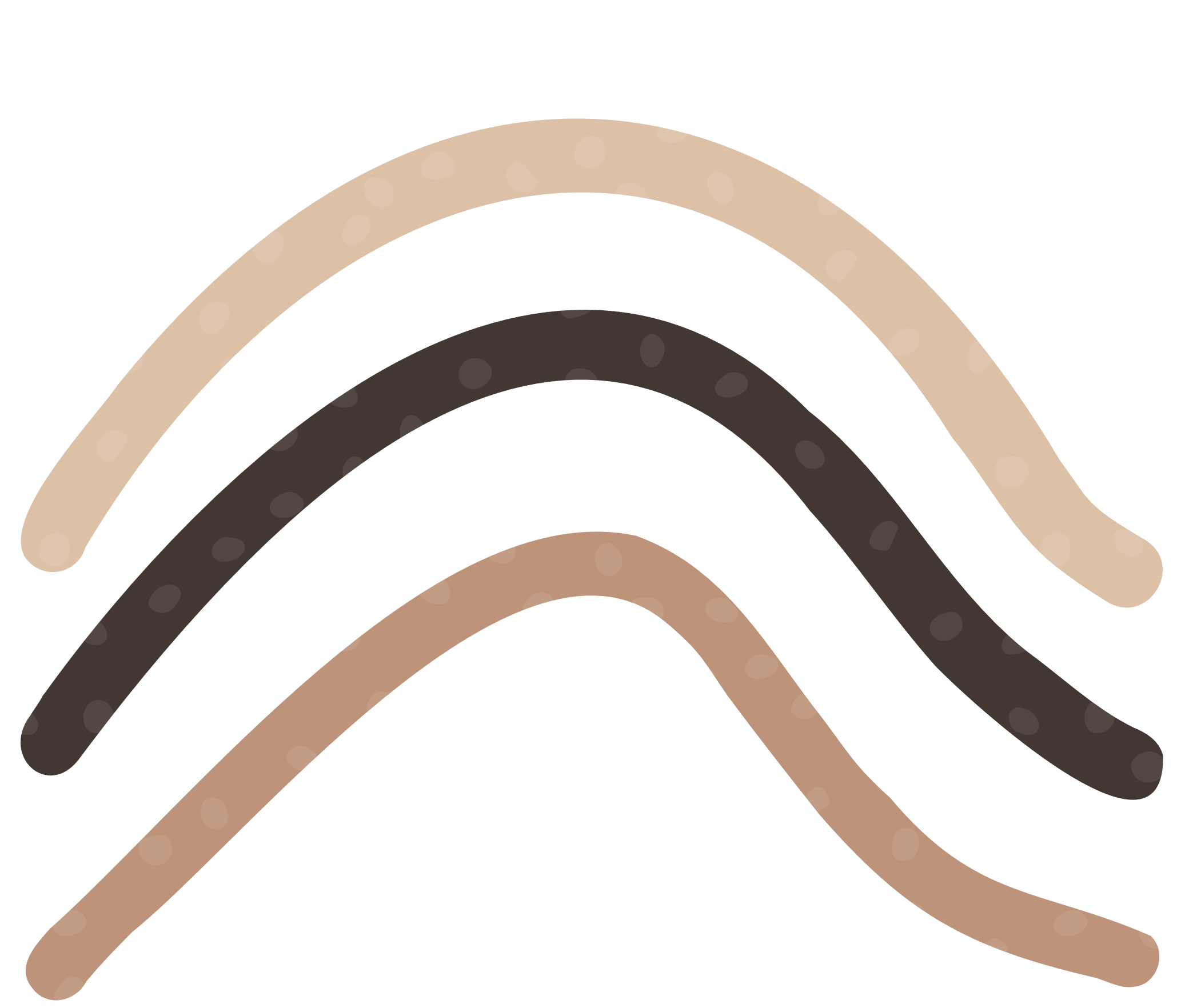 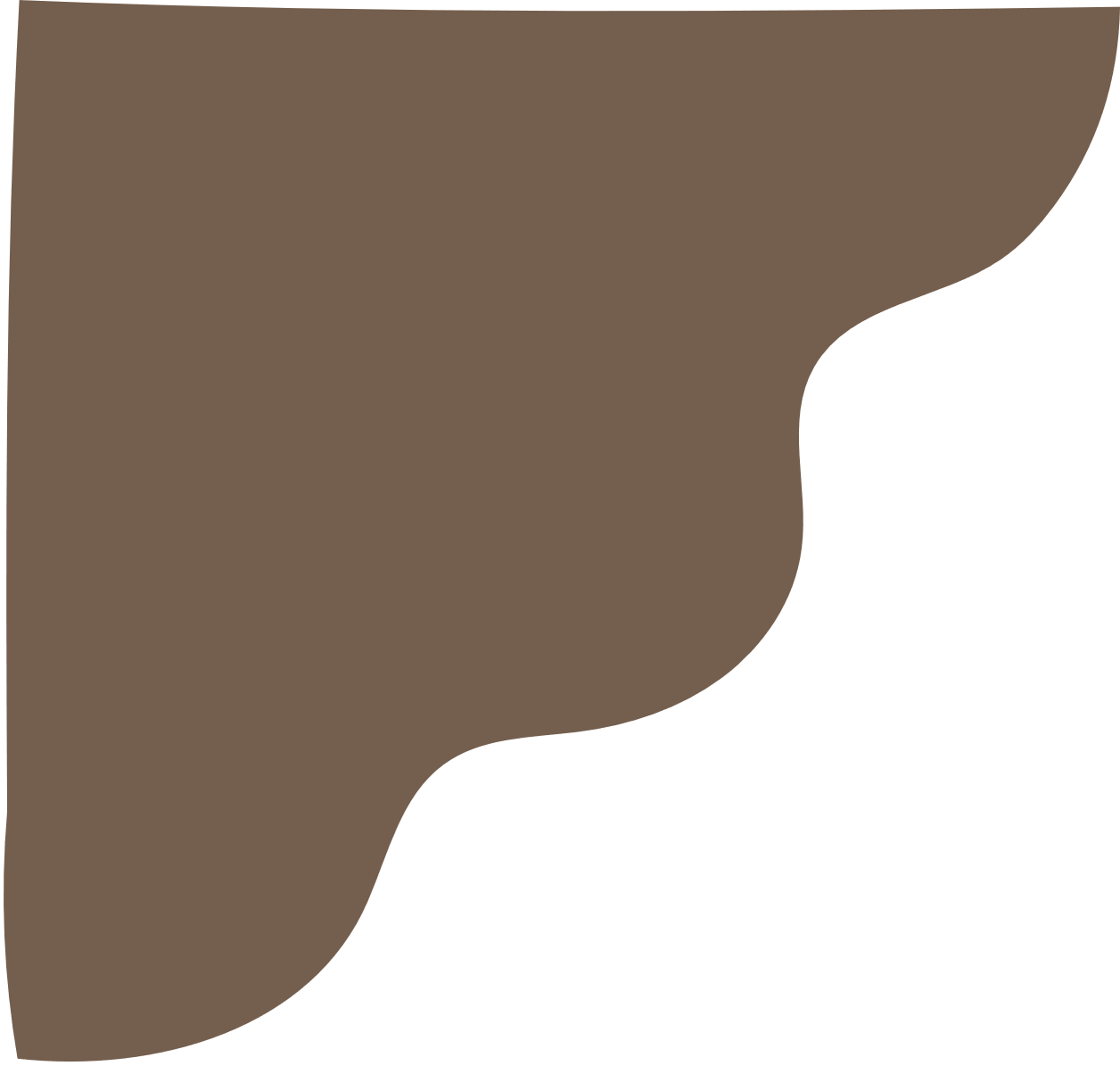 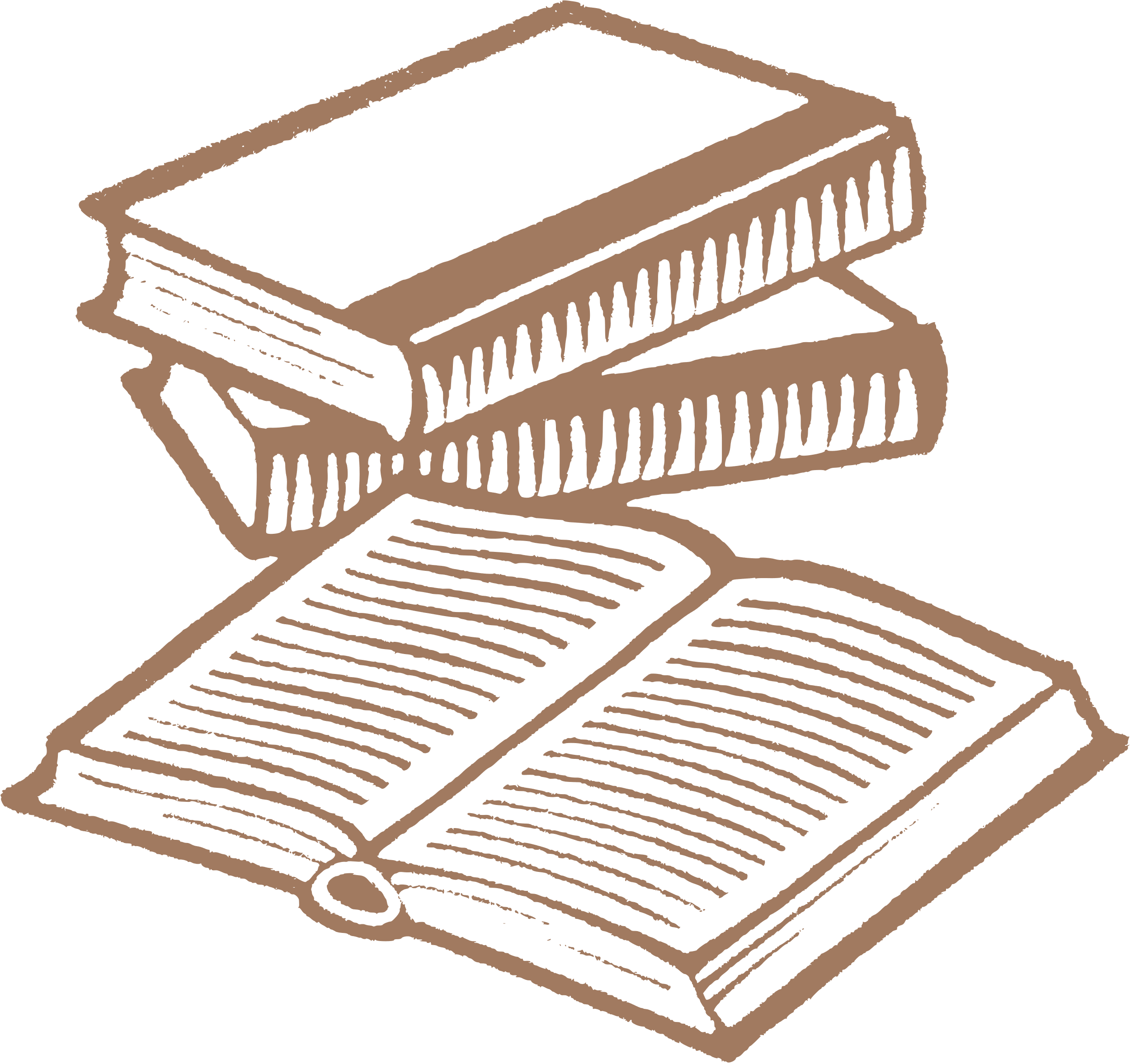 LUYỆN TẬP
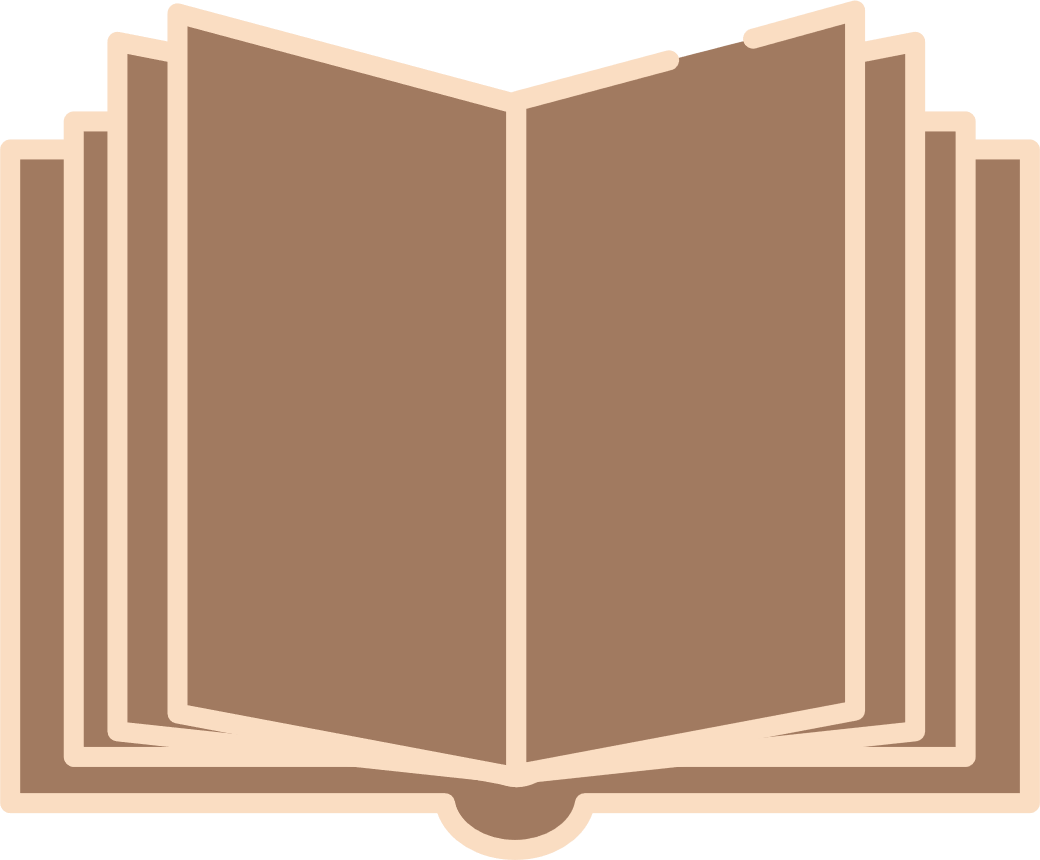 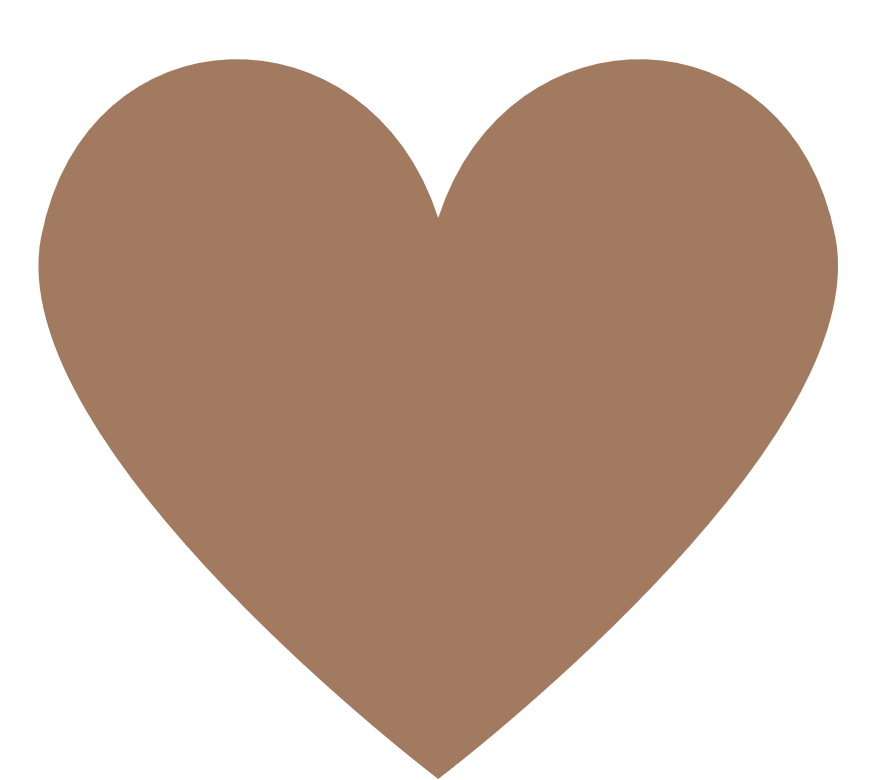 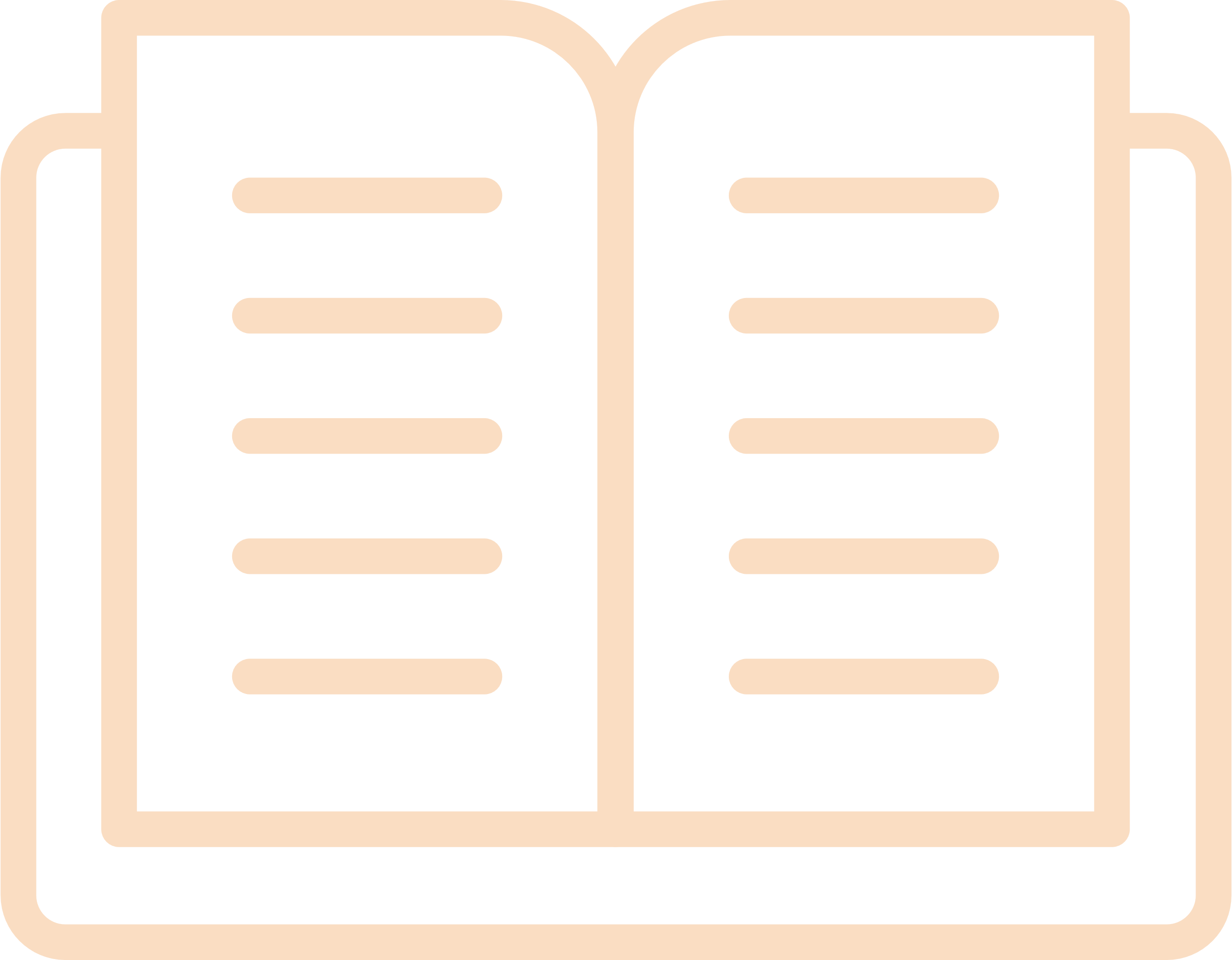 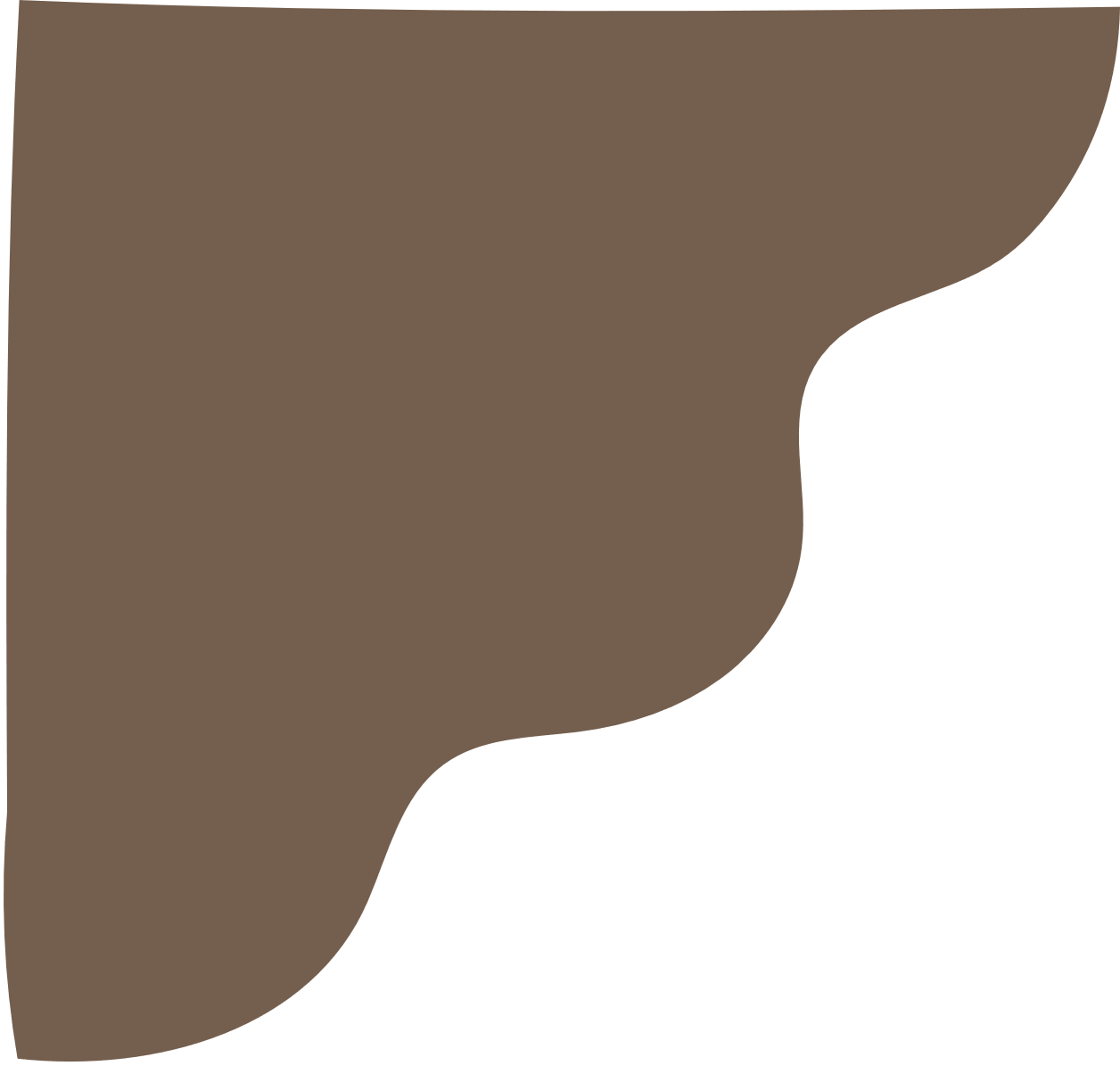 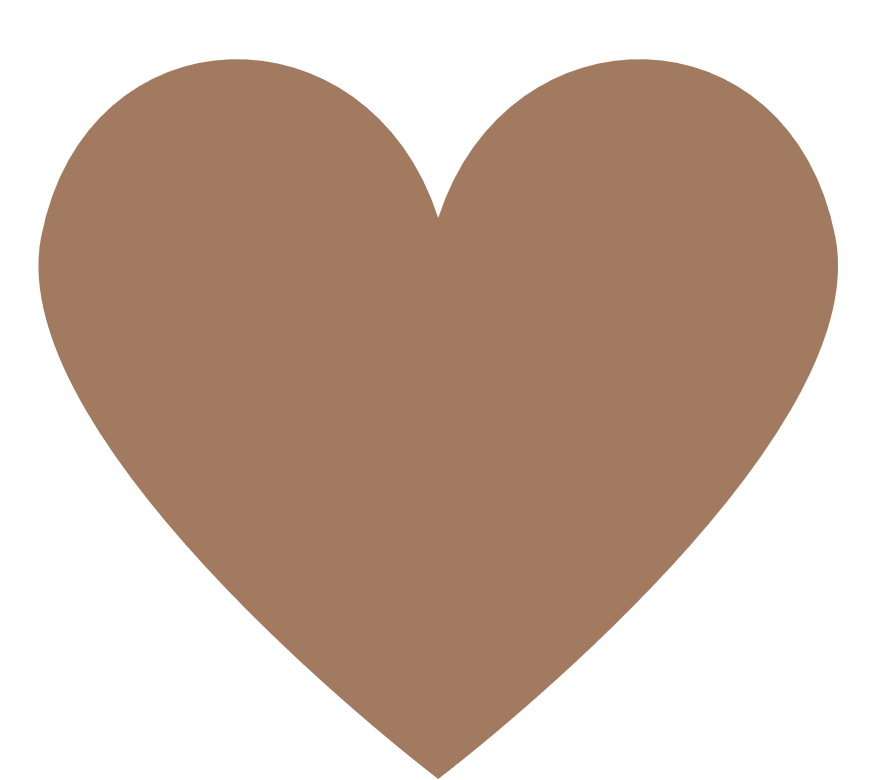 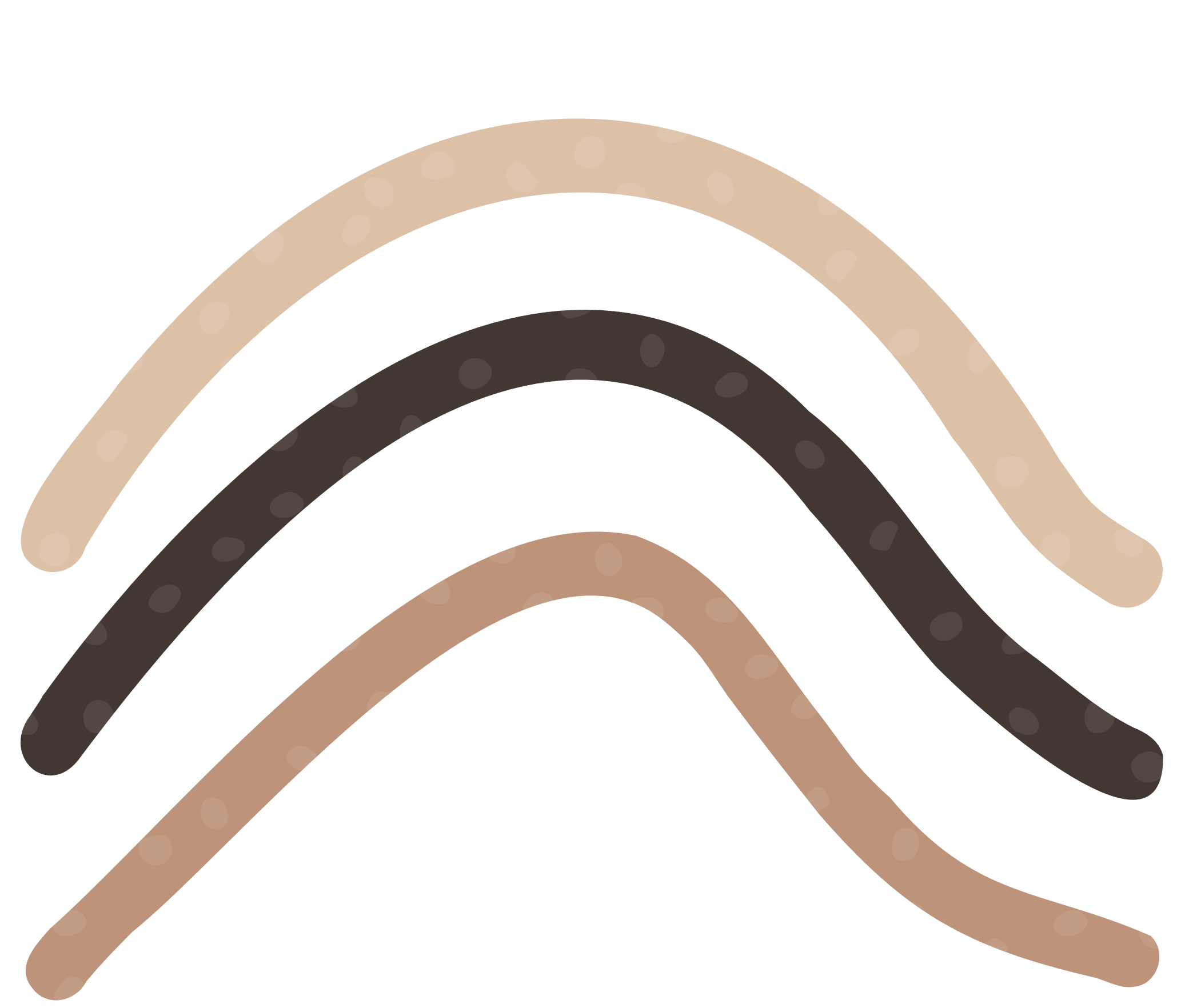 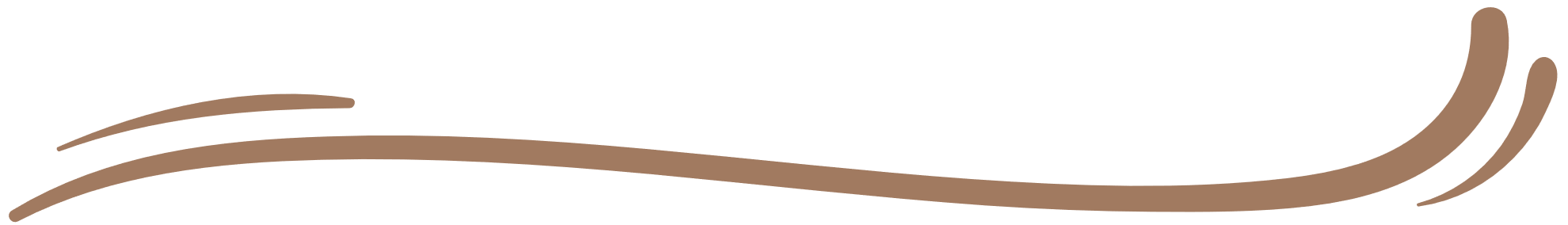 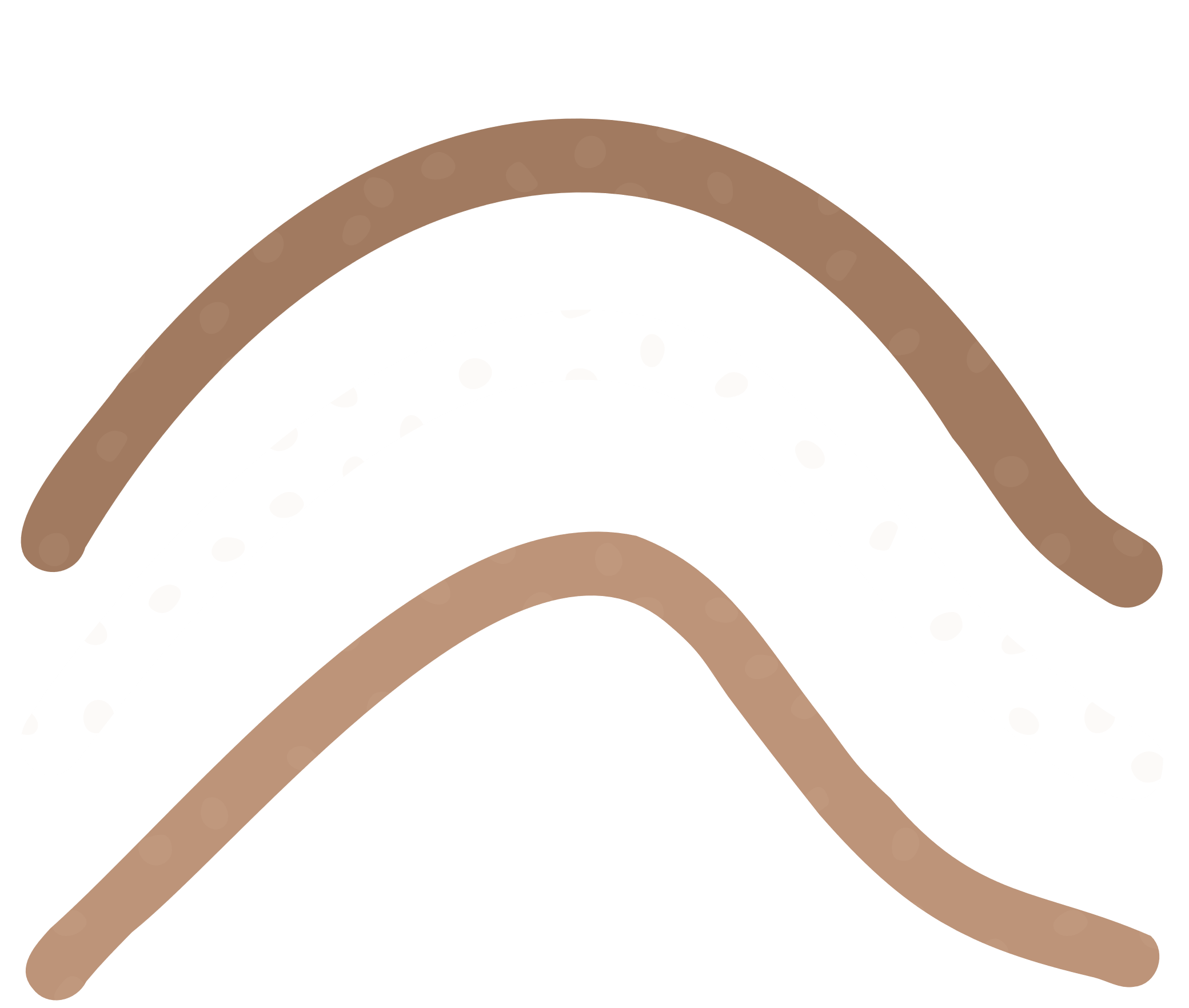 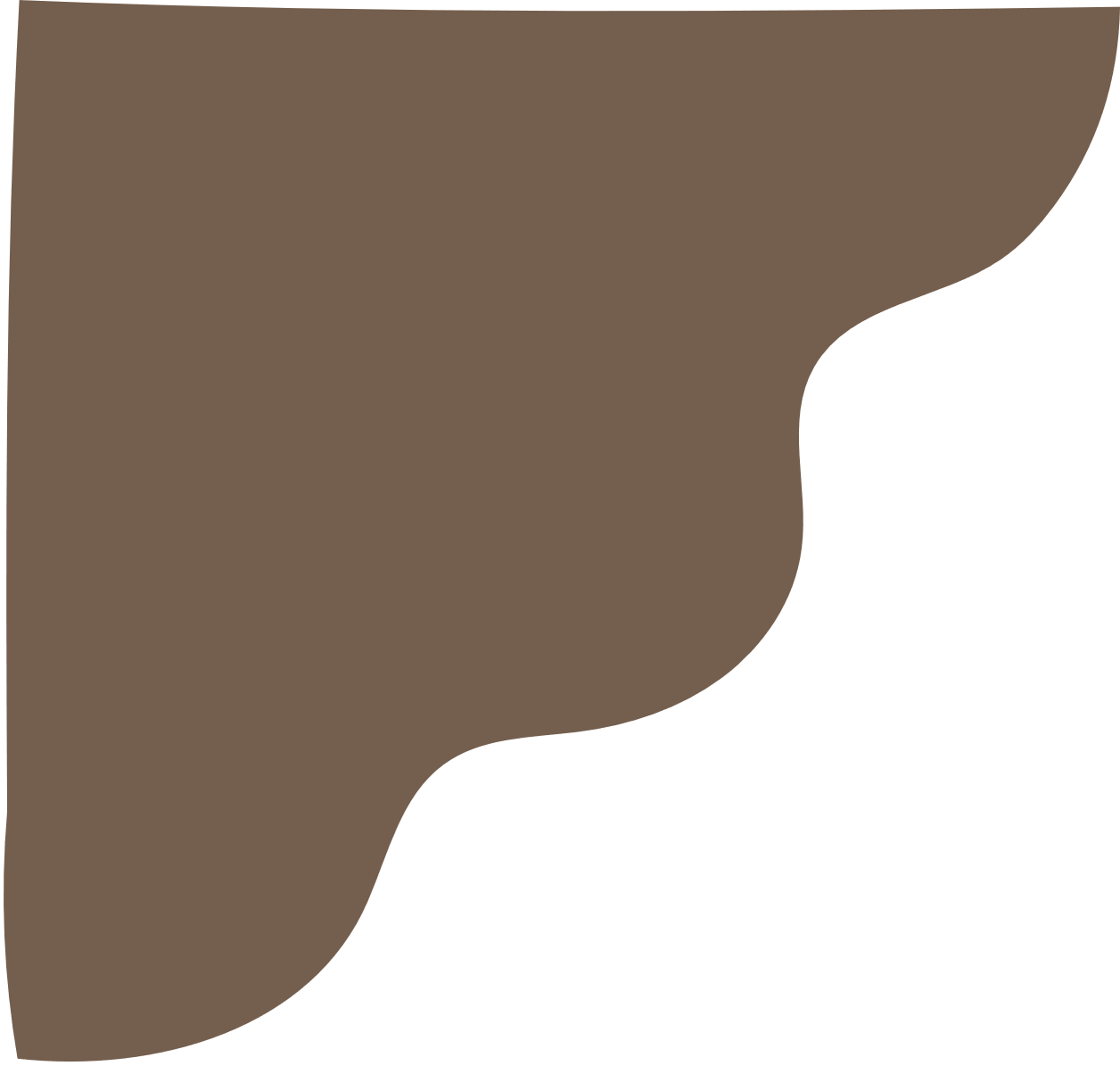 Giải
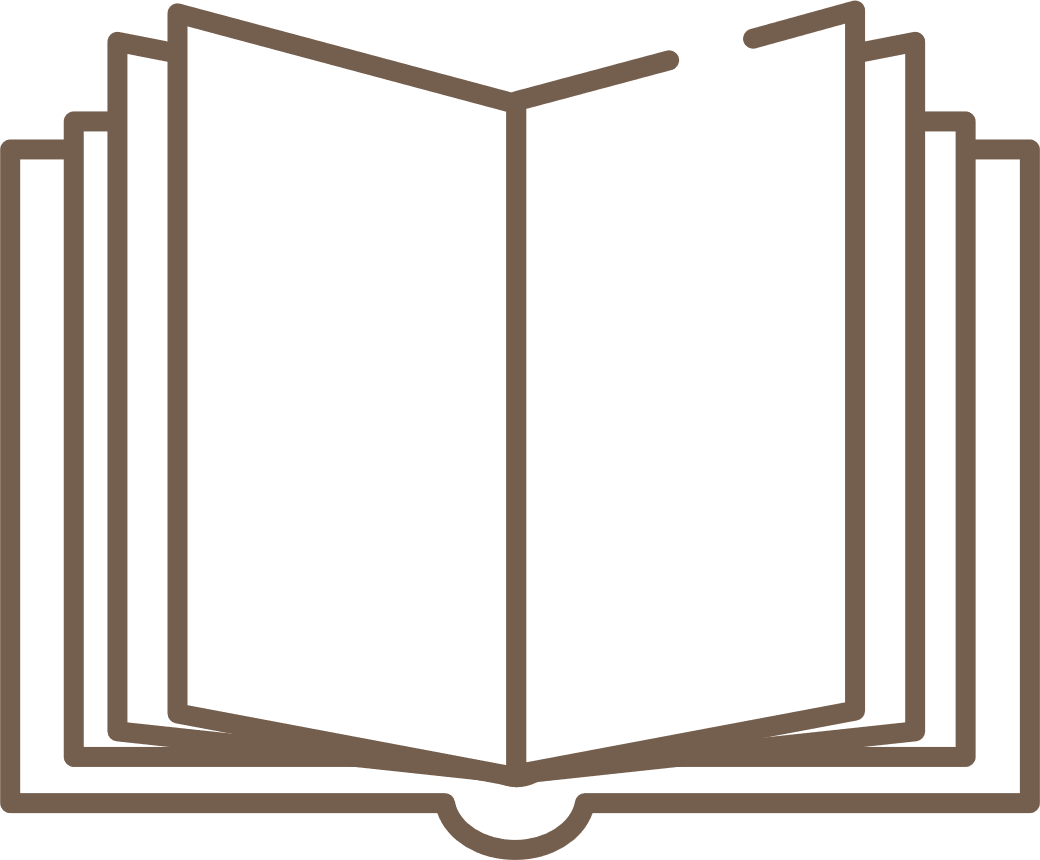 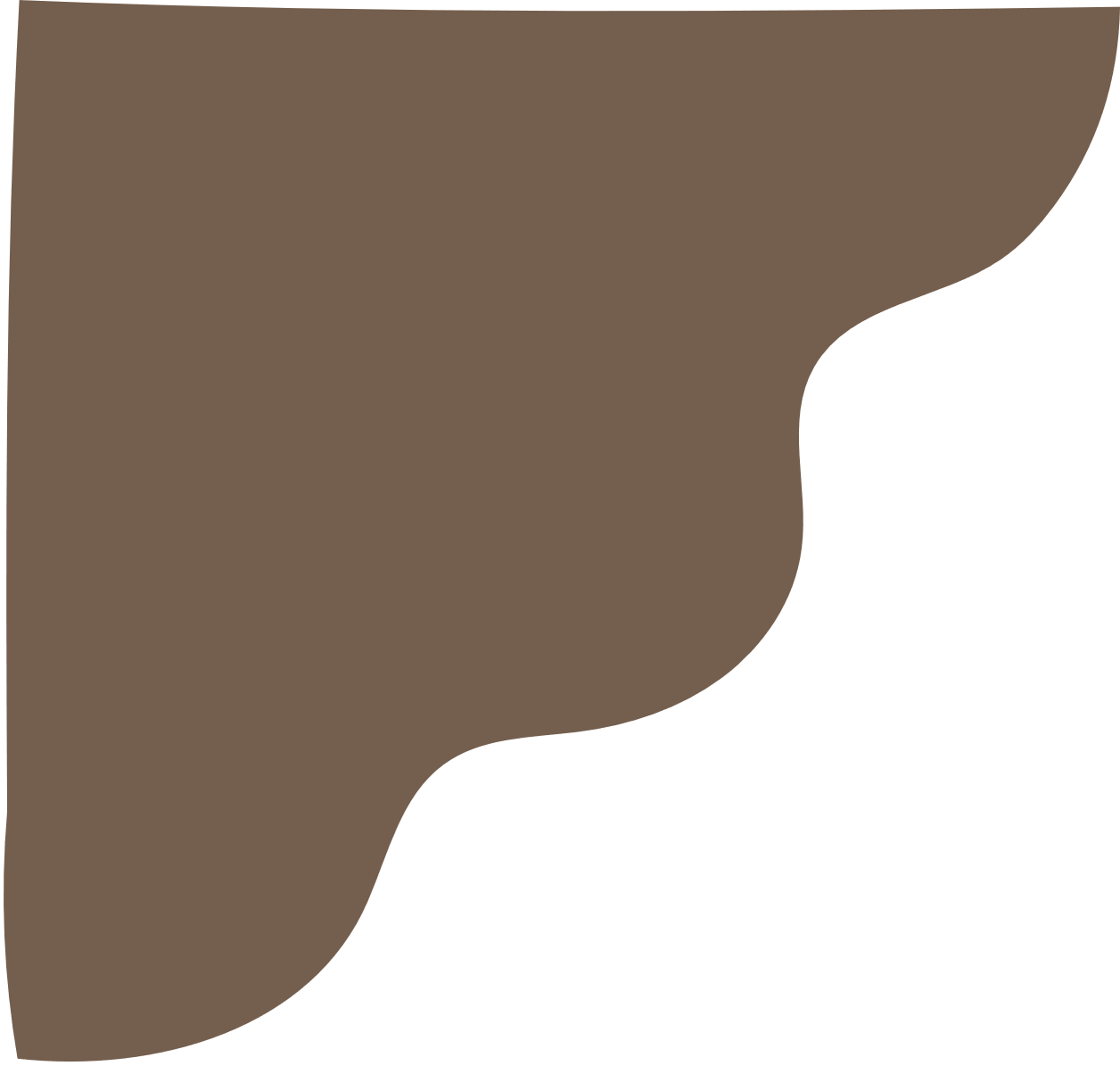 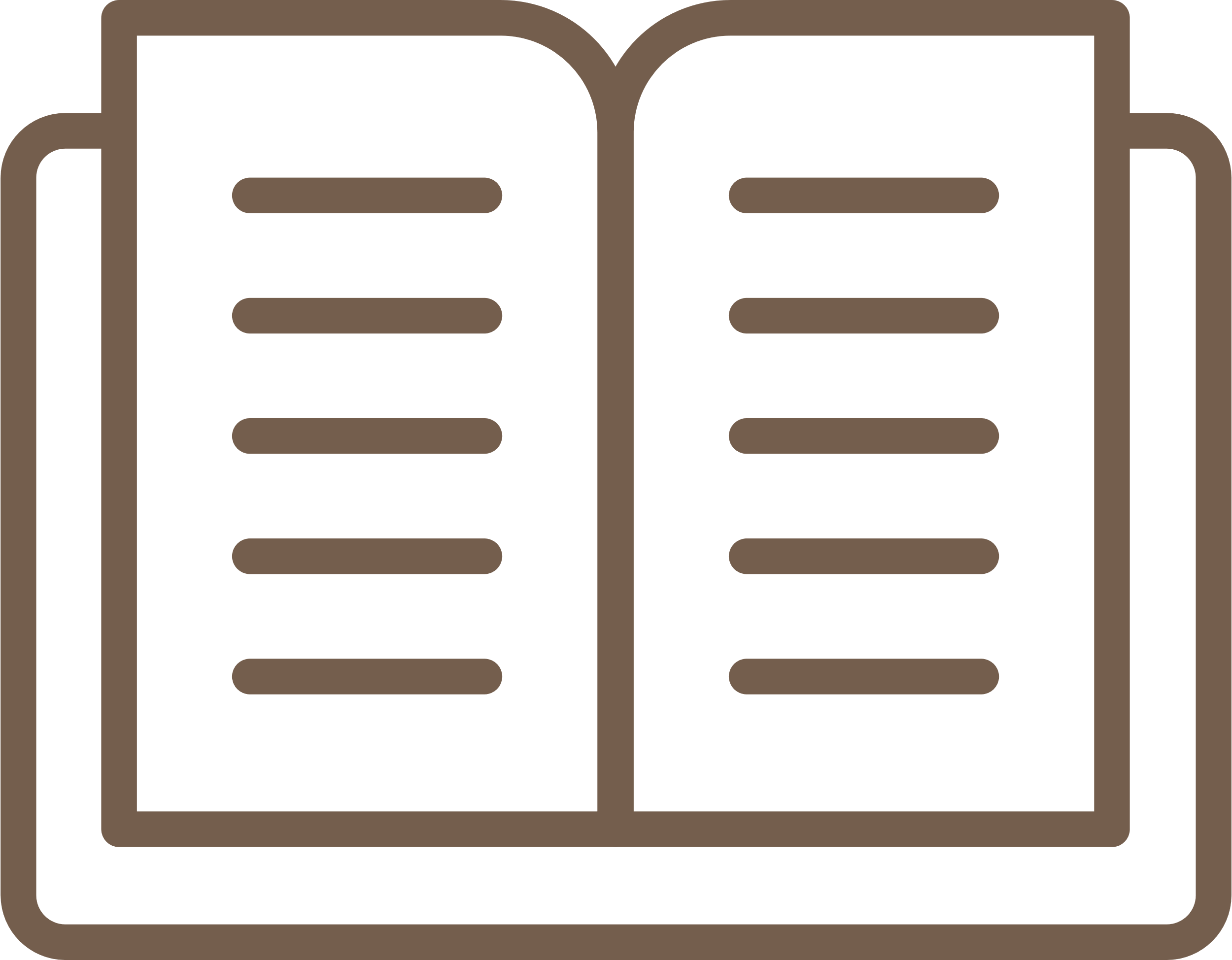 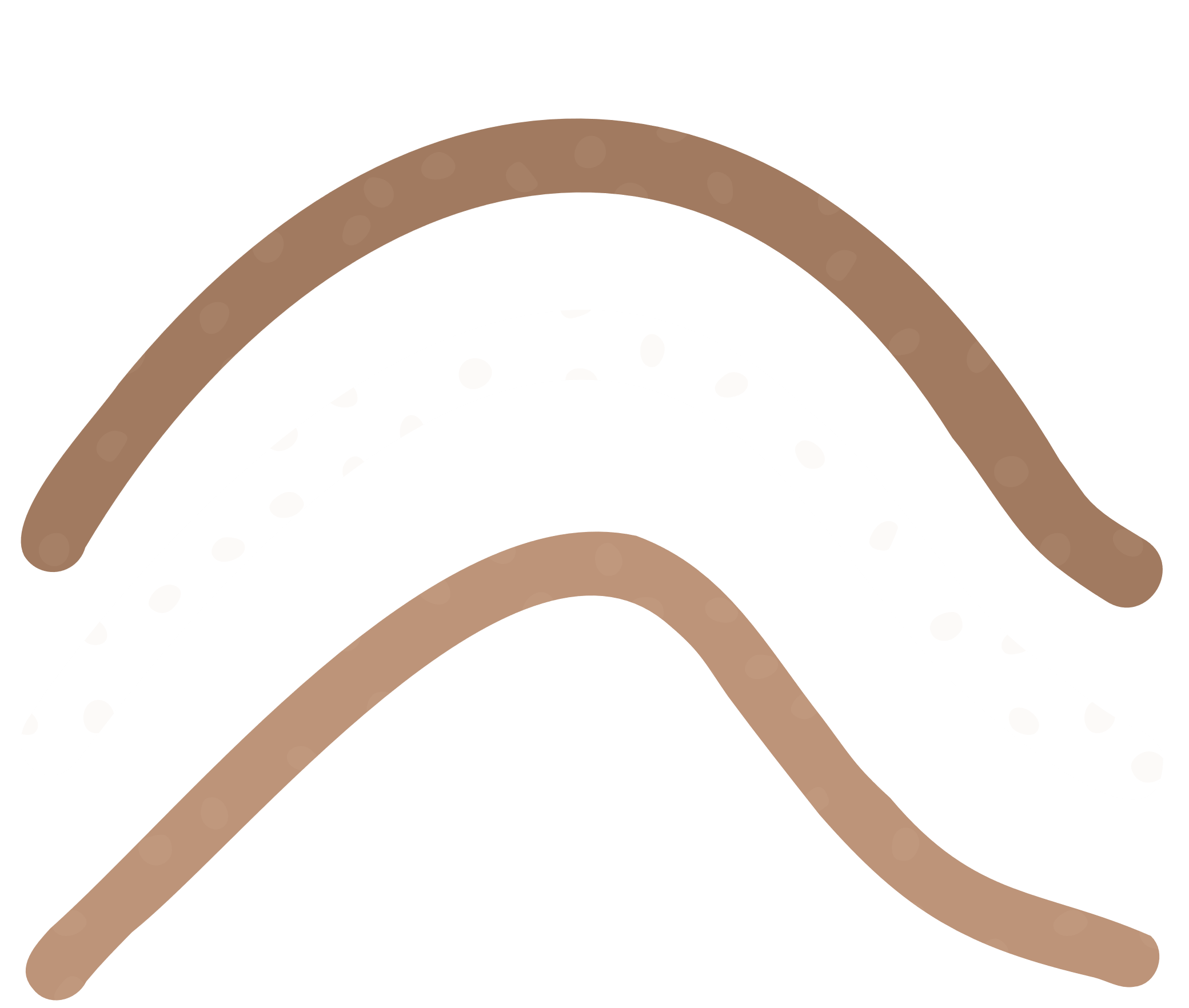 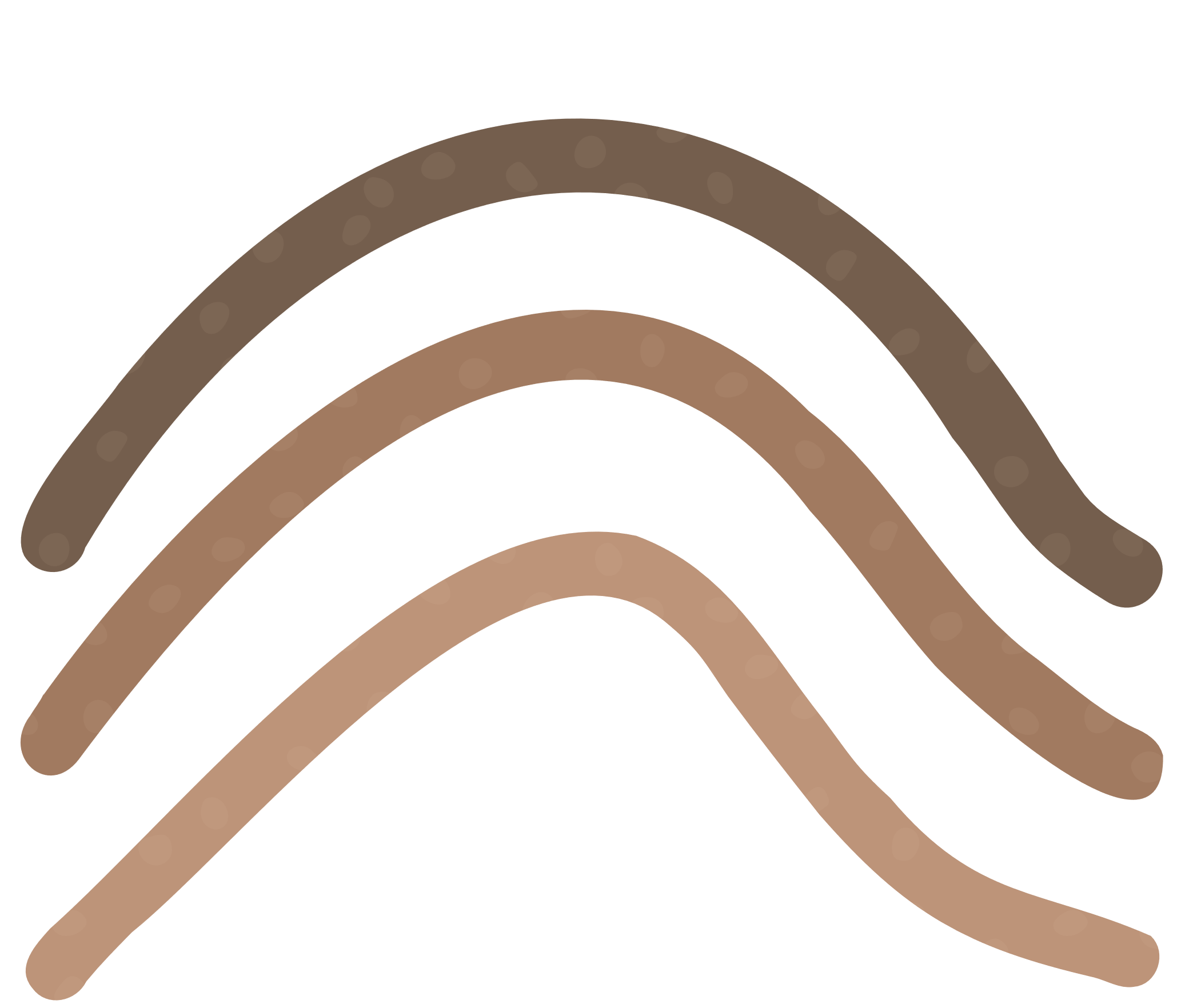 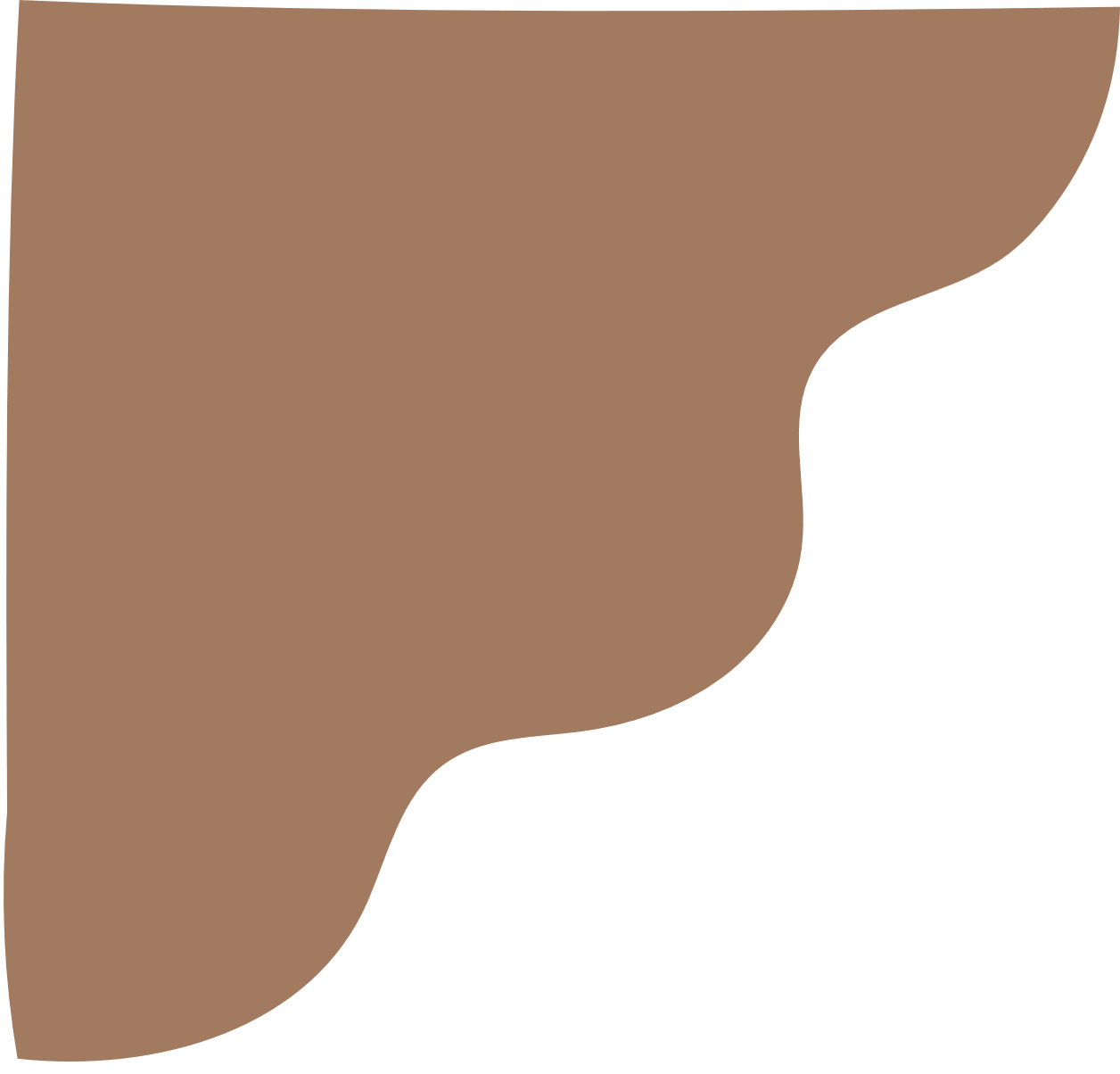 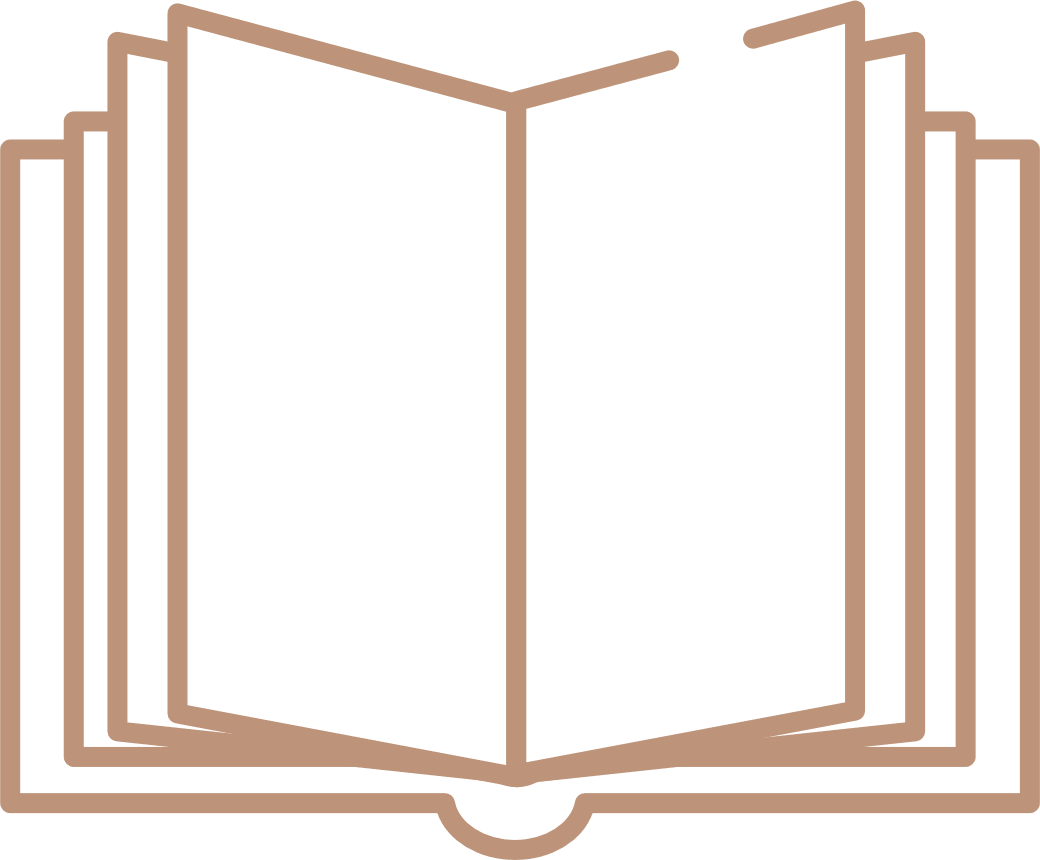 Giải
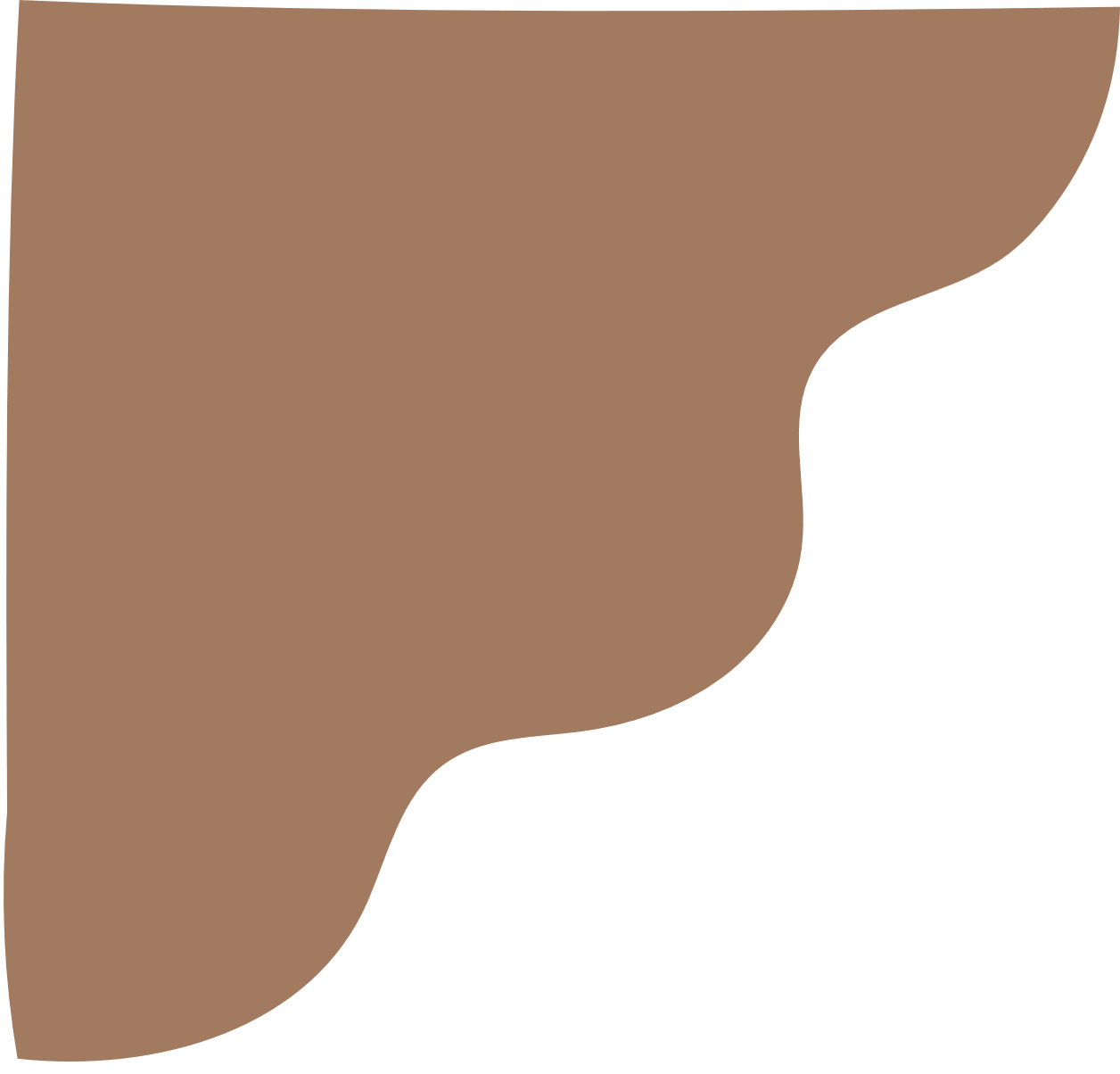 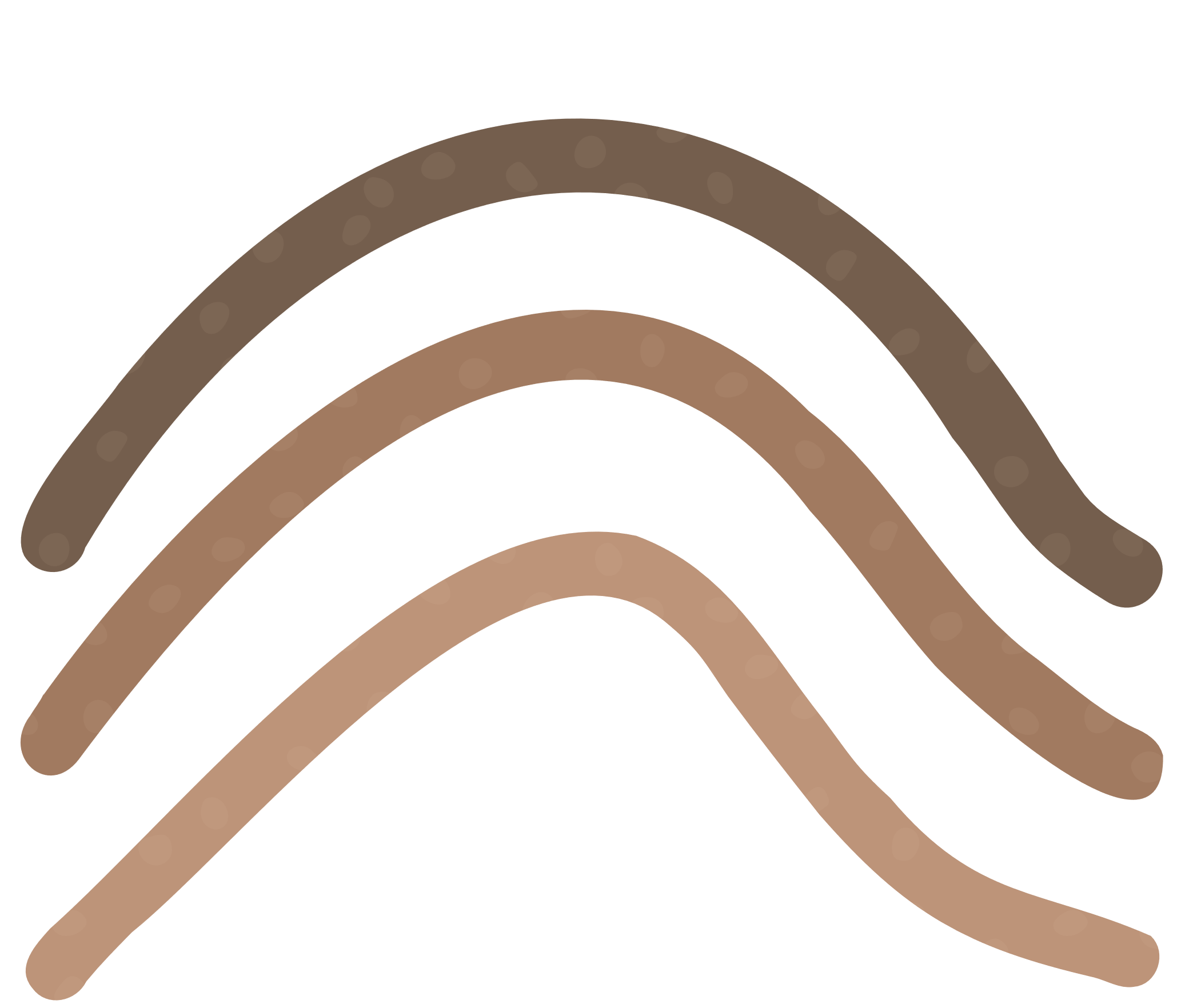 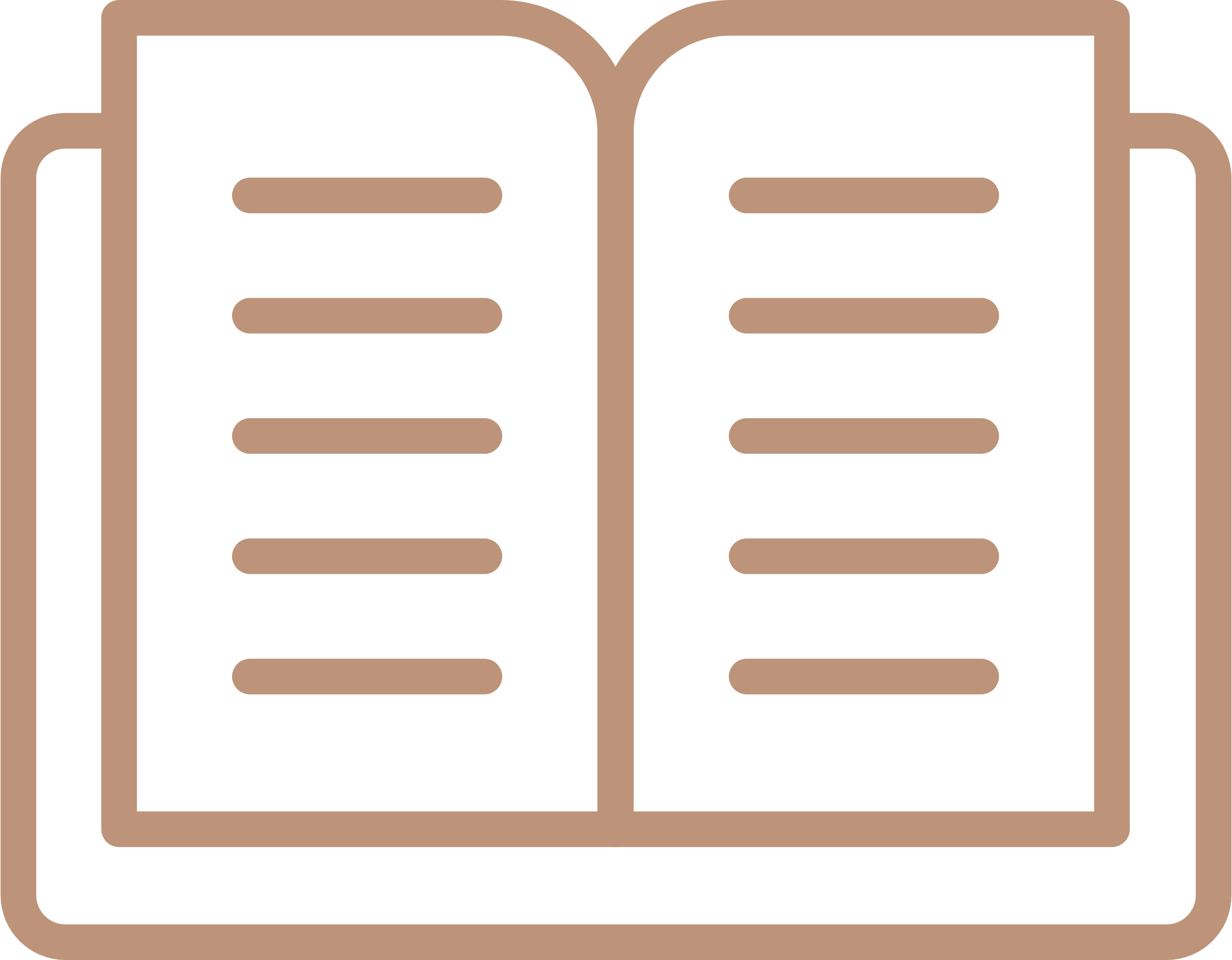 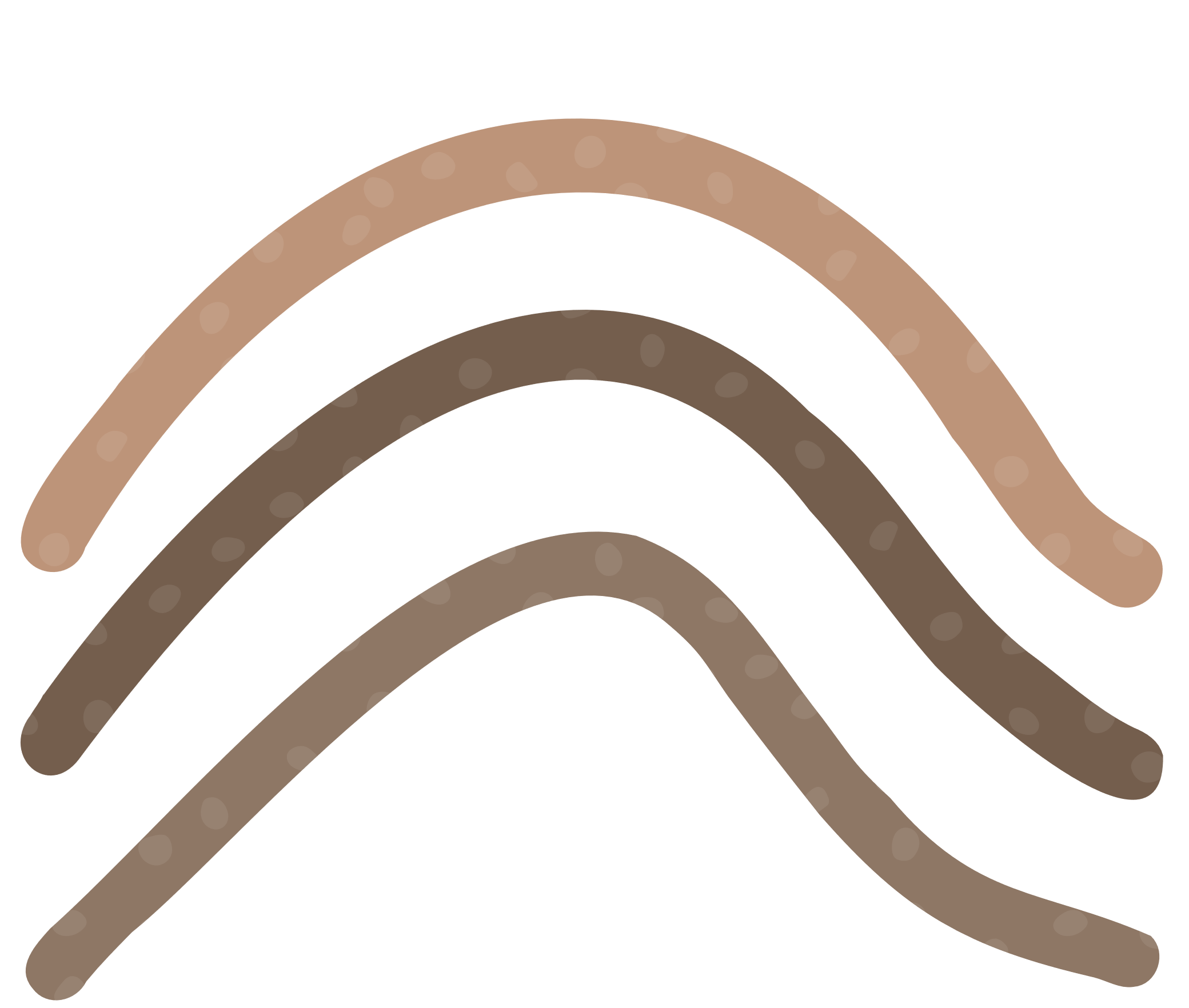 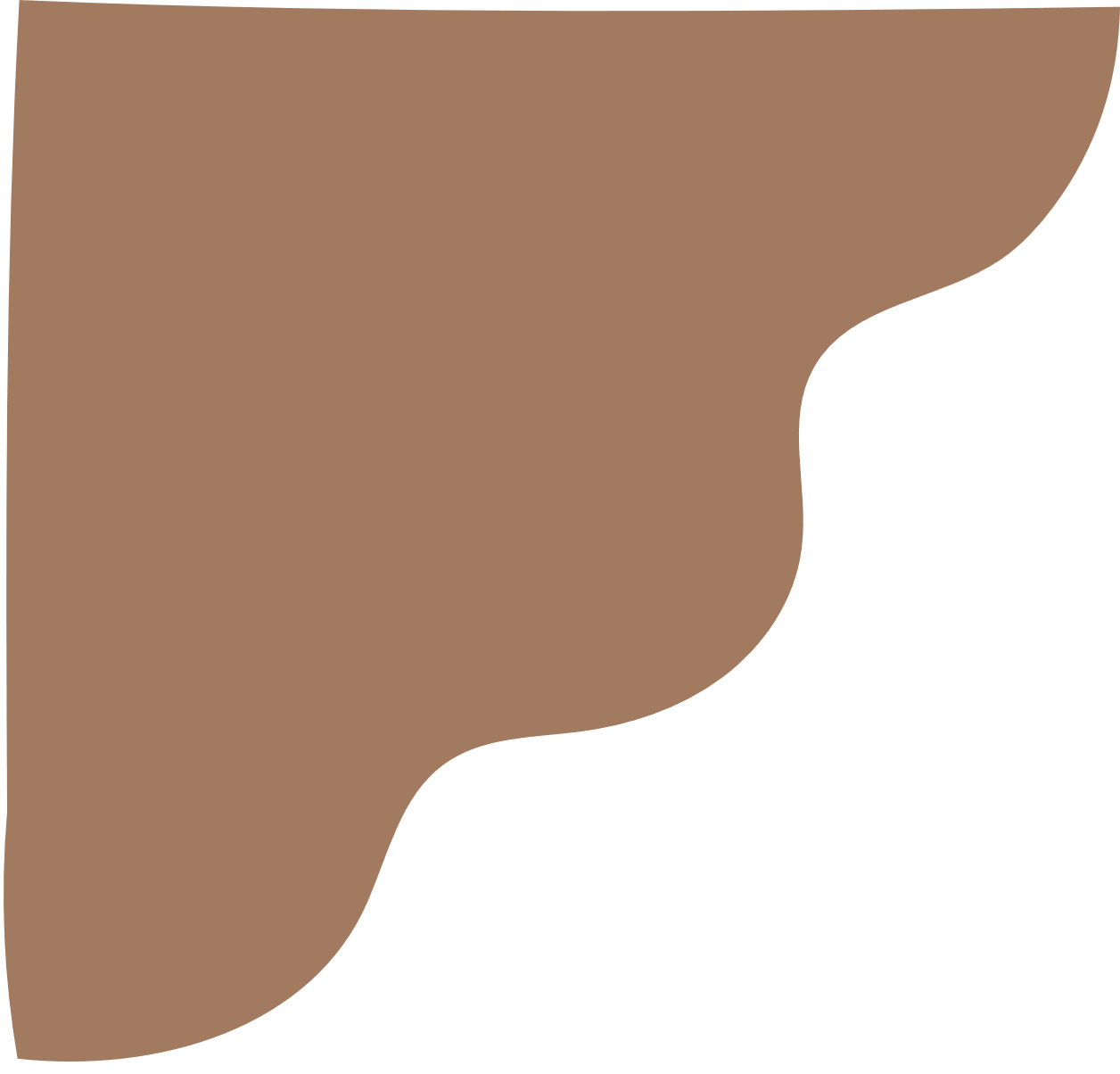 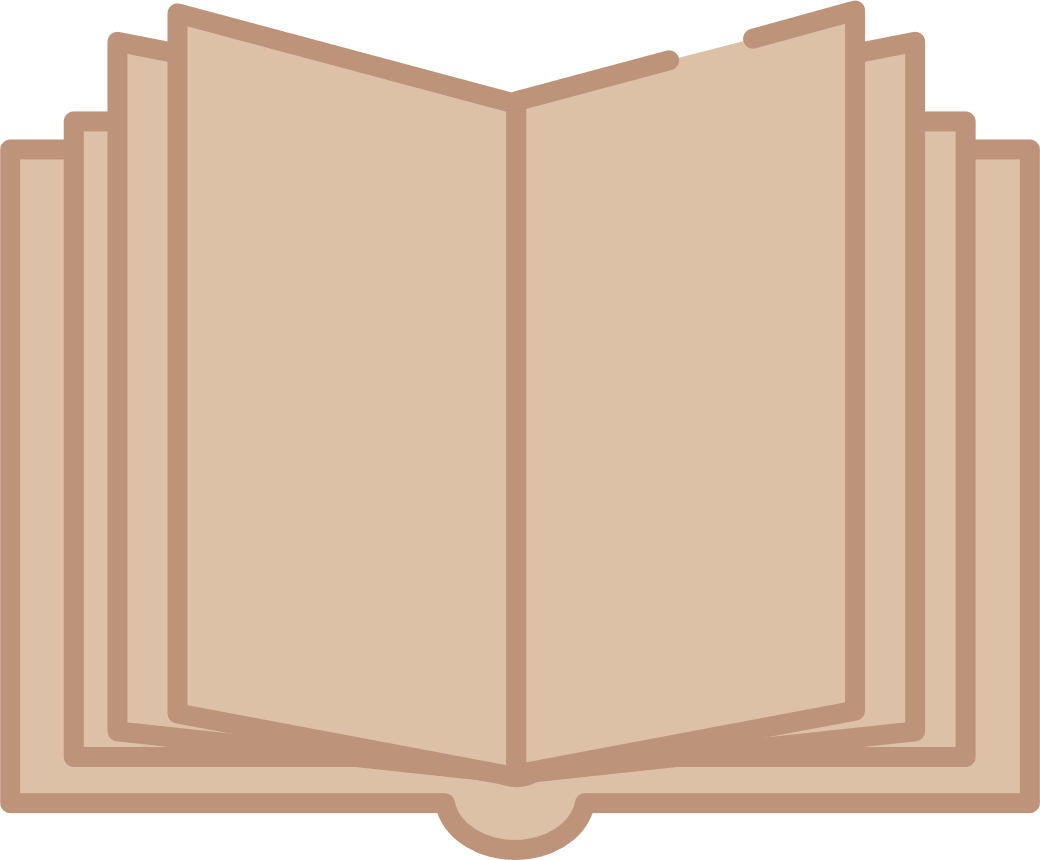 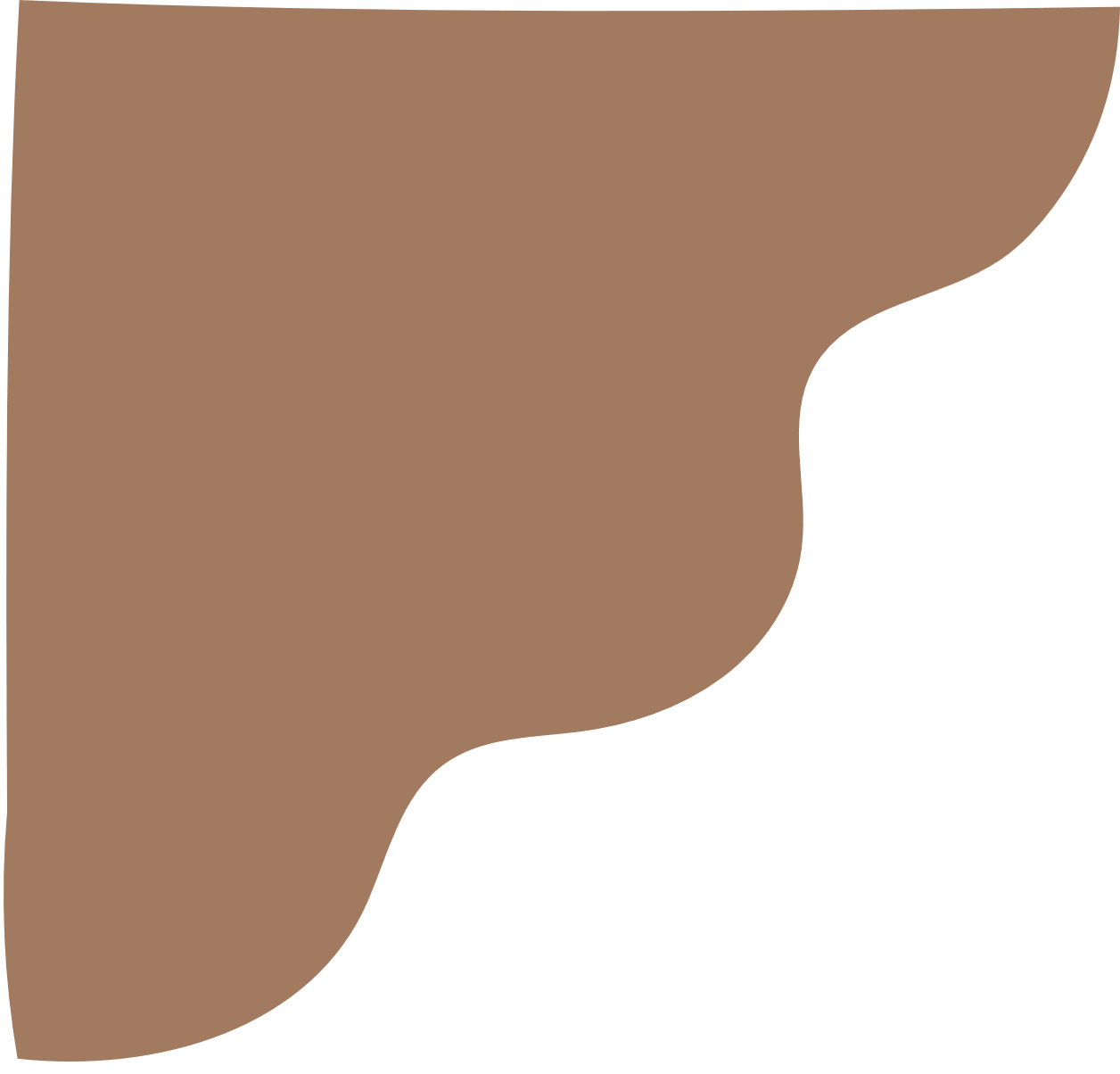 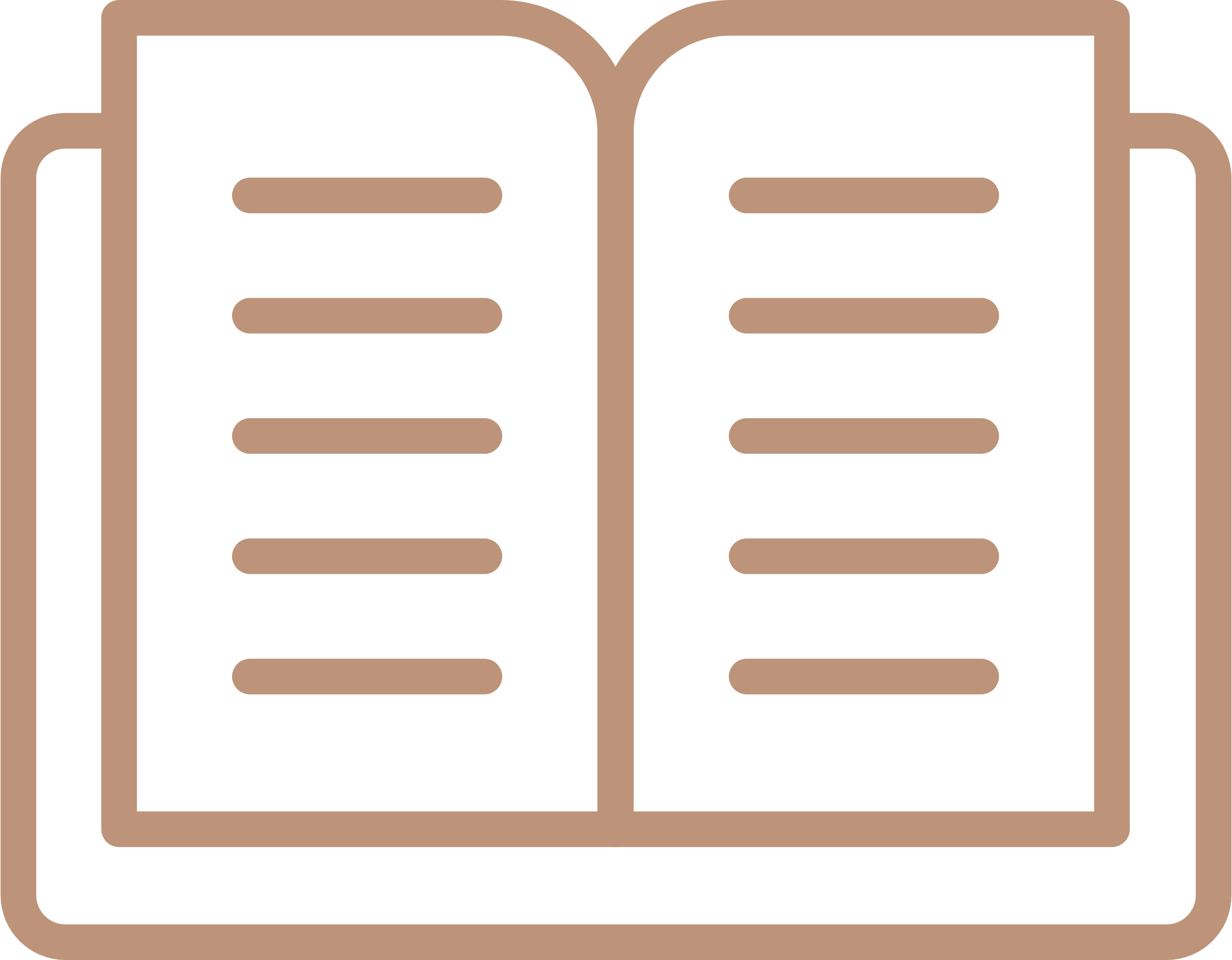 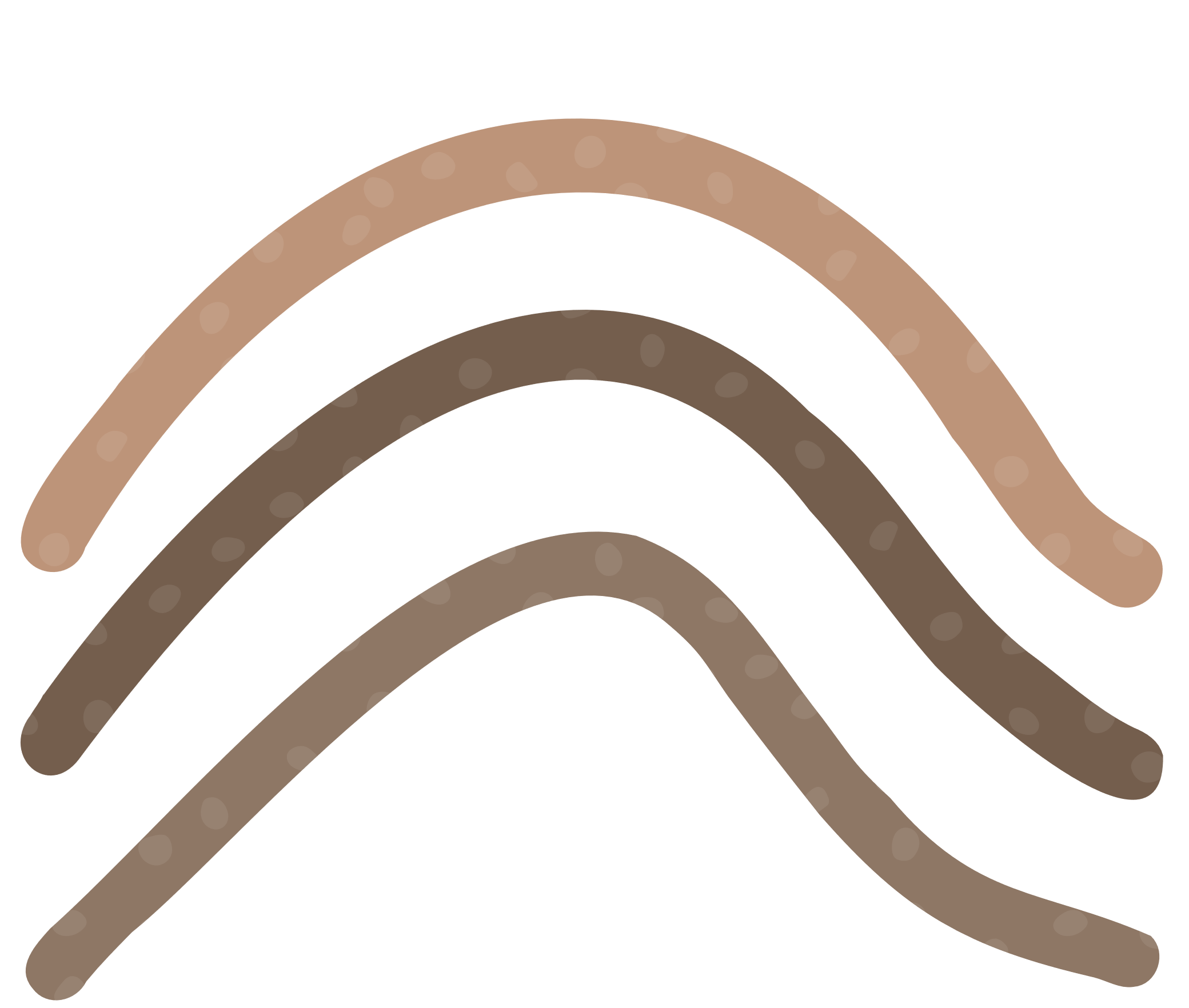 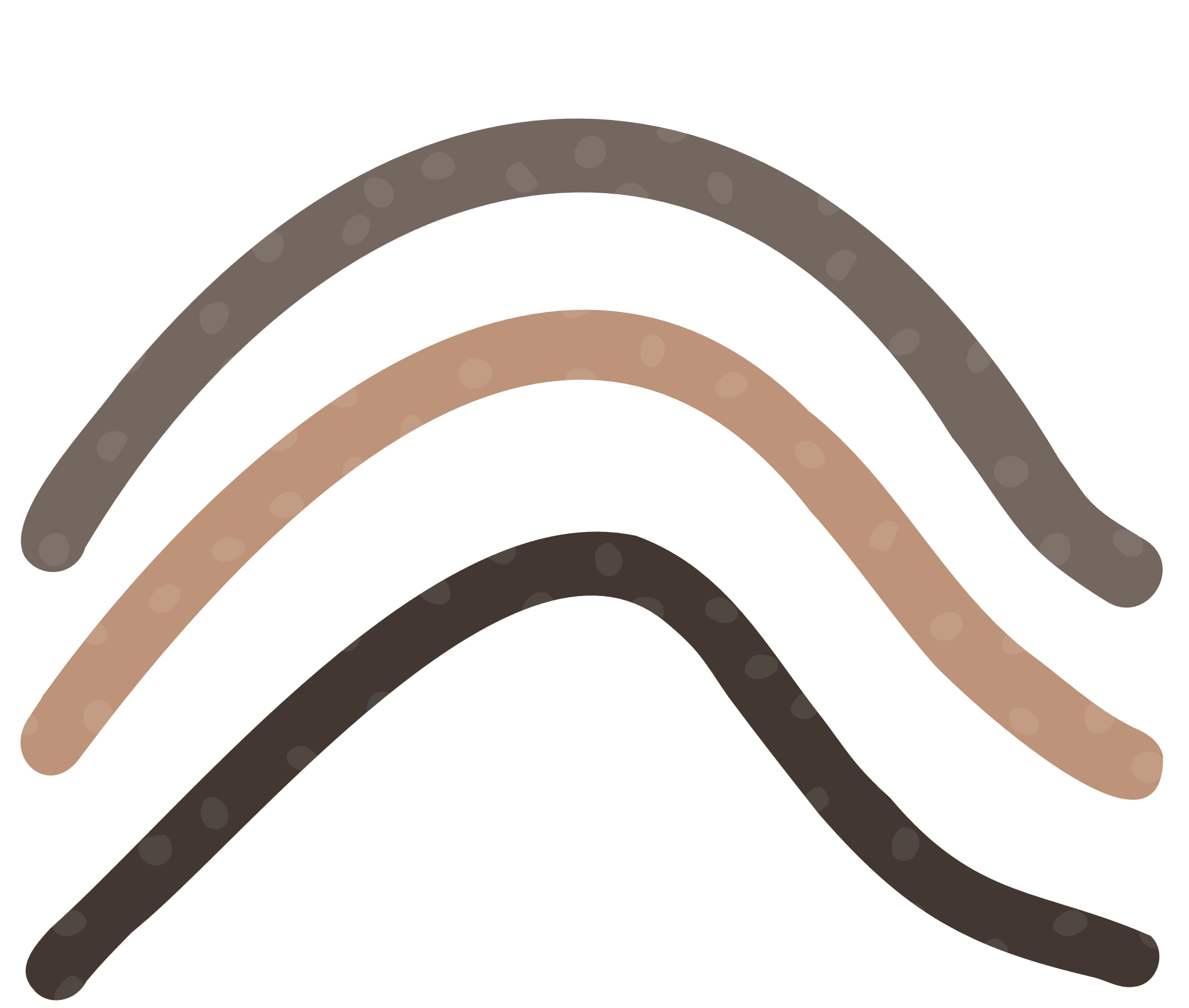 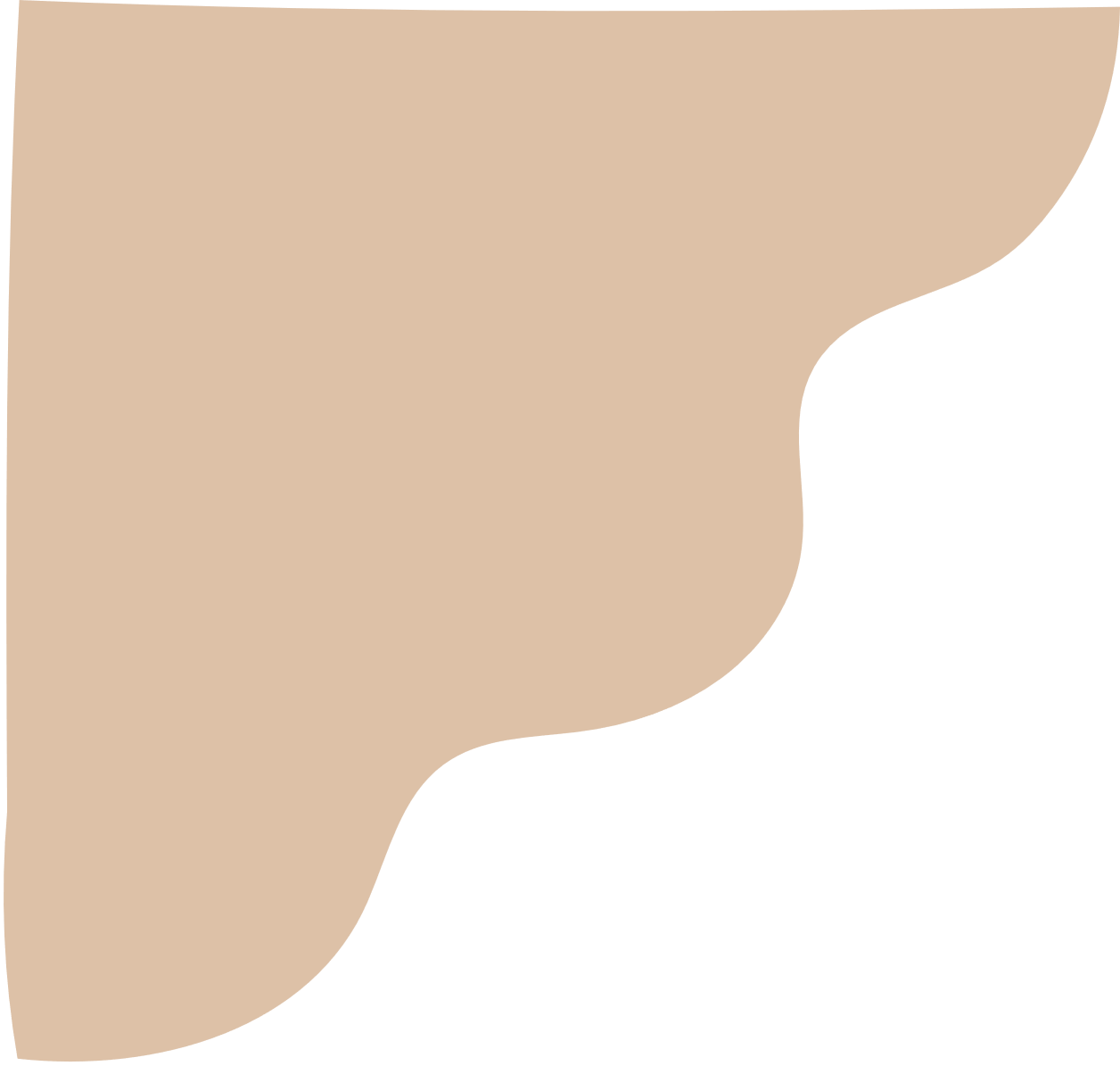 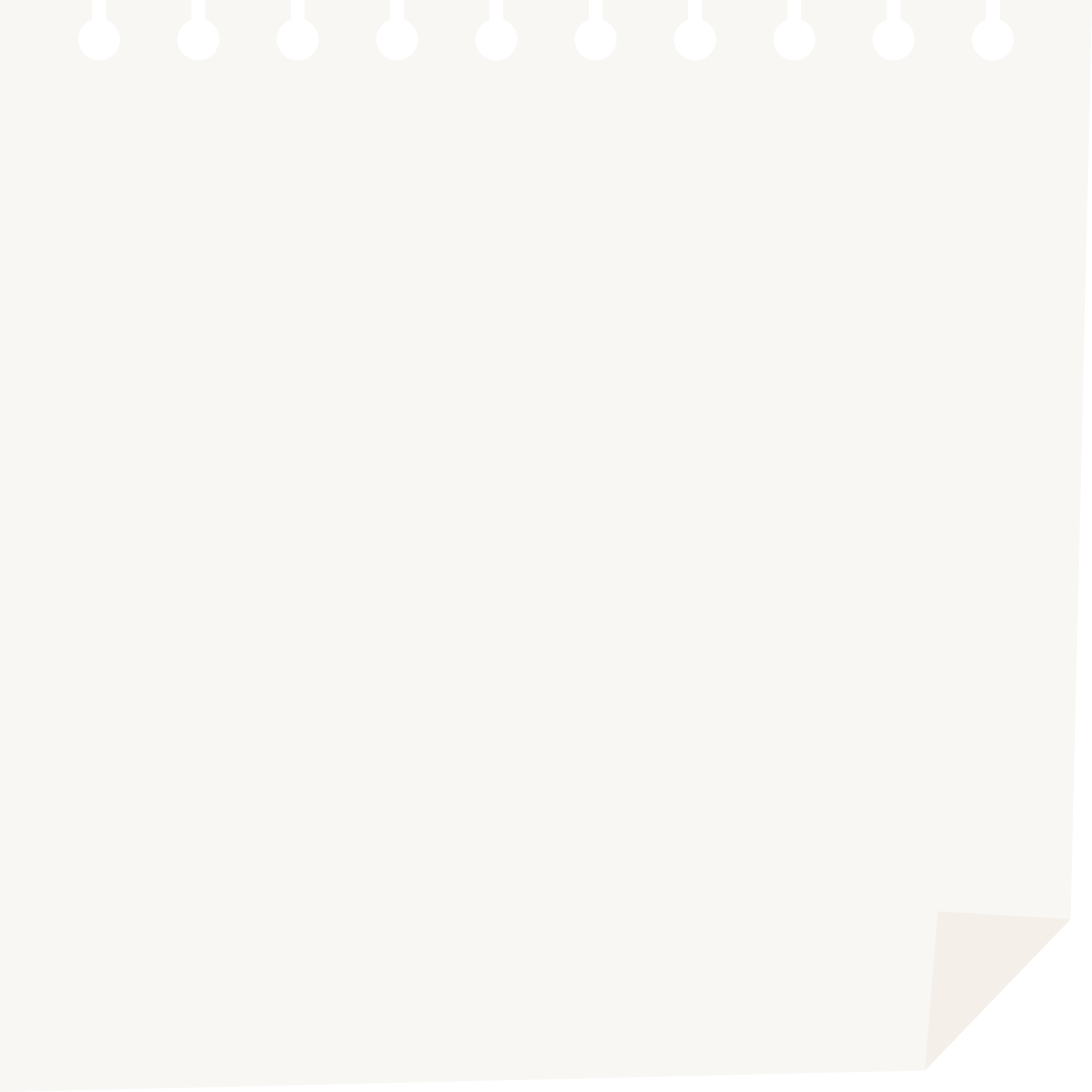 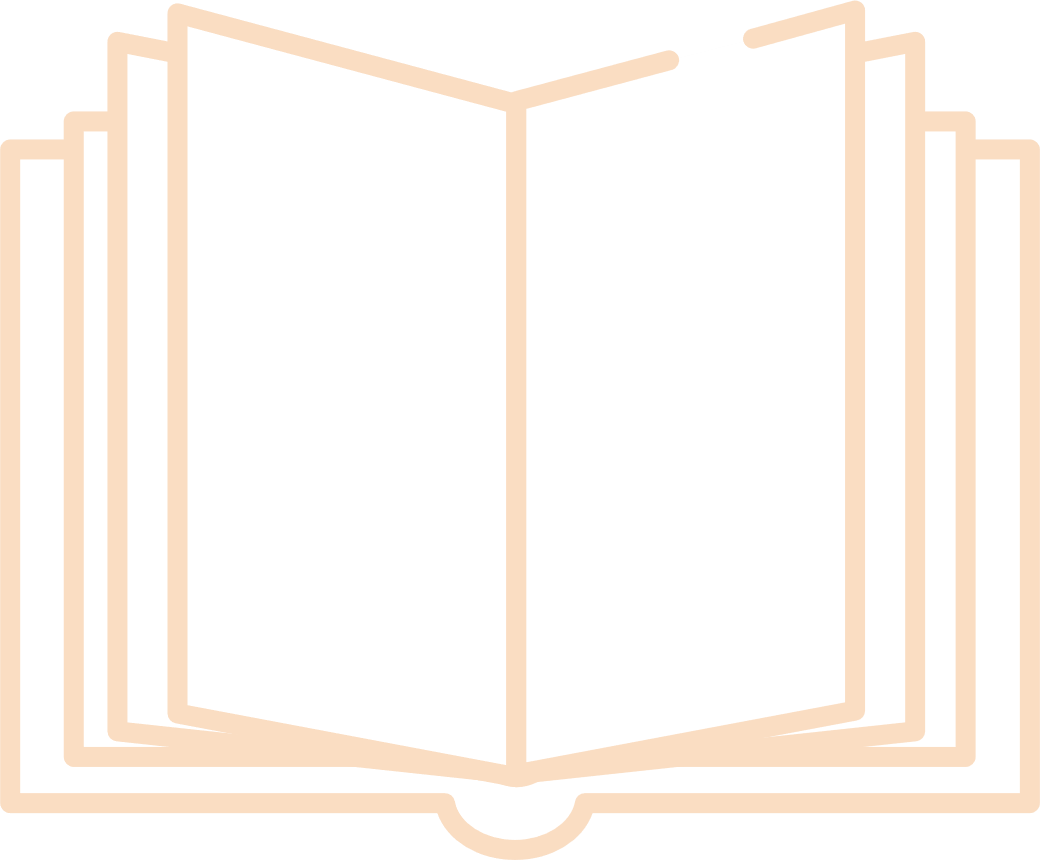 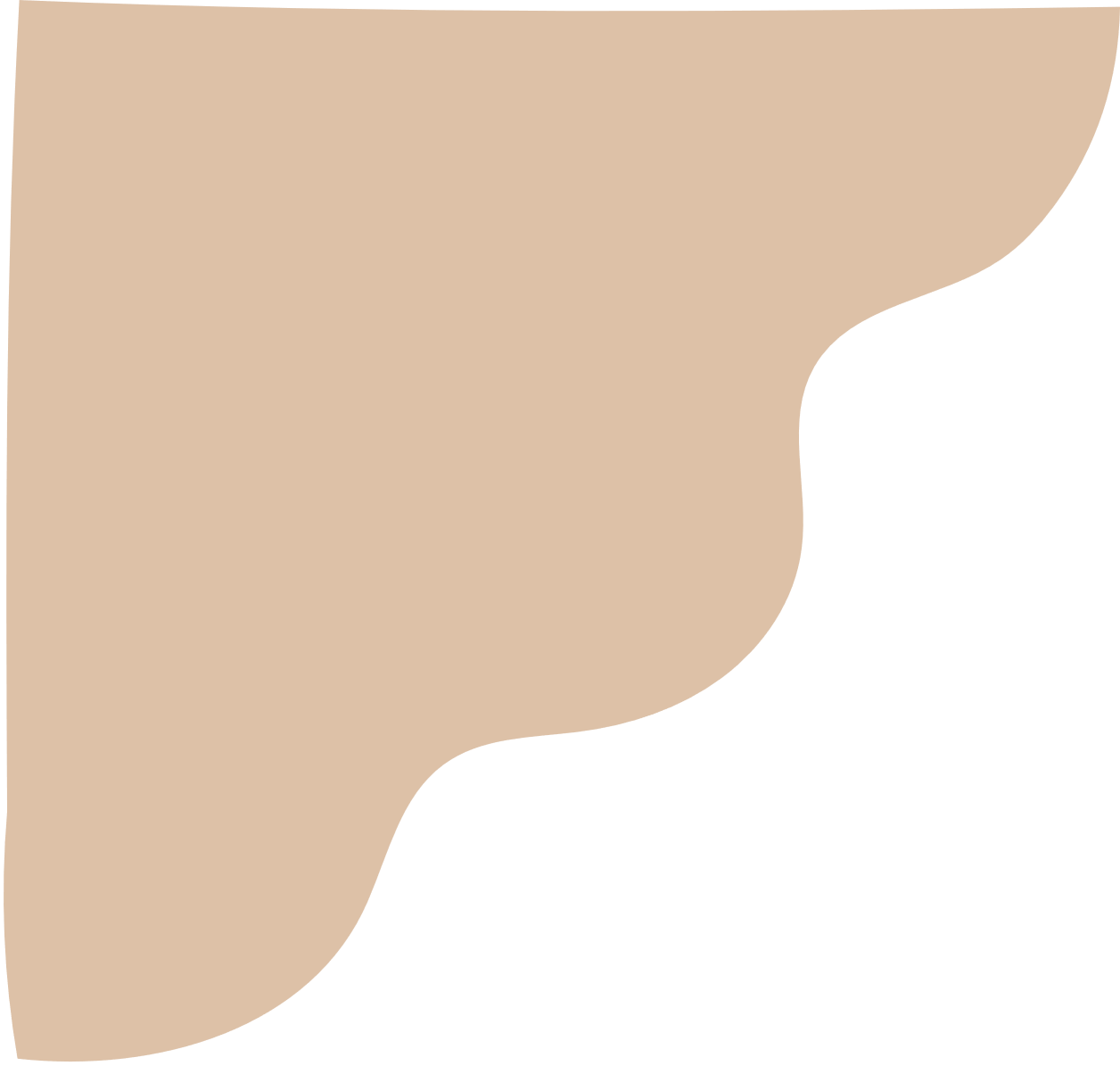 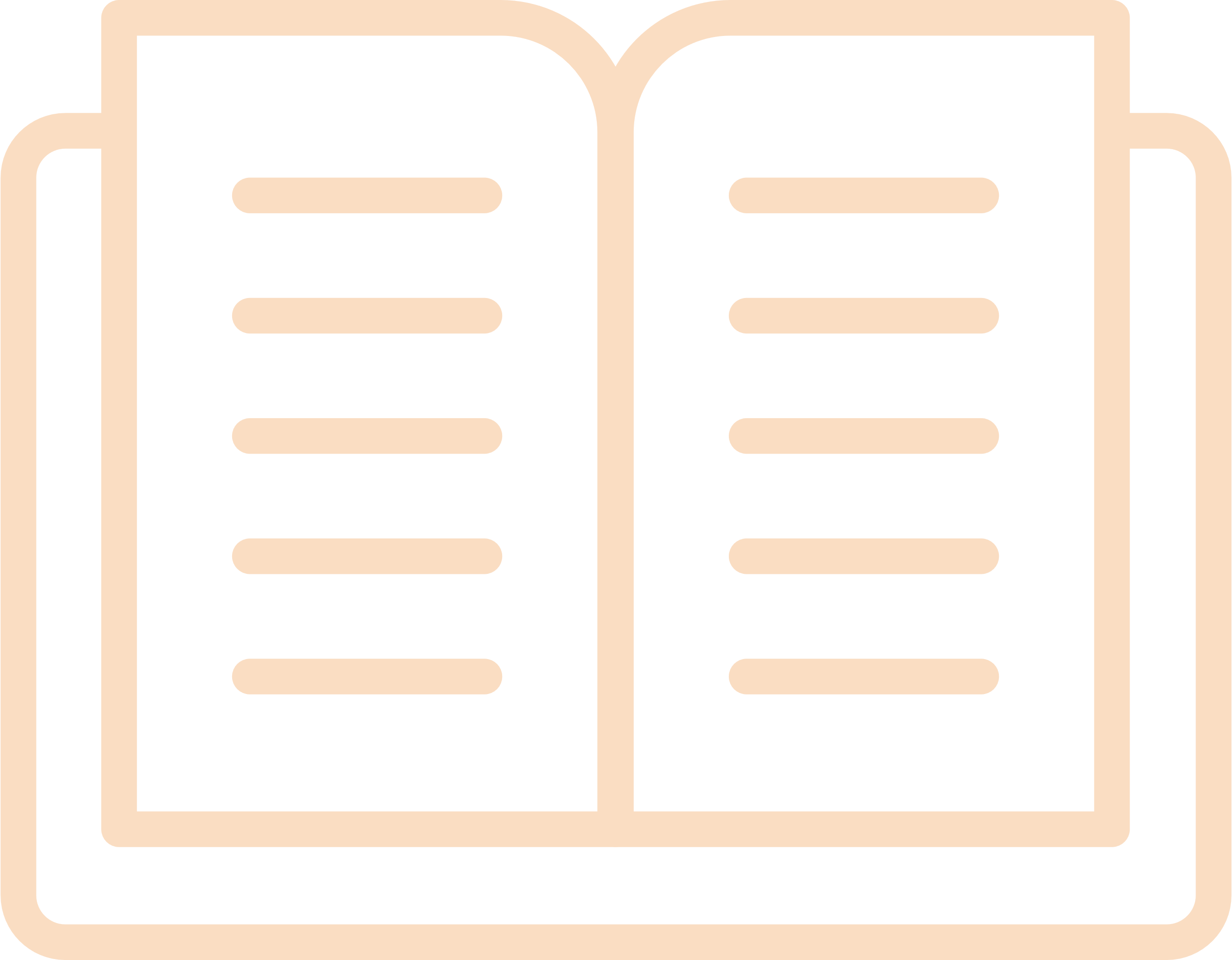 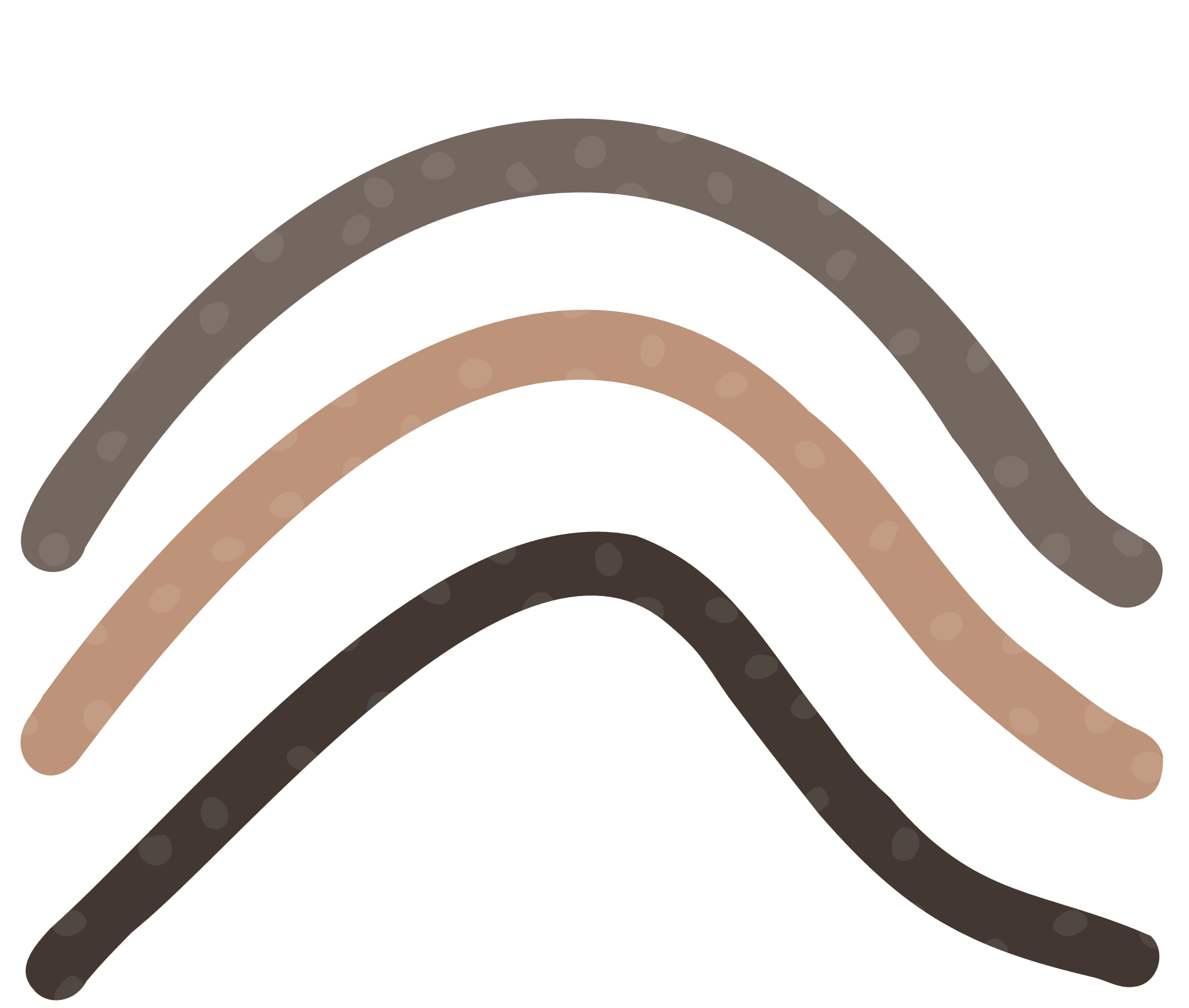 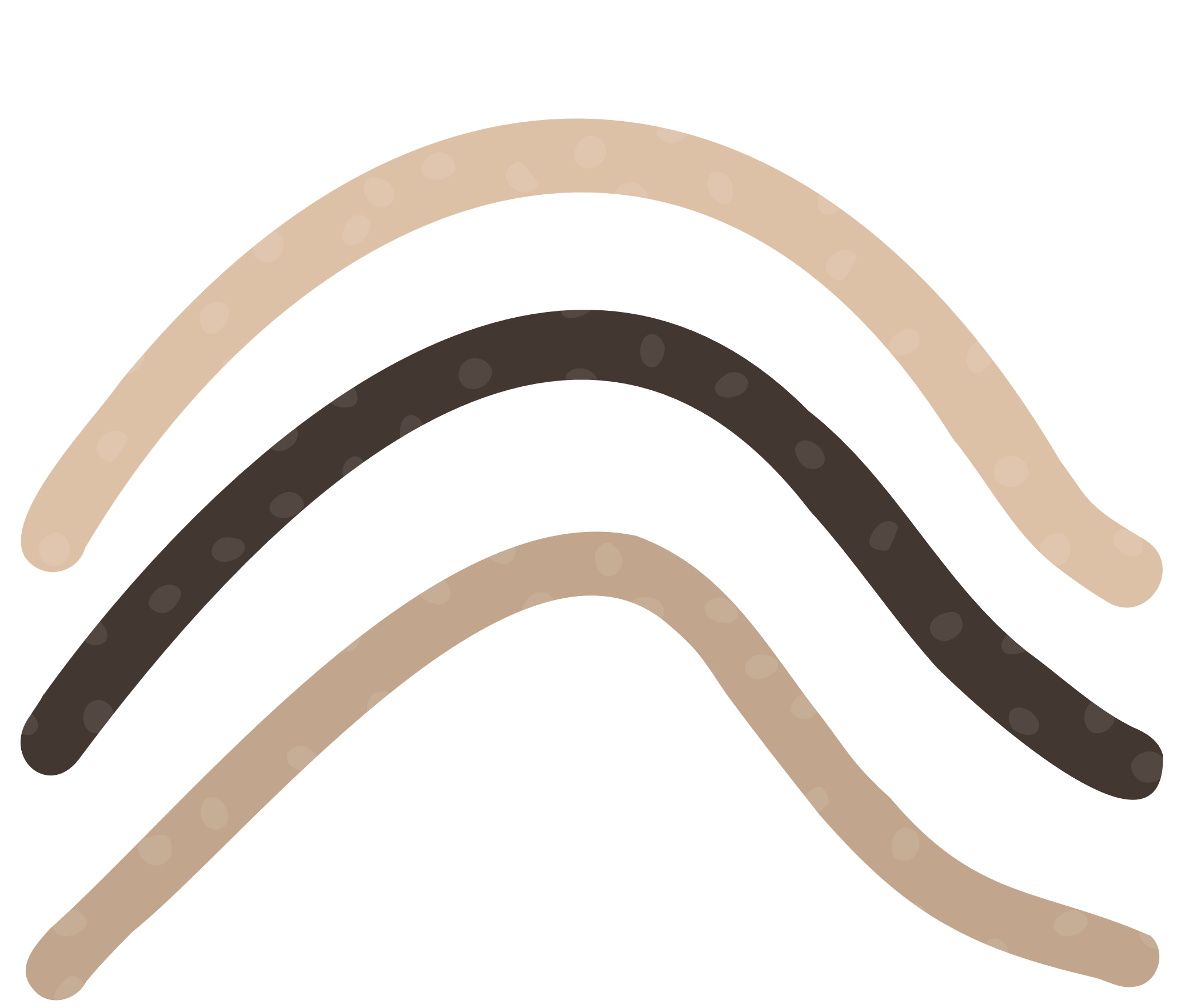 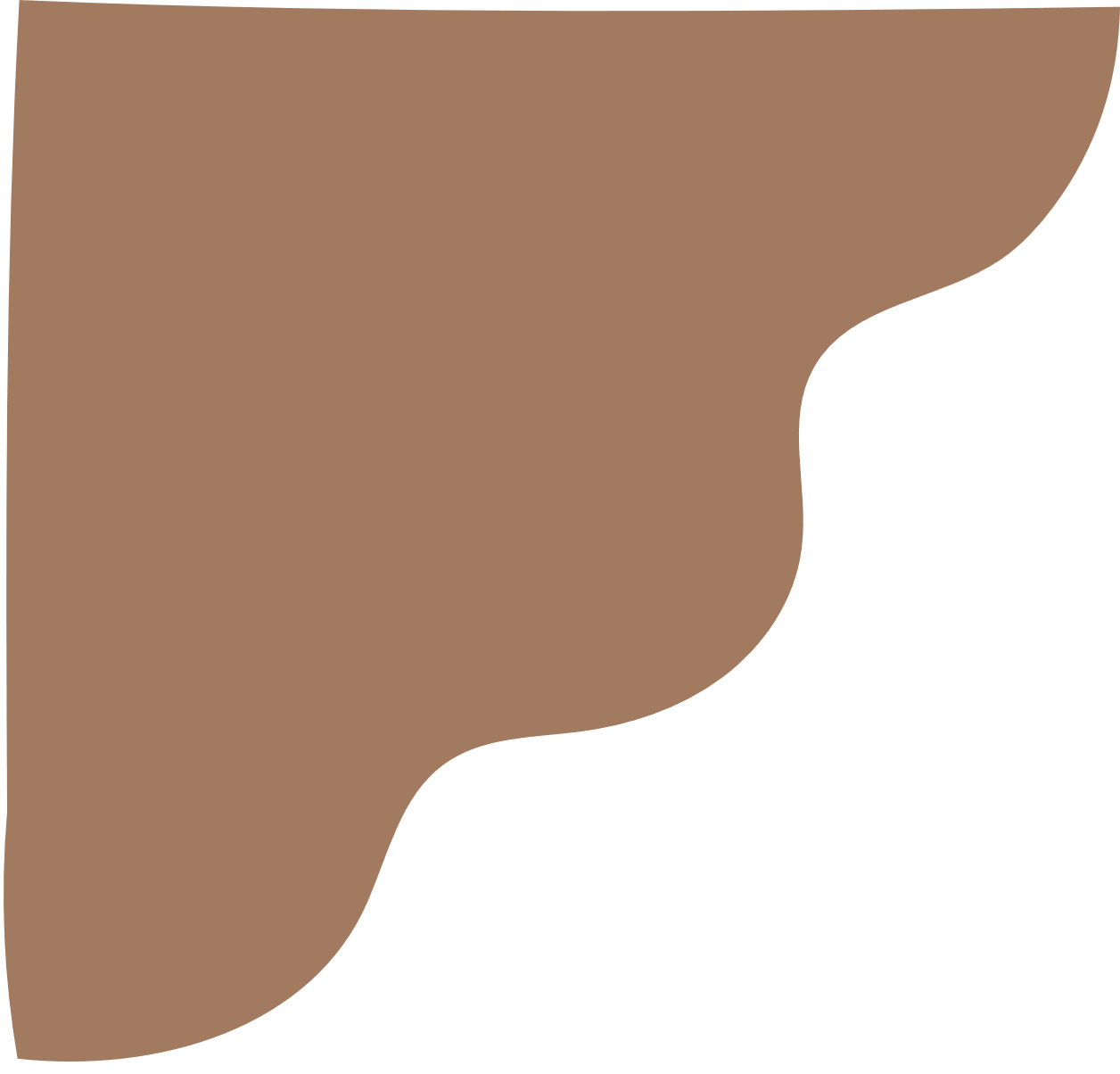 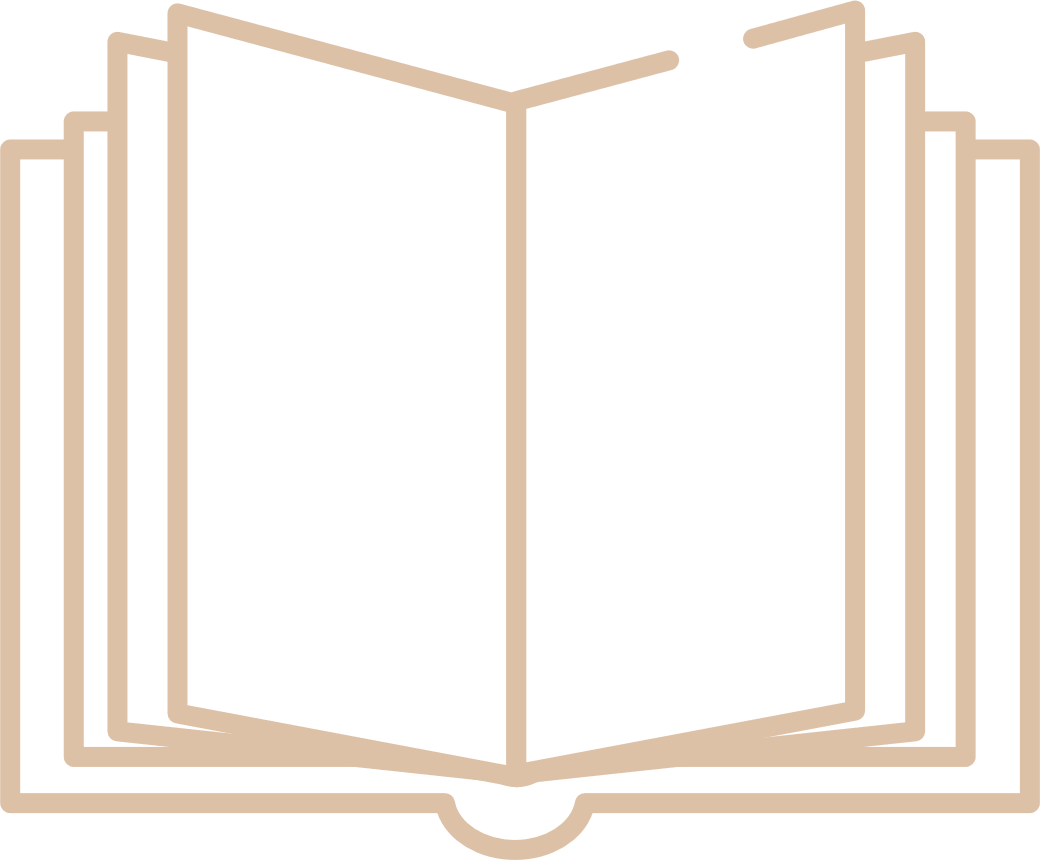 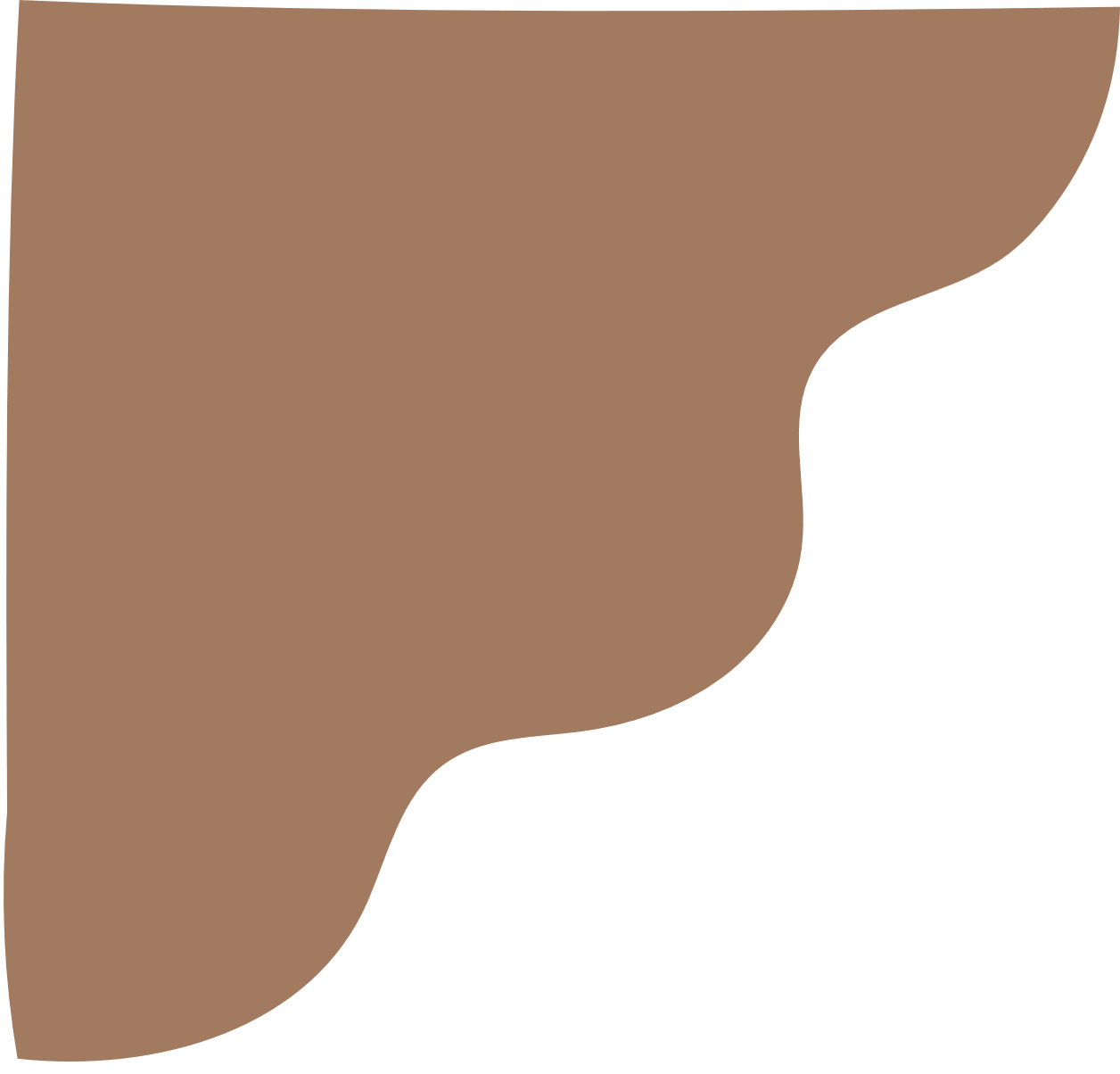 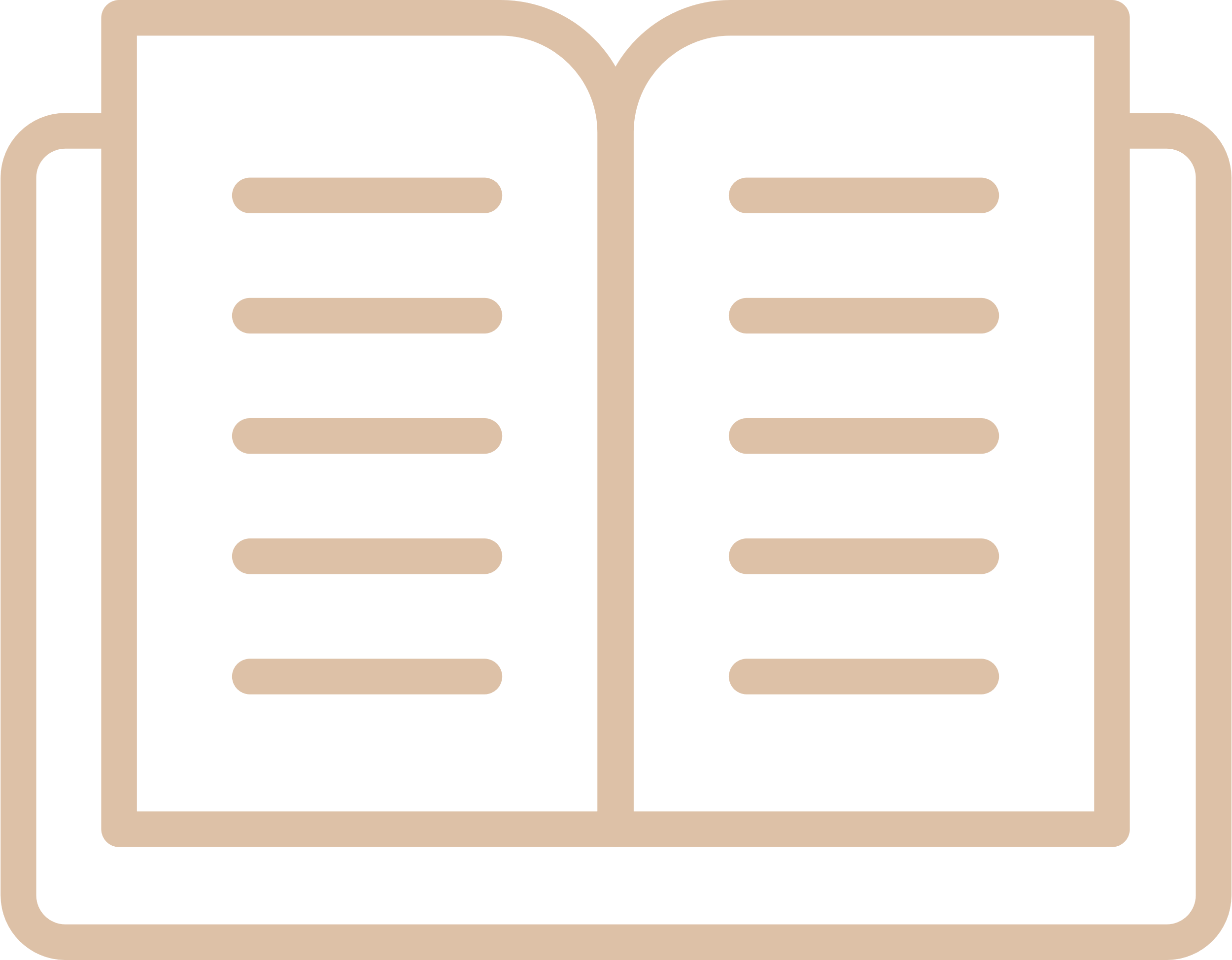 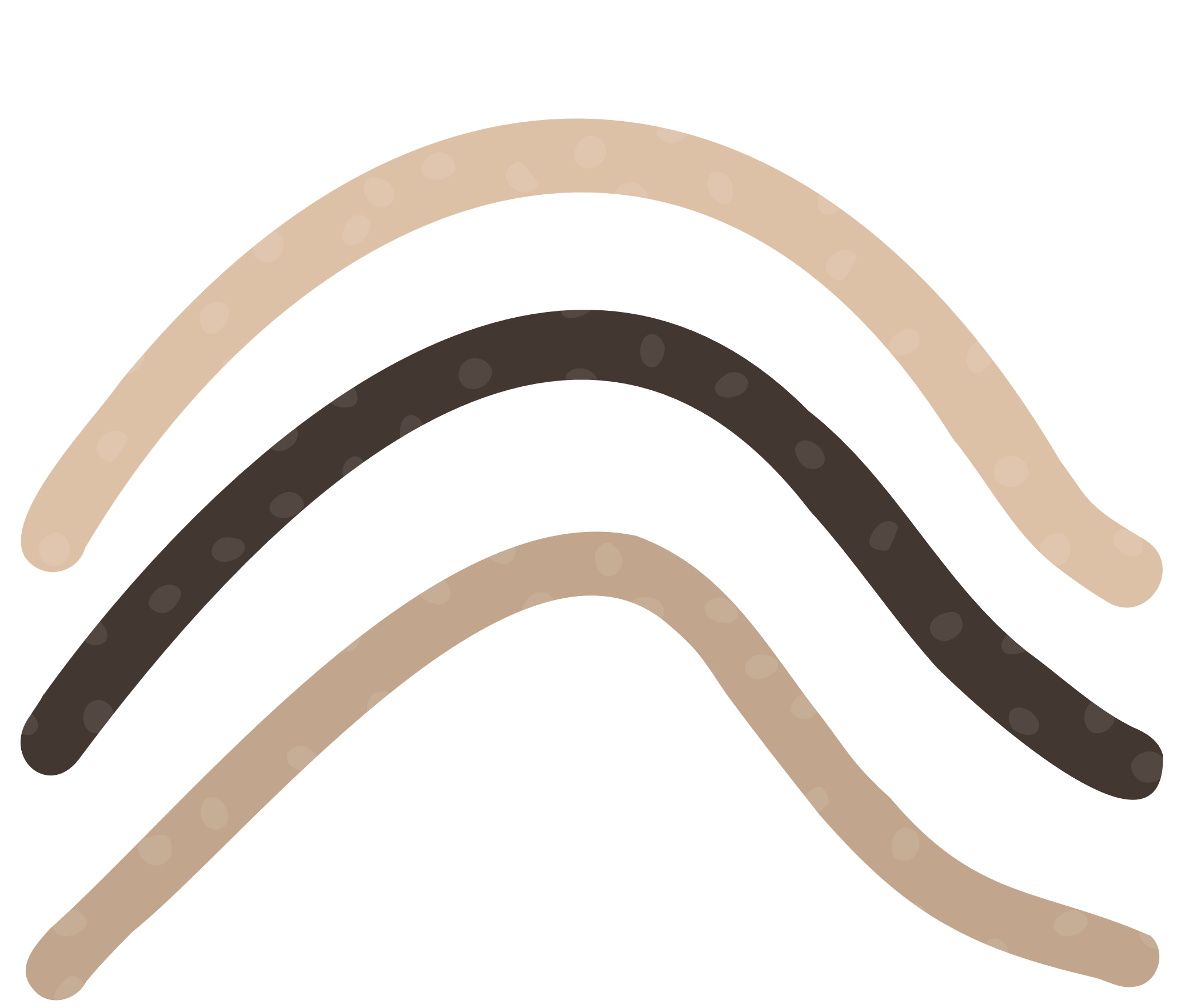 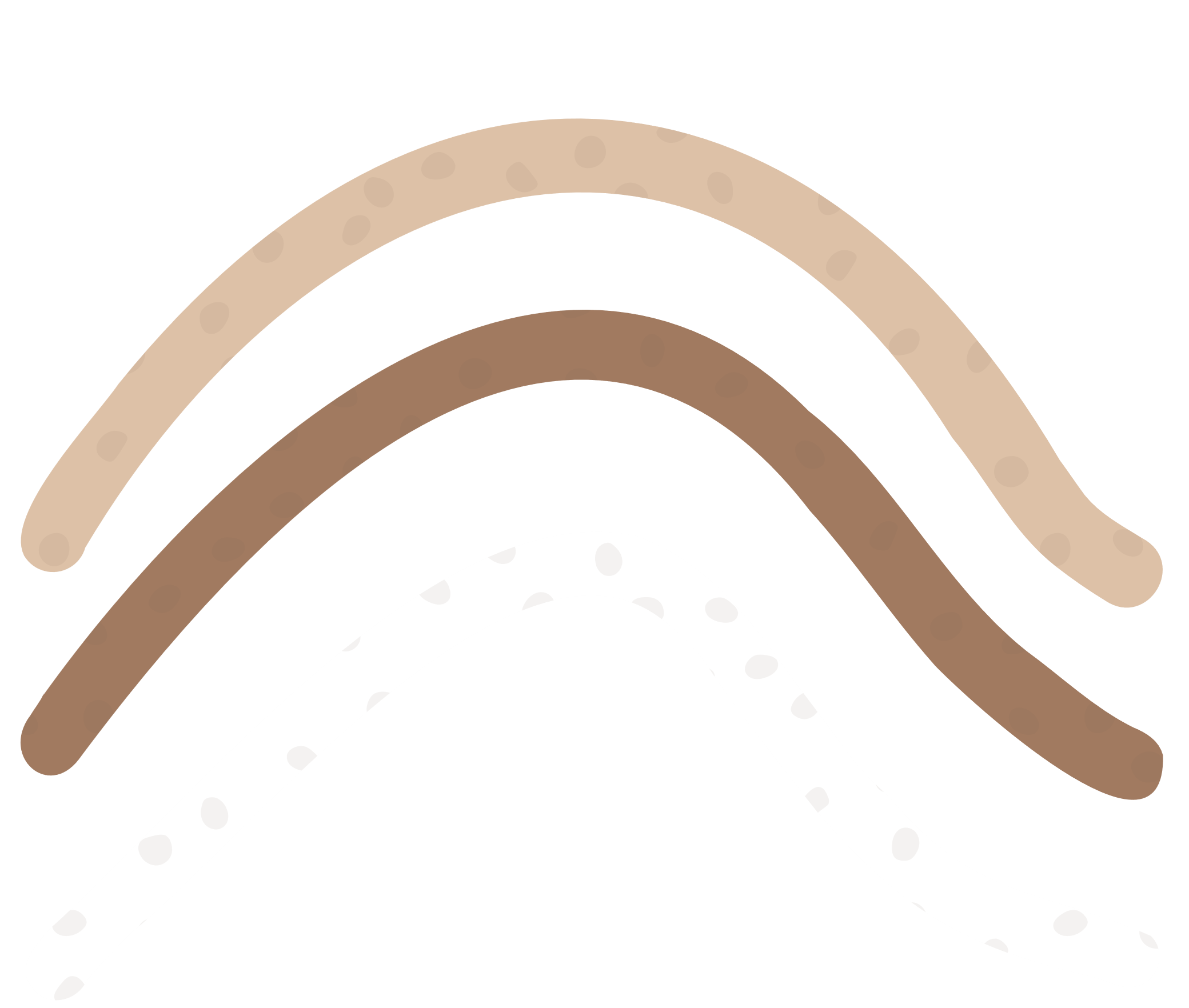 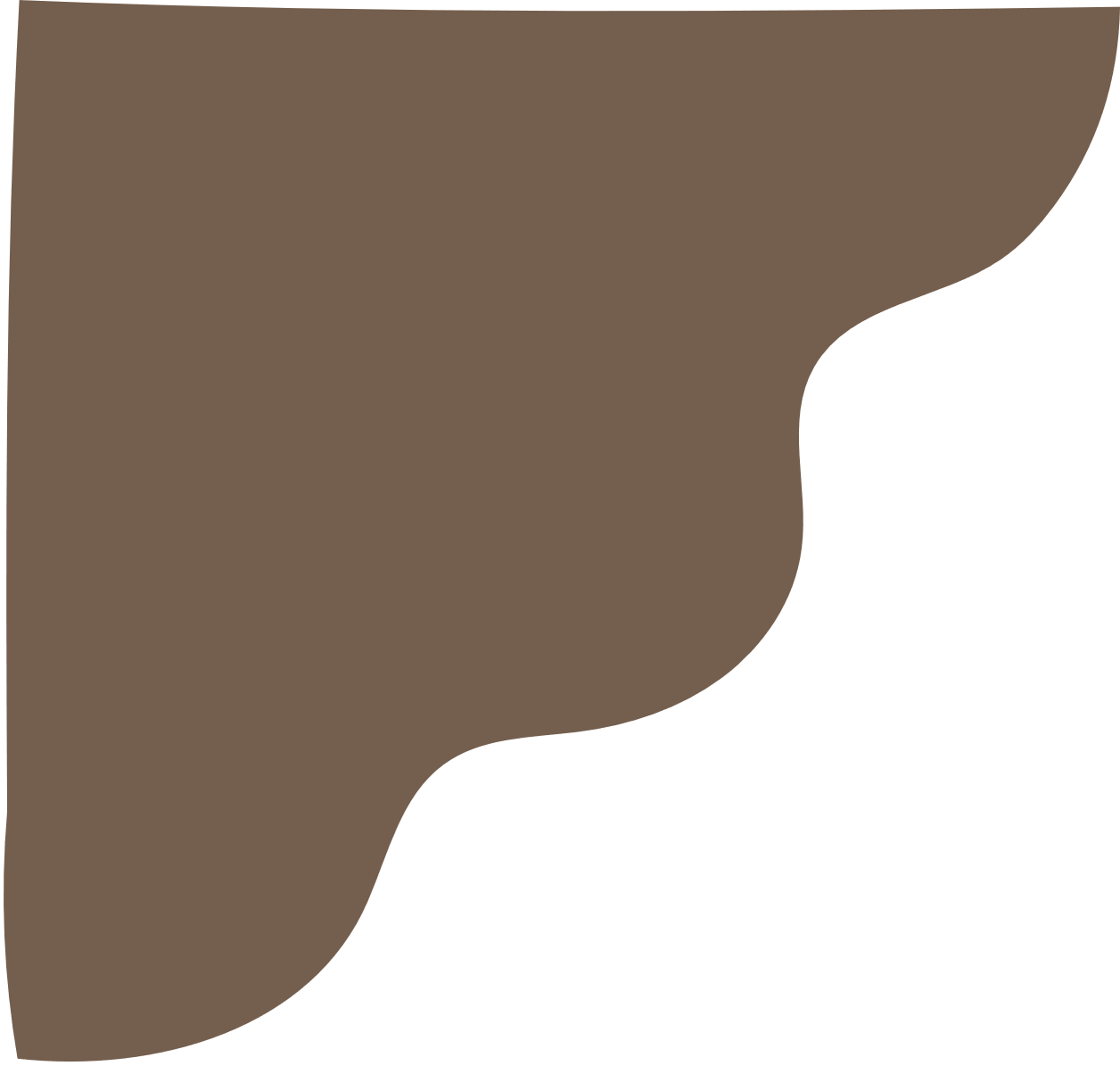 Giải
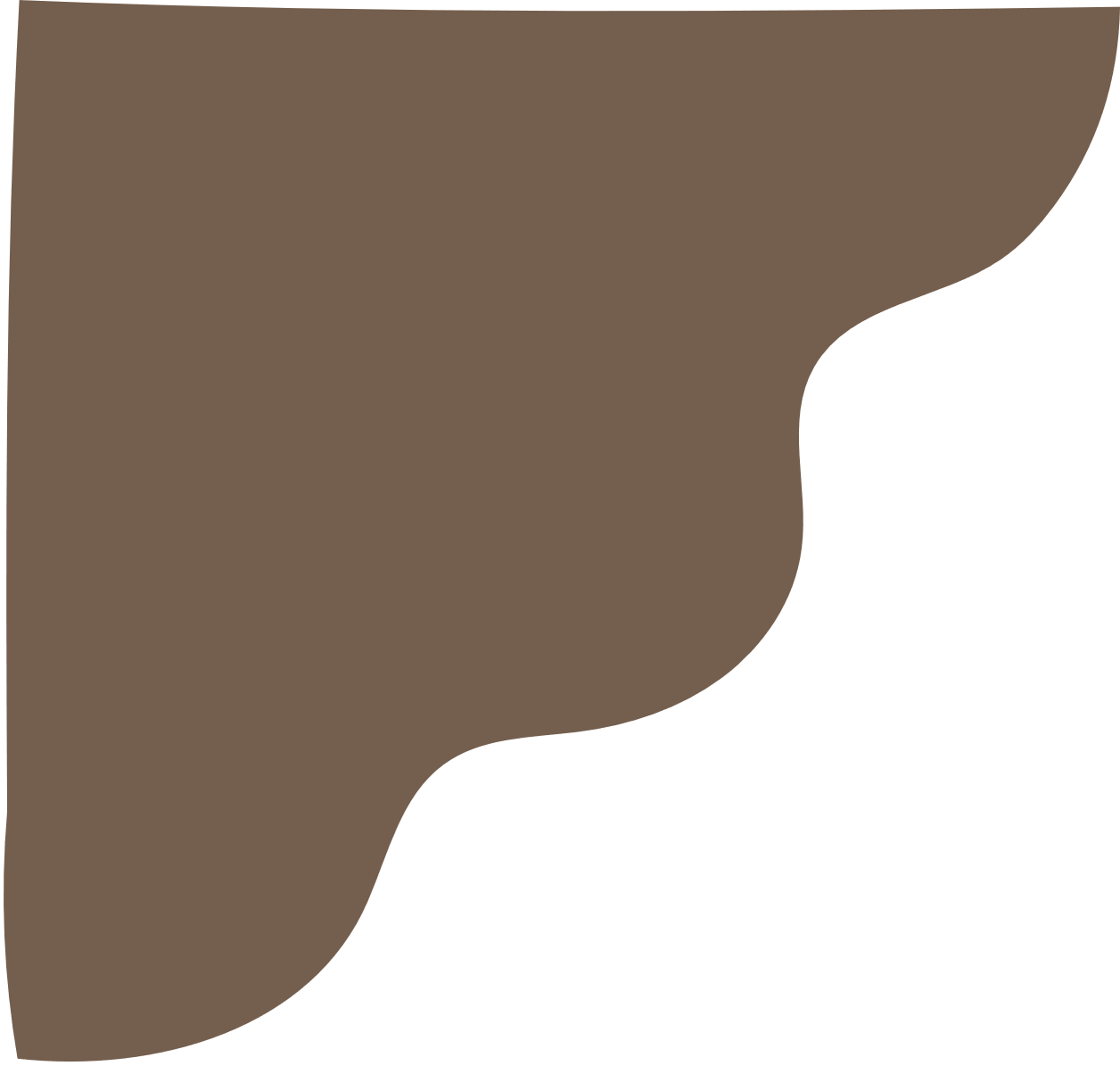 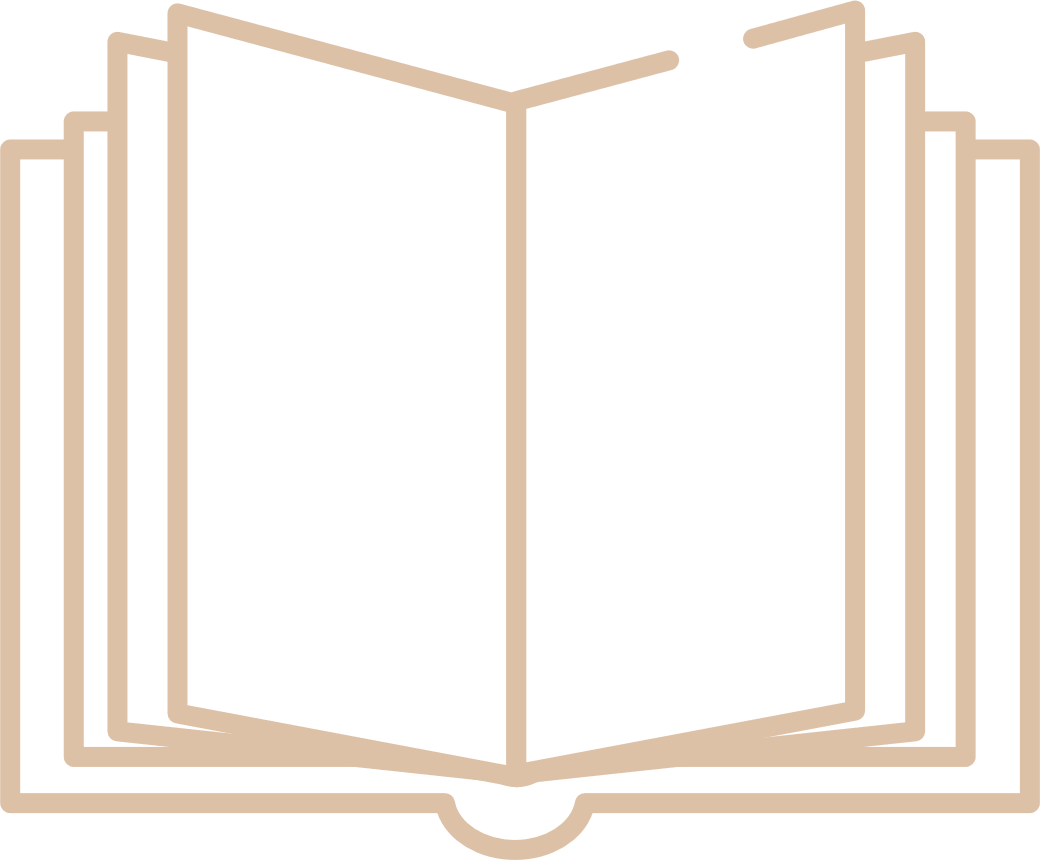 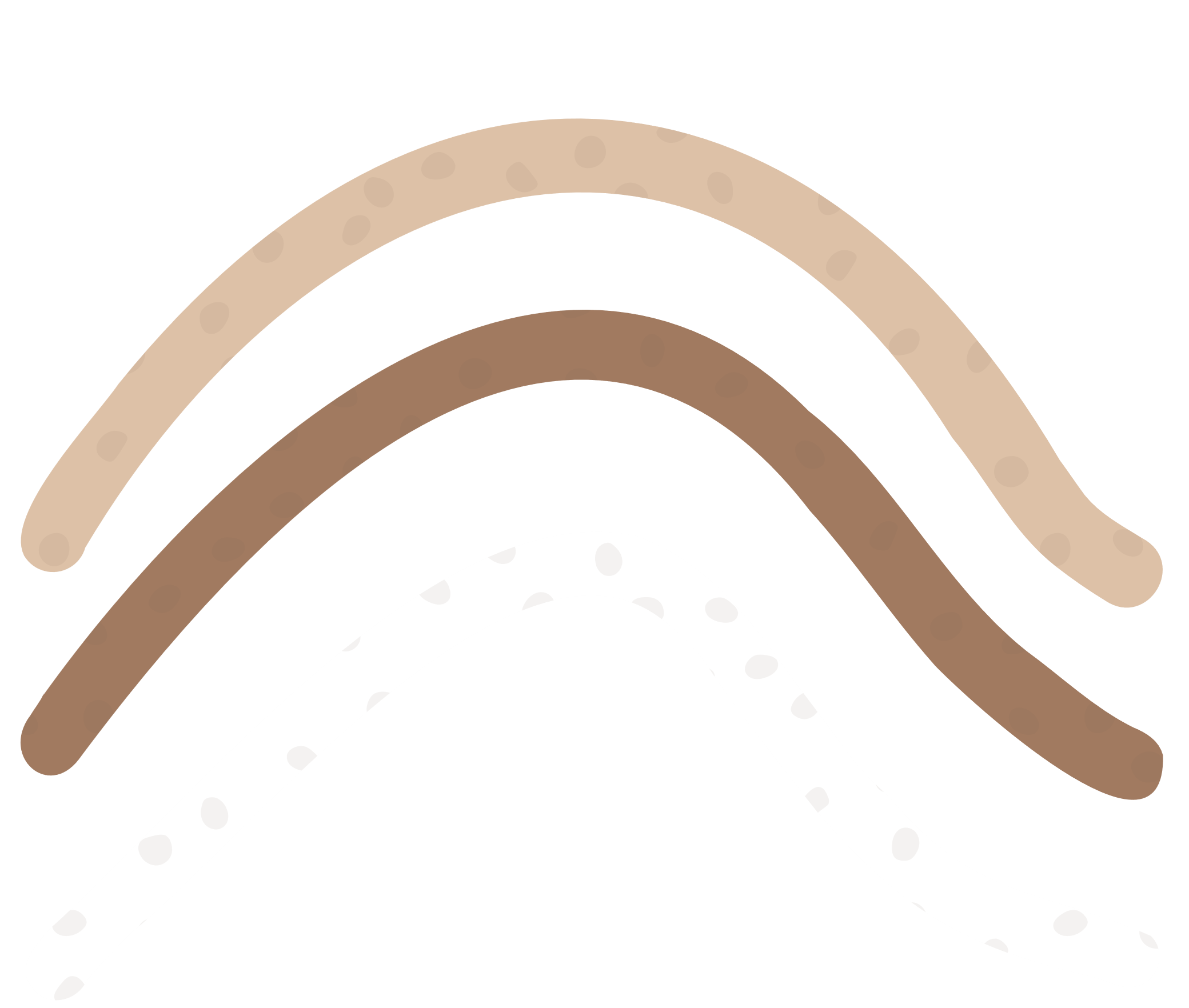 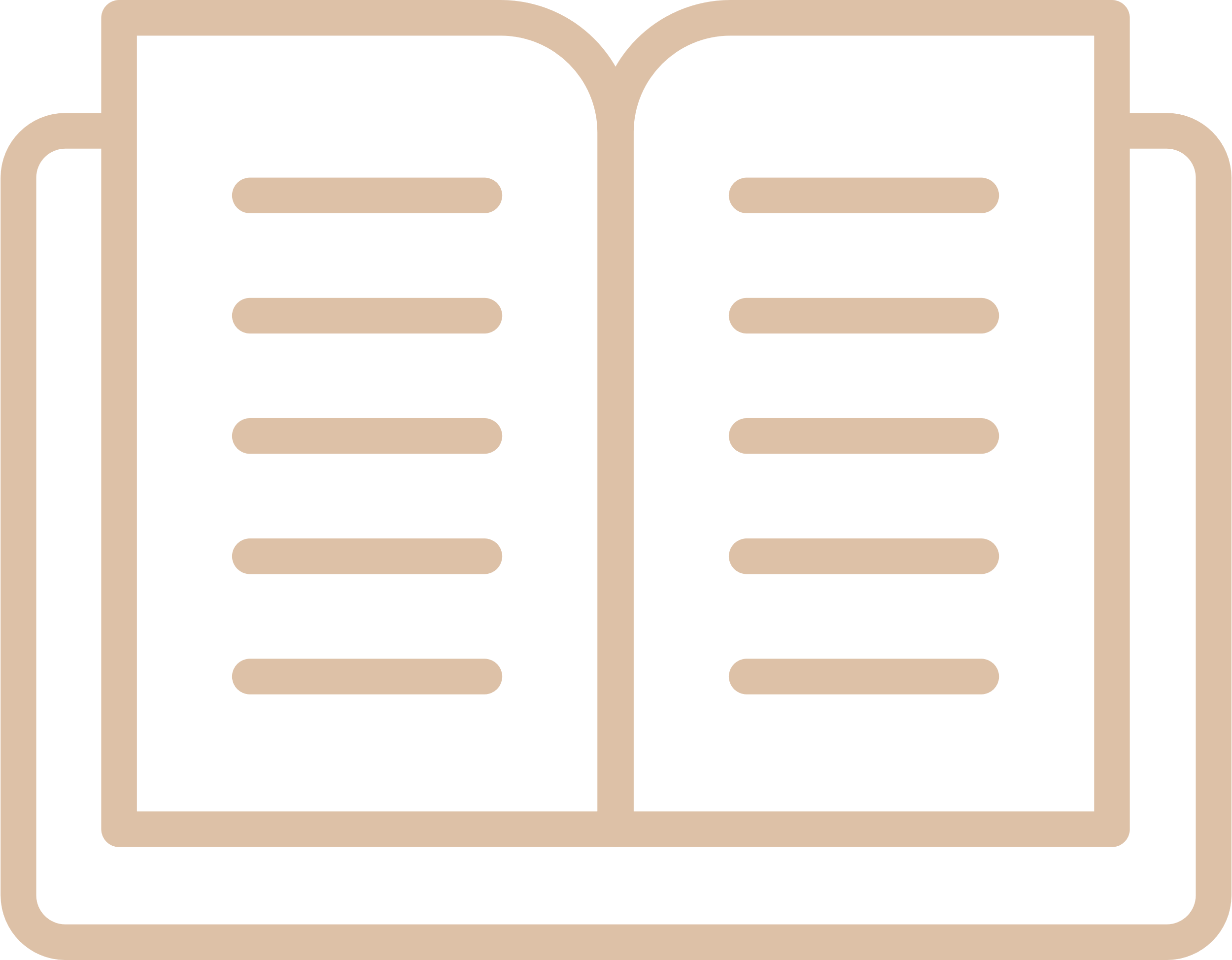 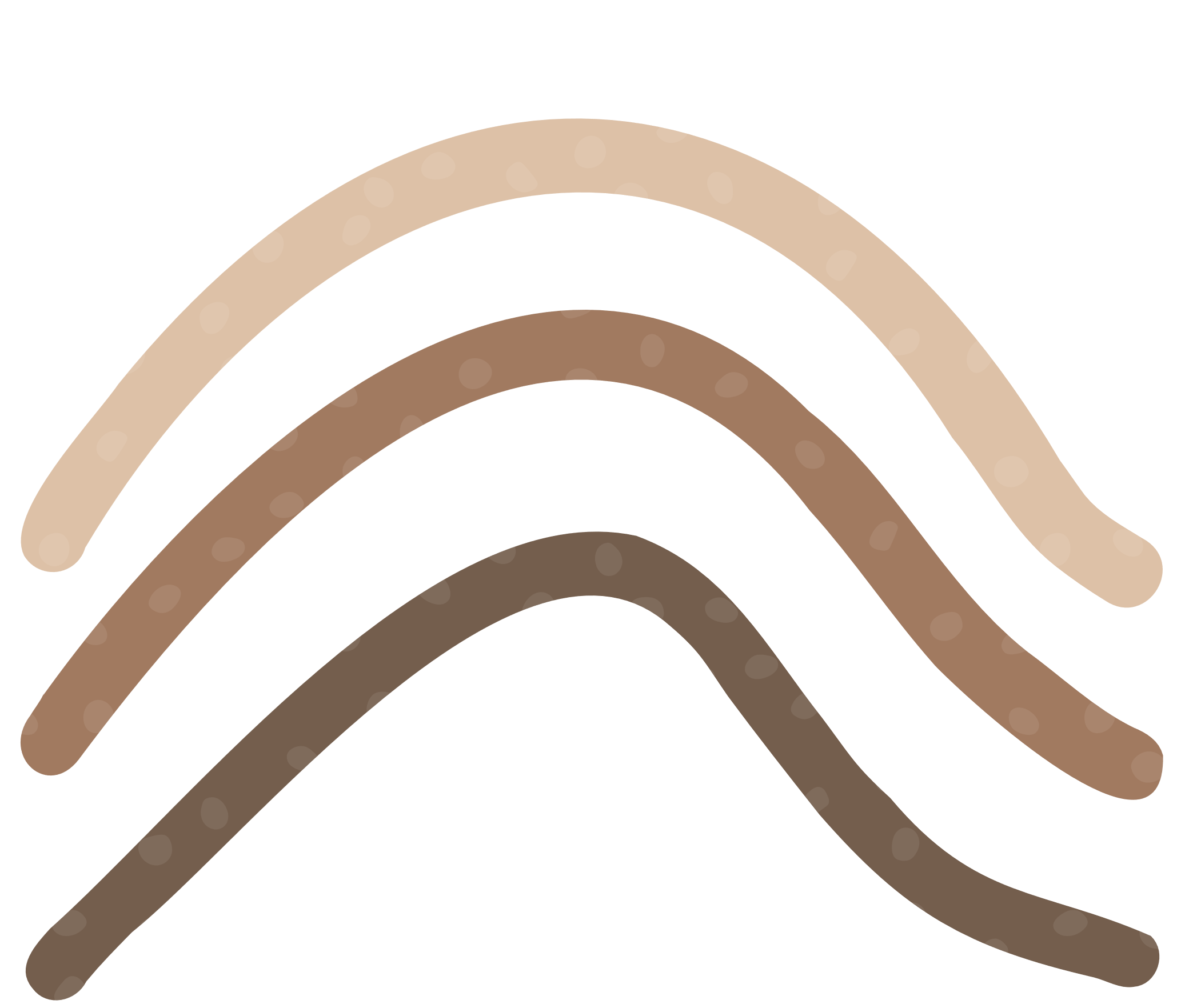 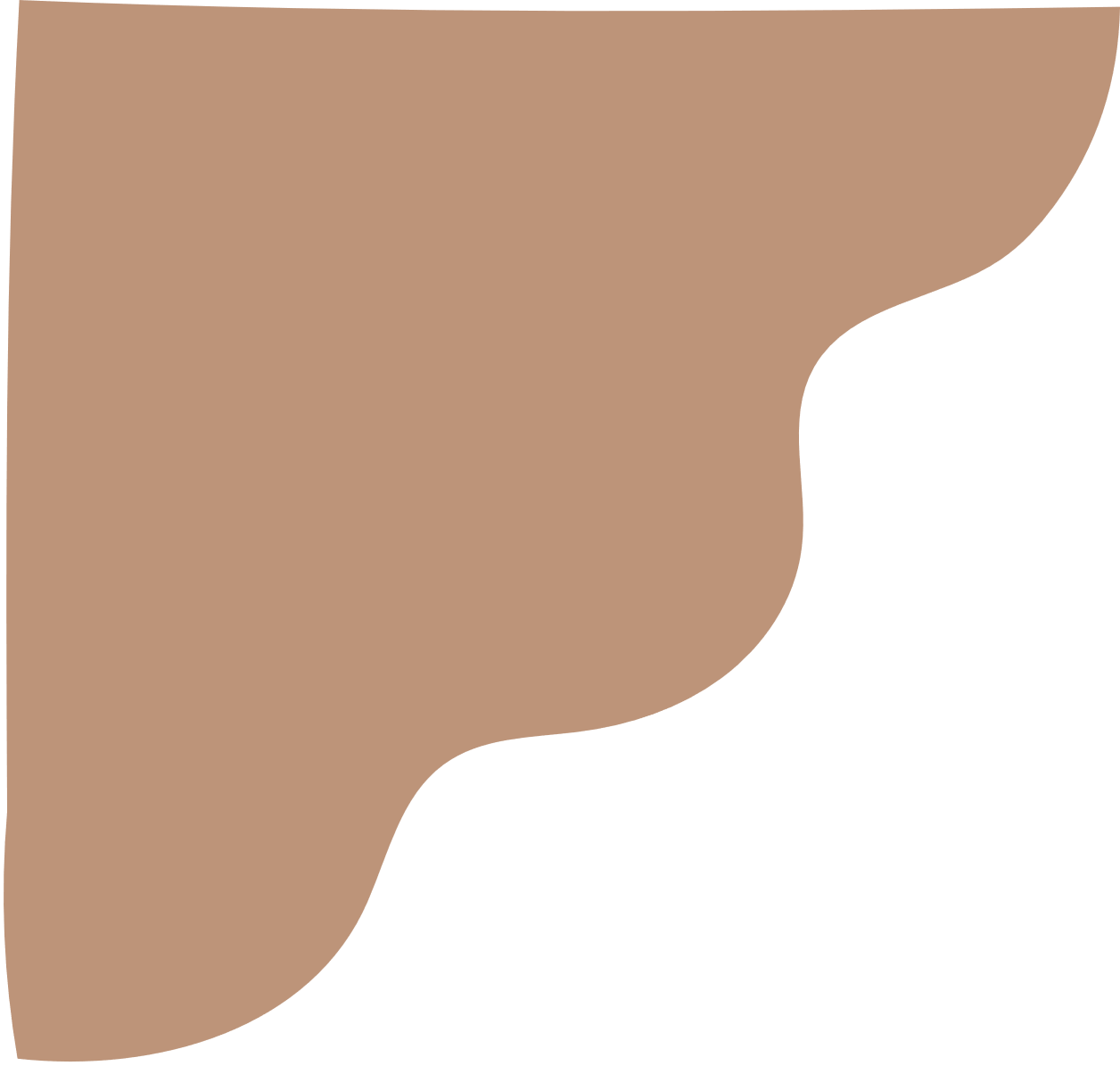 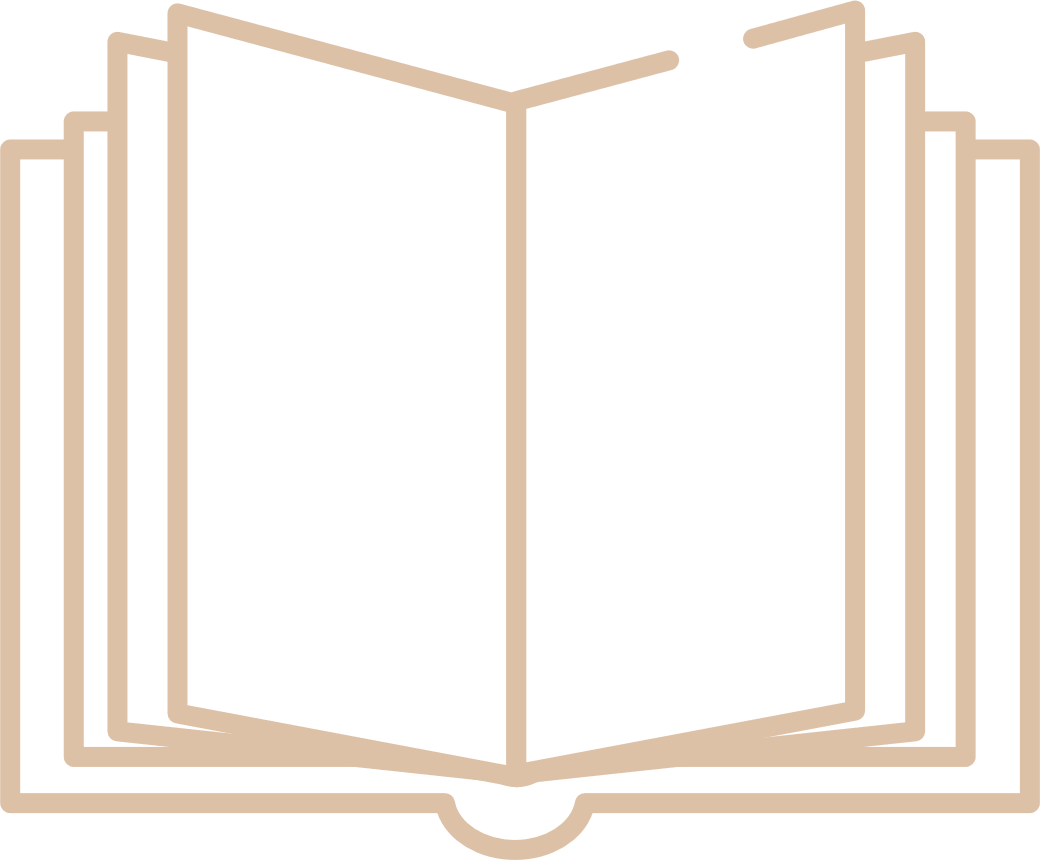 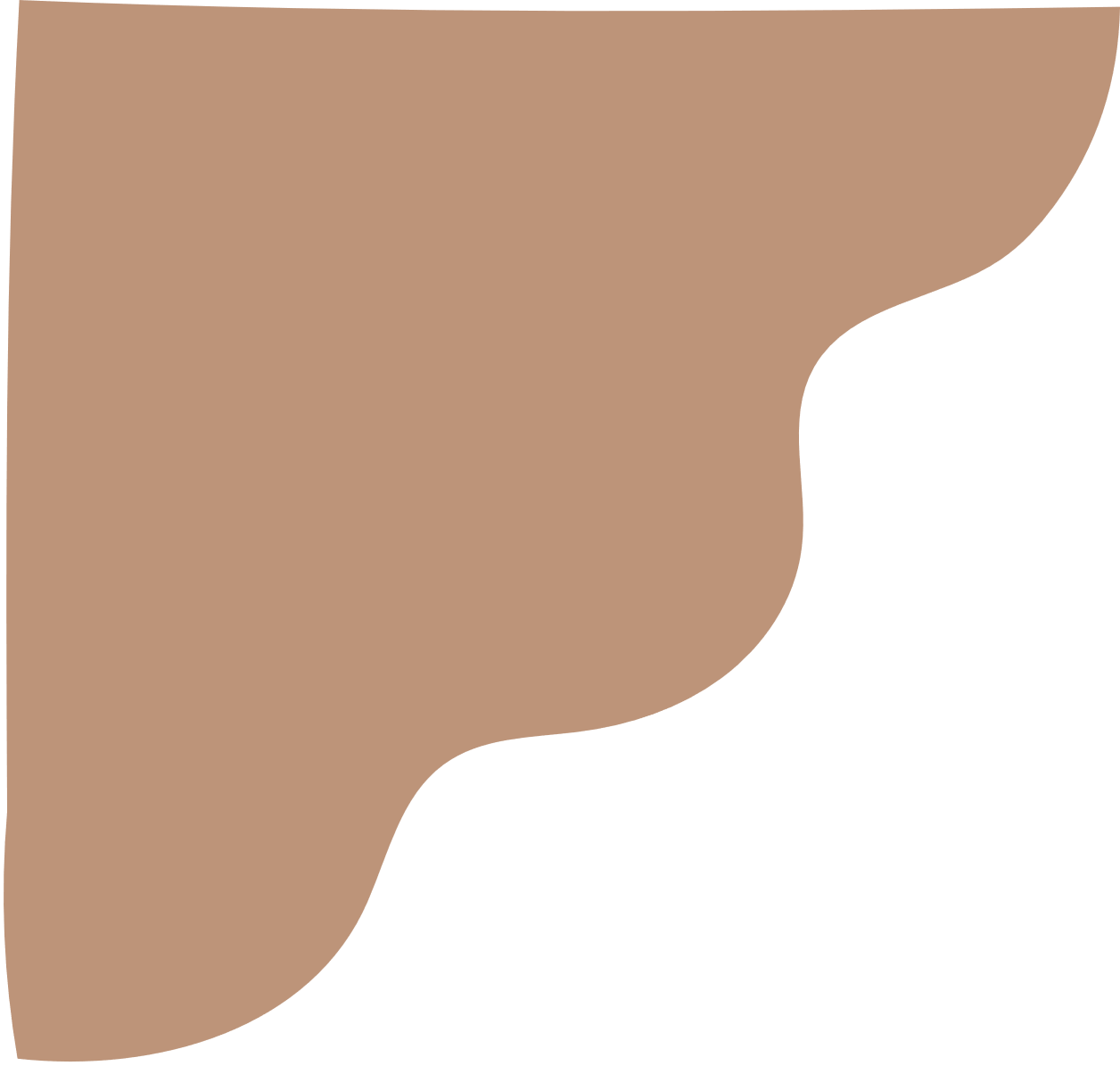 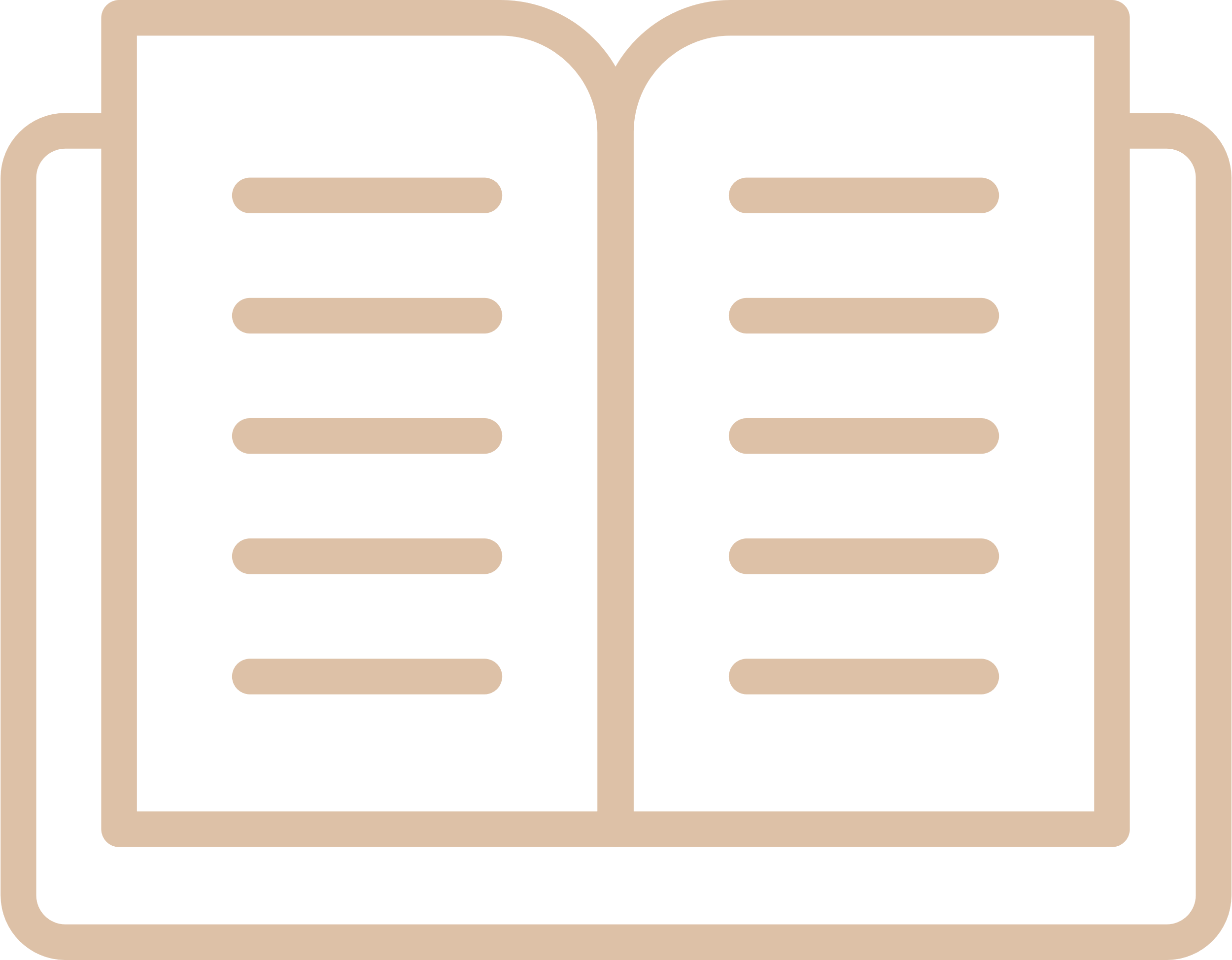 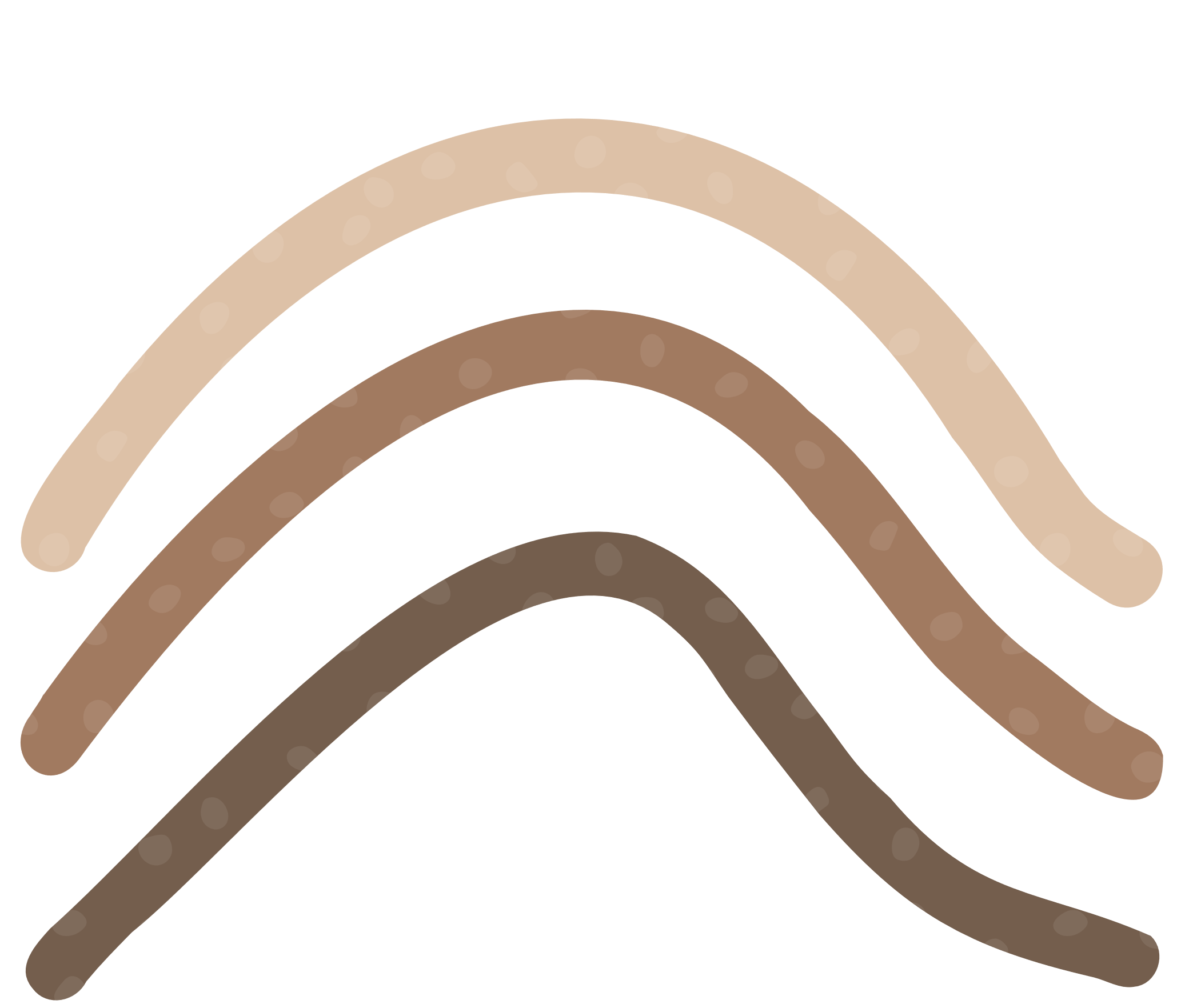 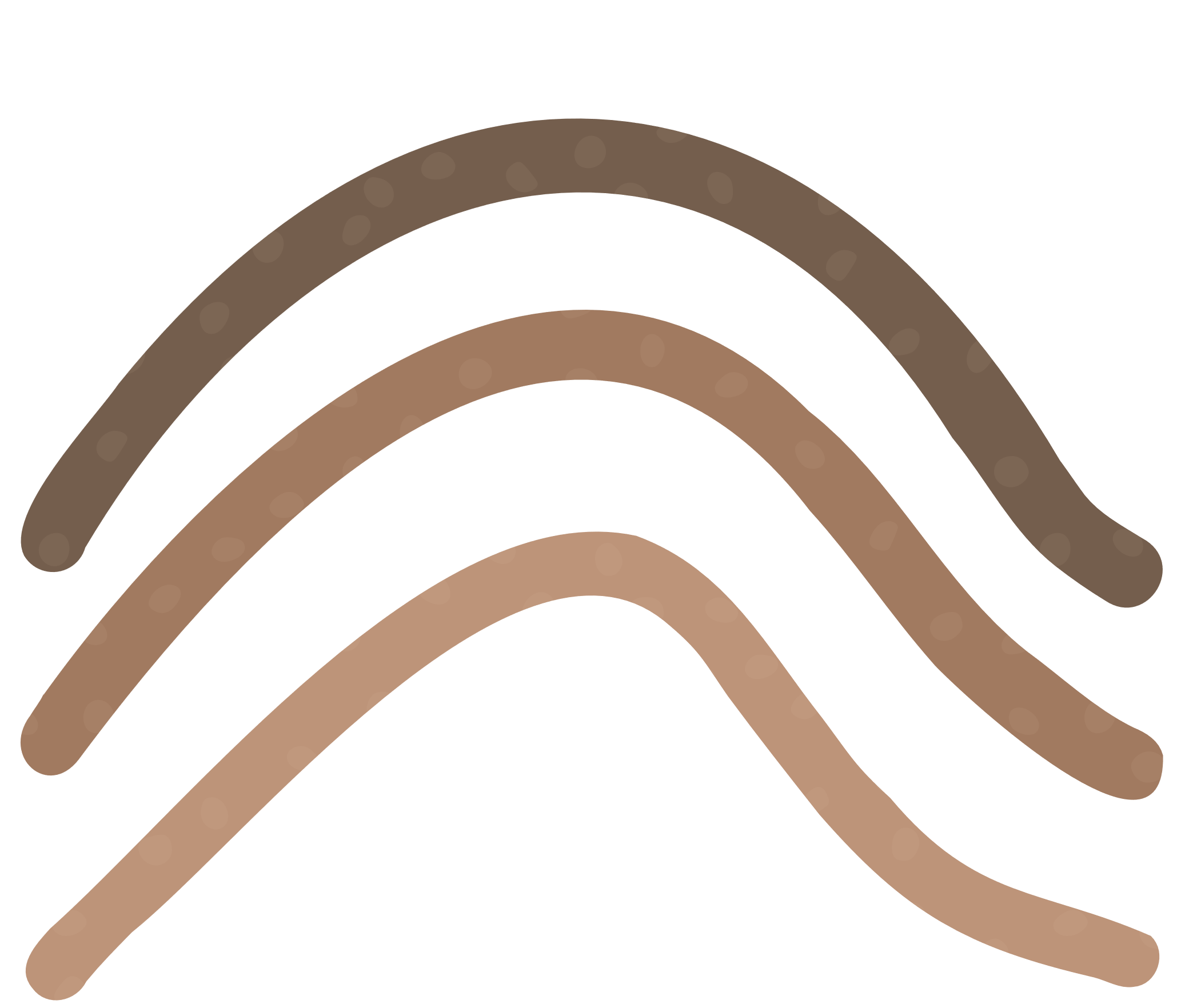 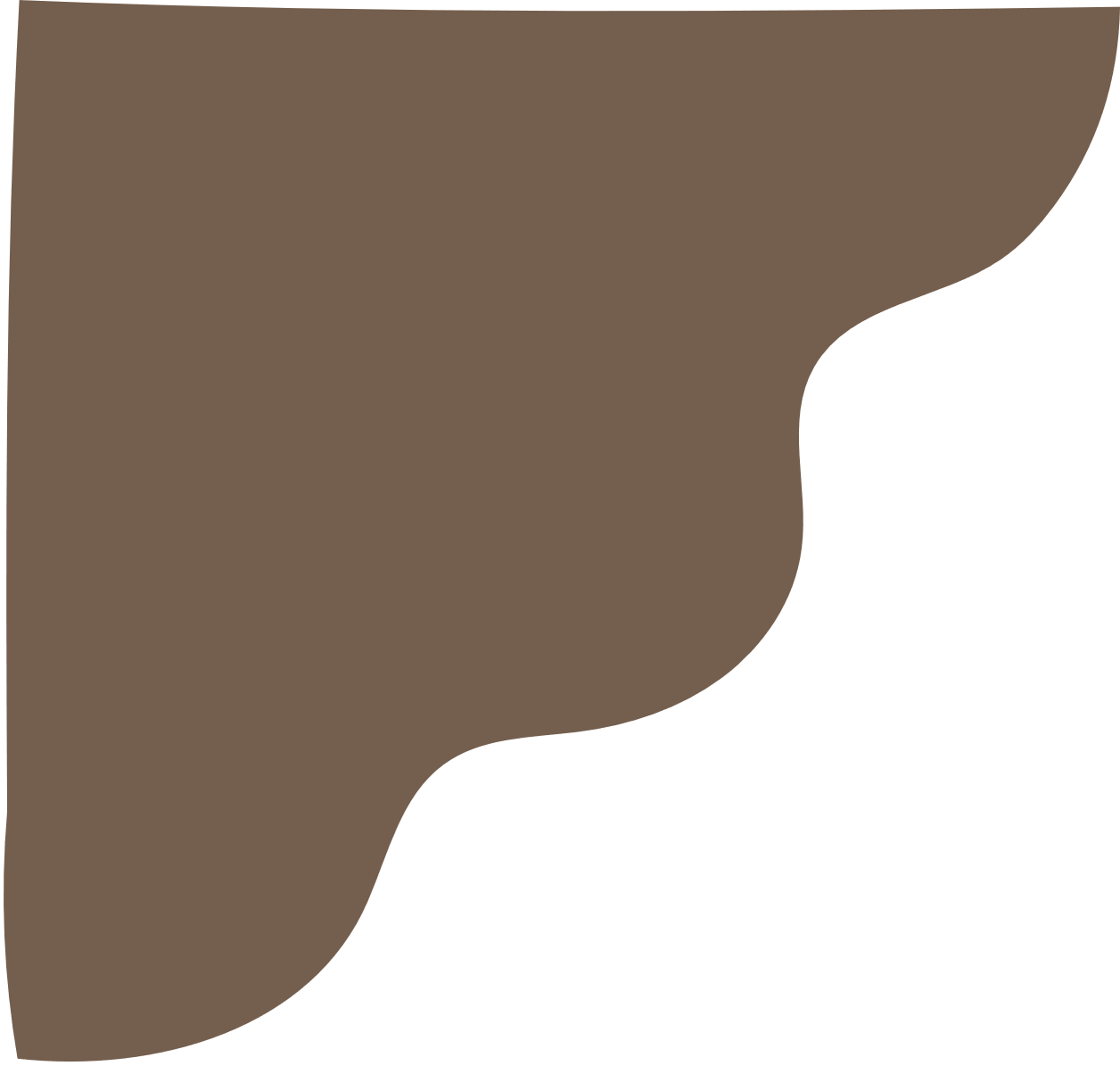 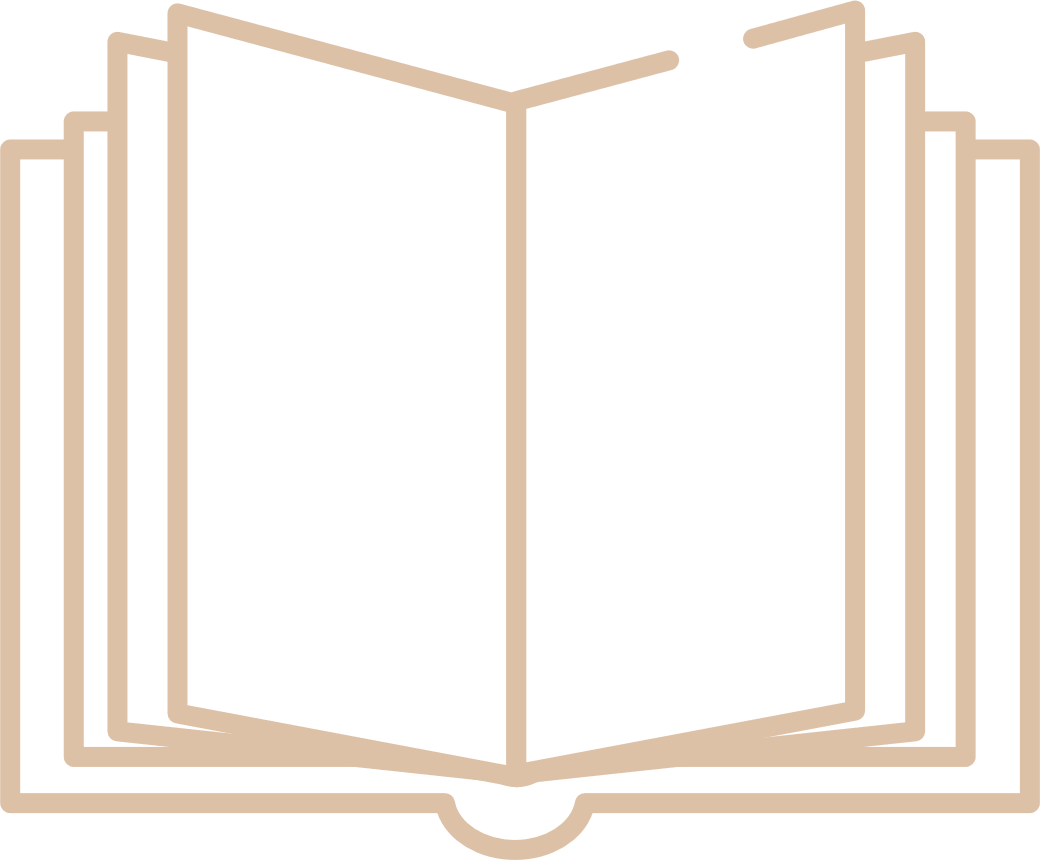 Giải
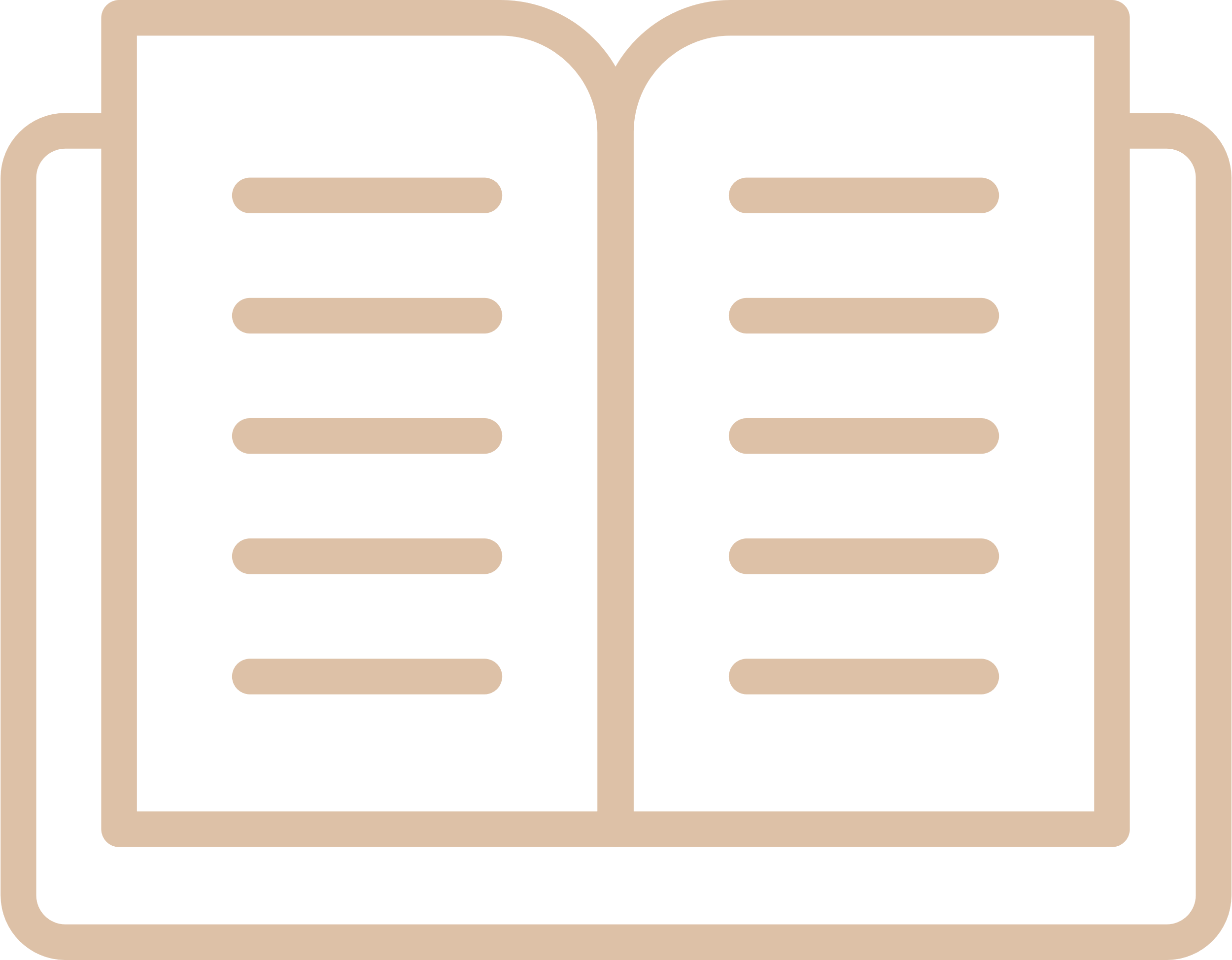 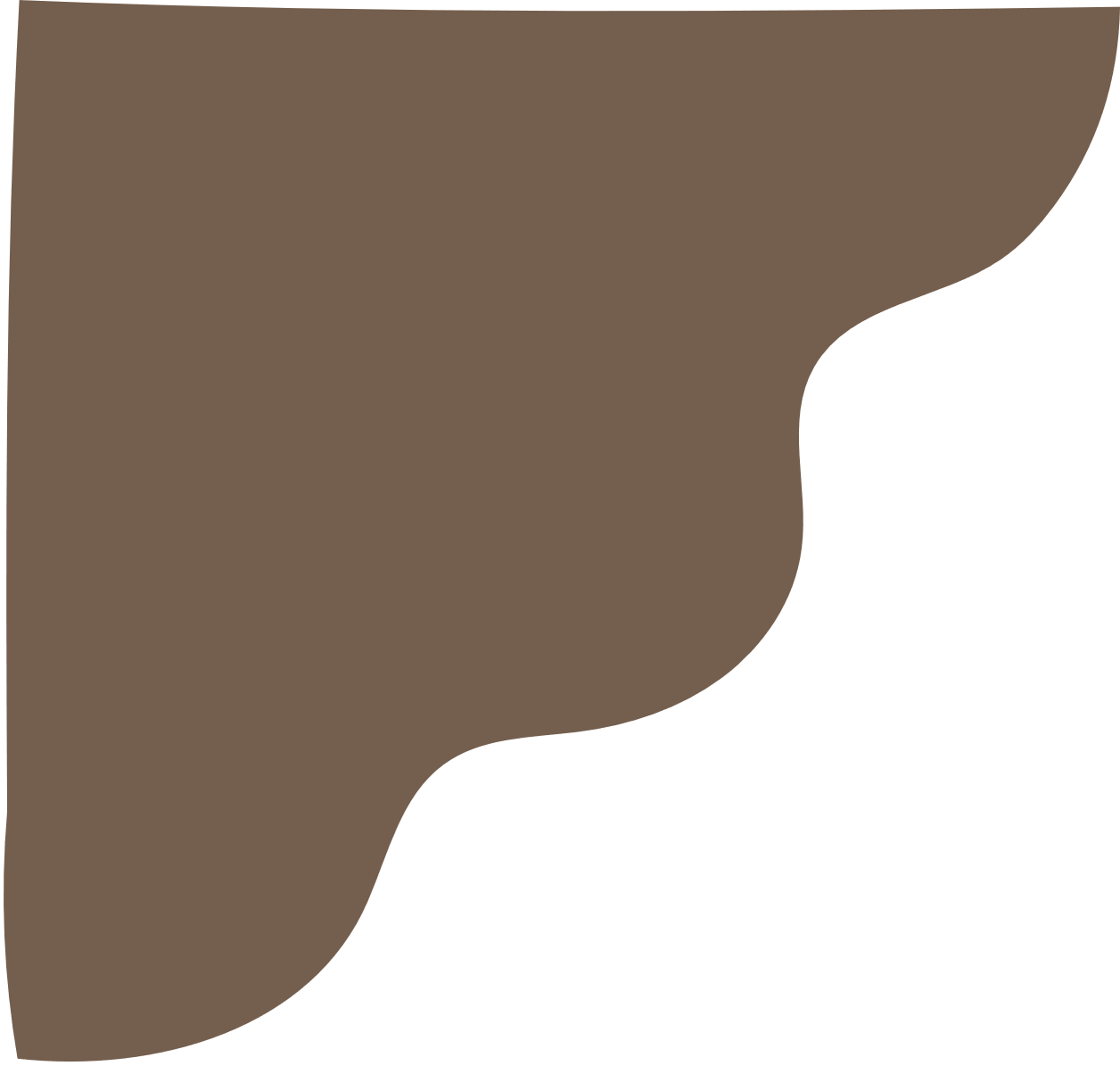 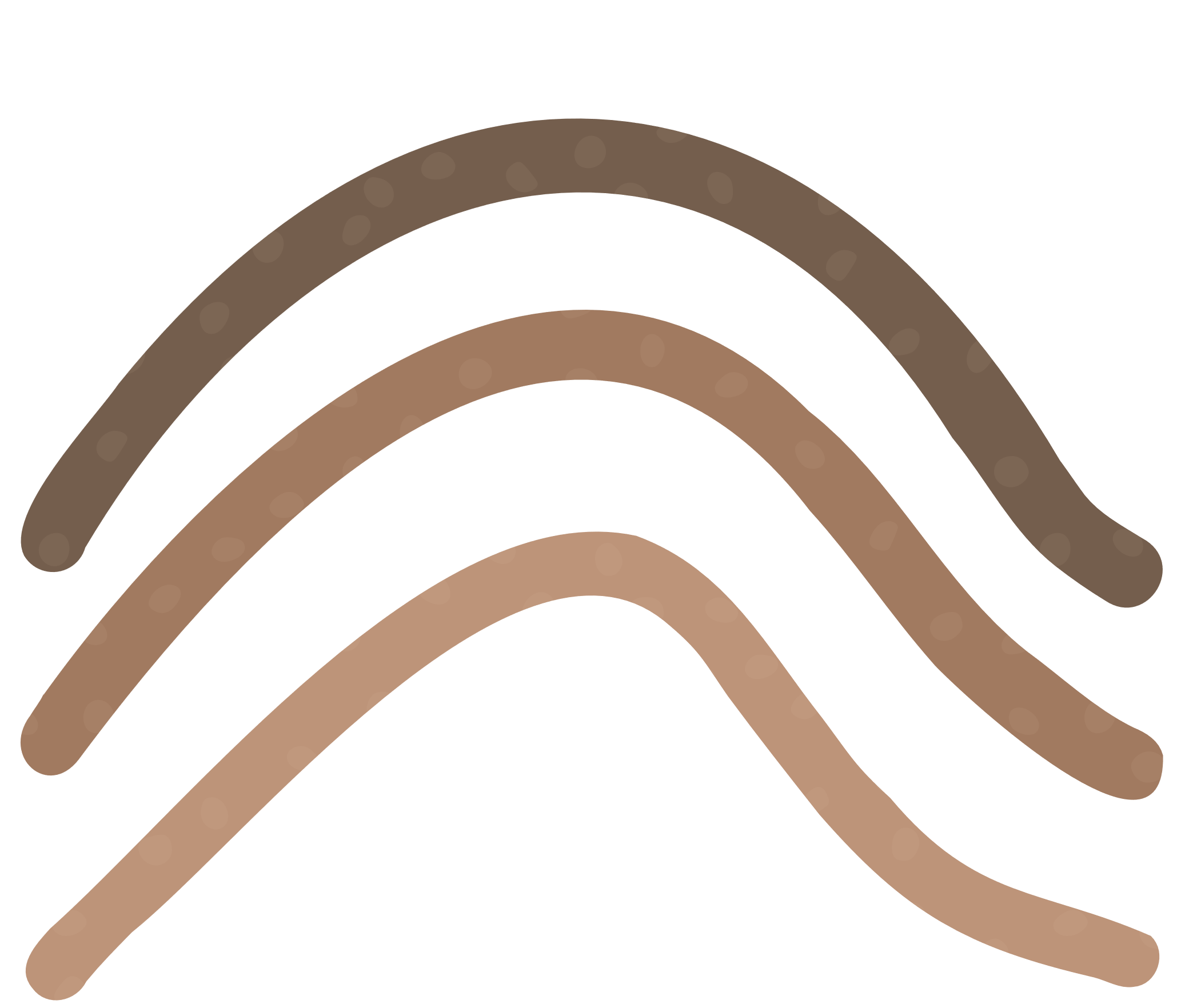 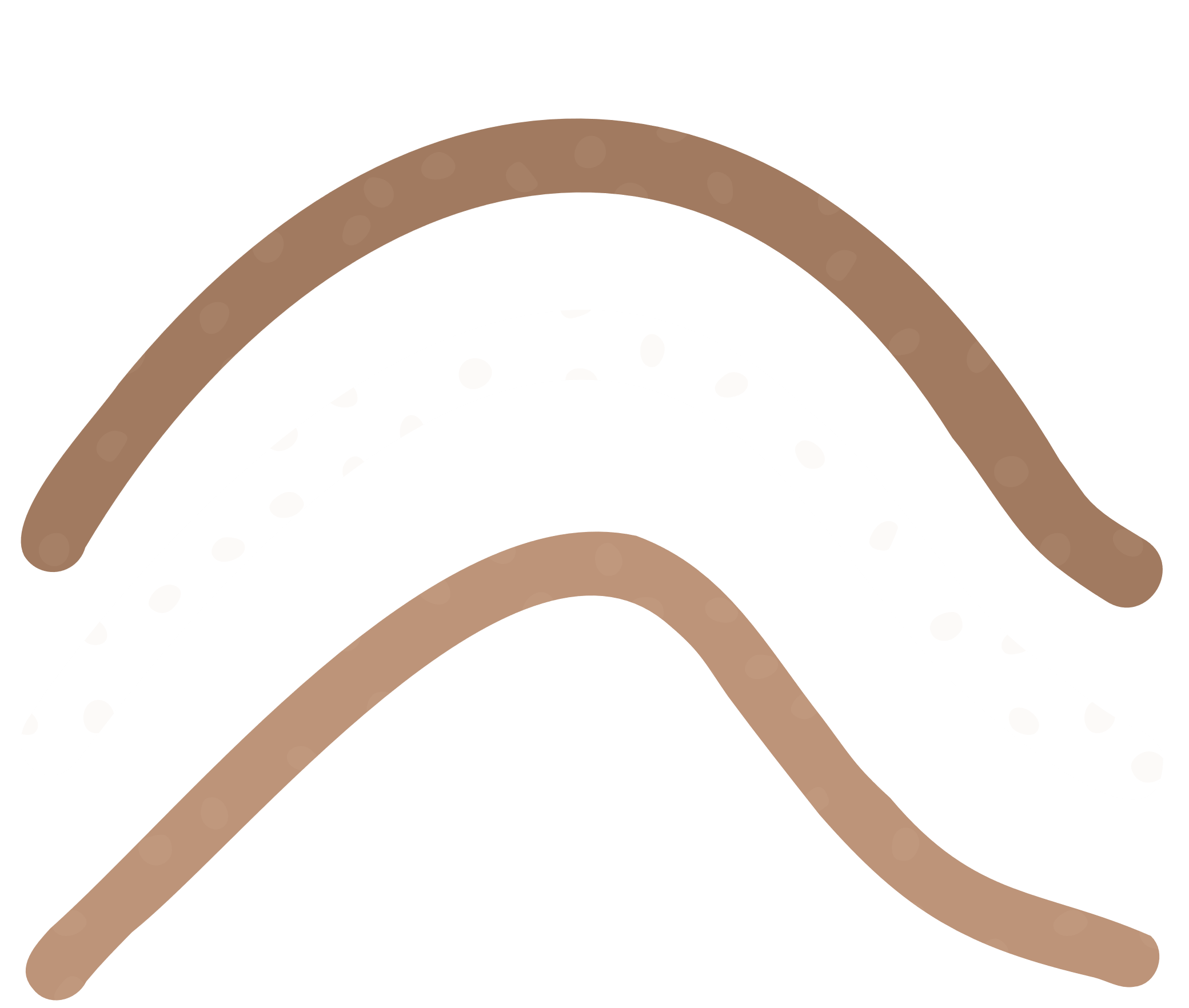 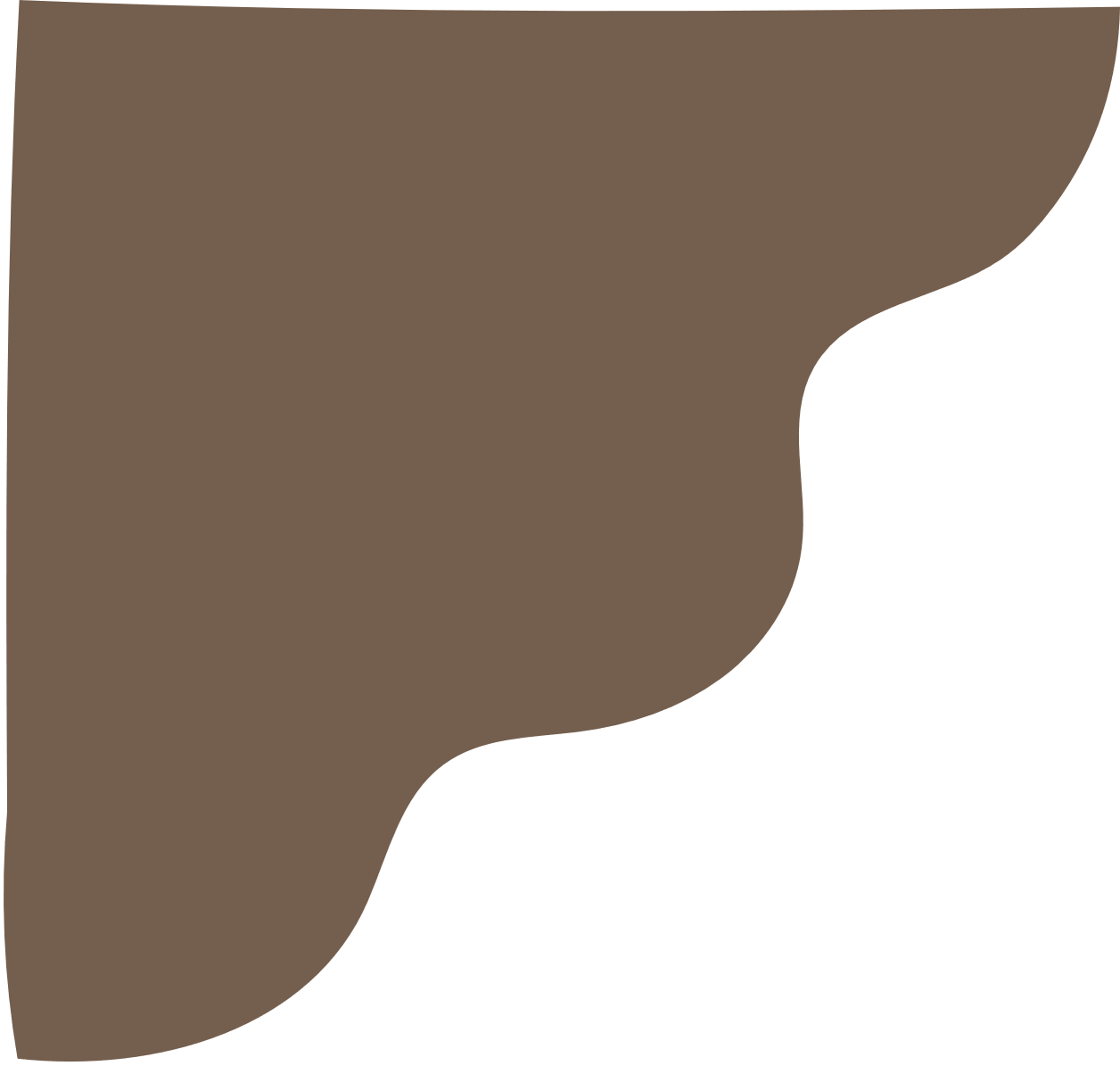 VẬN DỤNG
Bài 8 (SGK – tr.69) Lớp 7A có 45 học sinh. Trong đợt sơ kết Học kì I, số học sinh của lớp 7A có kết quả học tập ở các mức Tốt, Khá, Đạt tỉ lệ với ba số 3; 4; 2. Tính số học sinh có kết quả học tập mở mỗi mức của lớp 7A, biết trong lớp đó không có học sinh nào ở mức Chưa đạt.
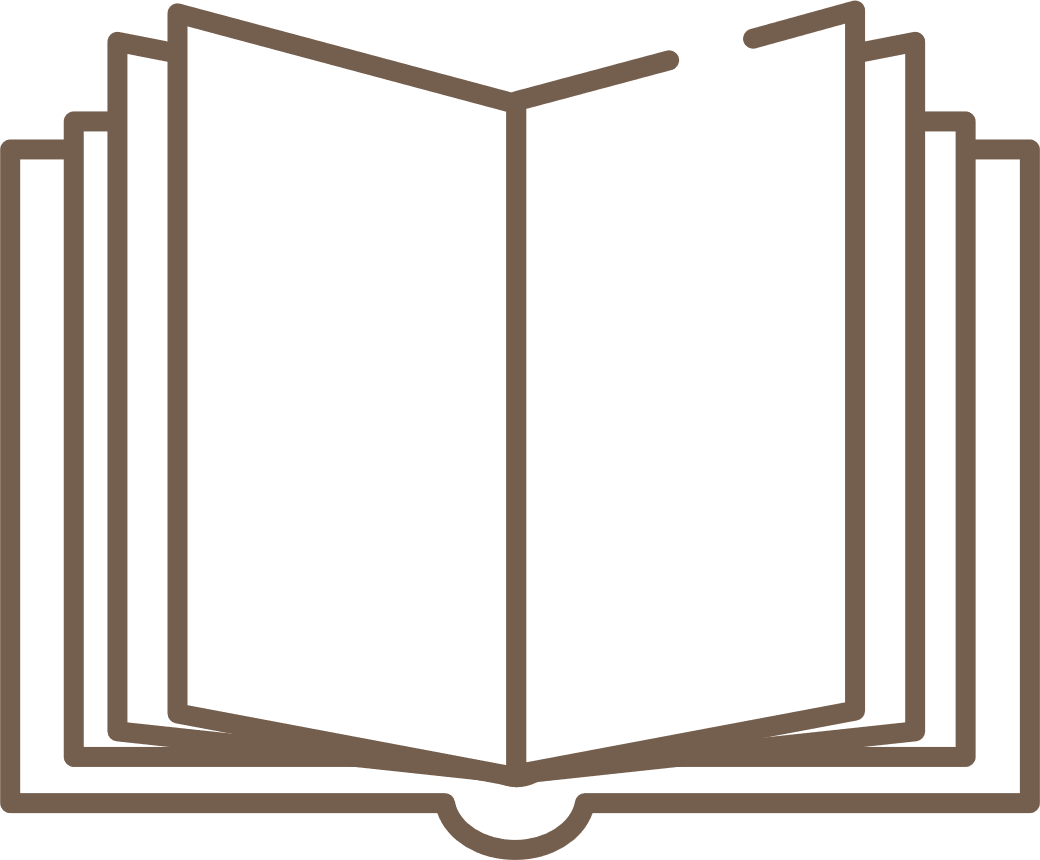 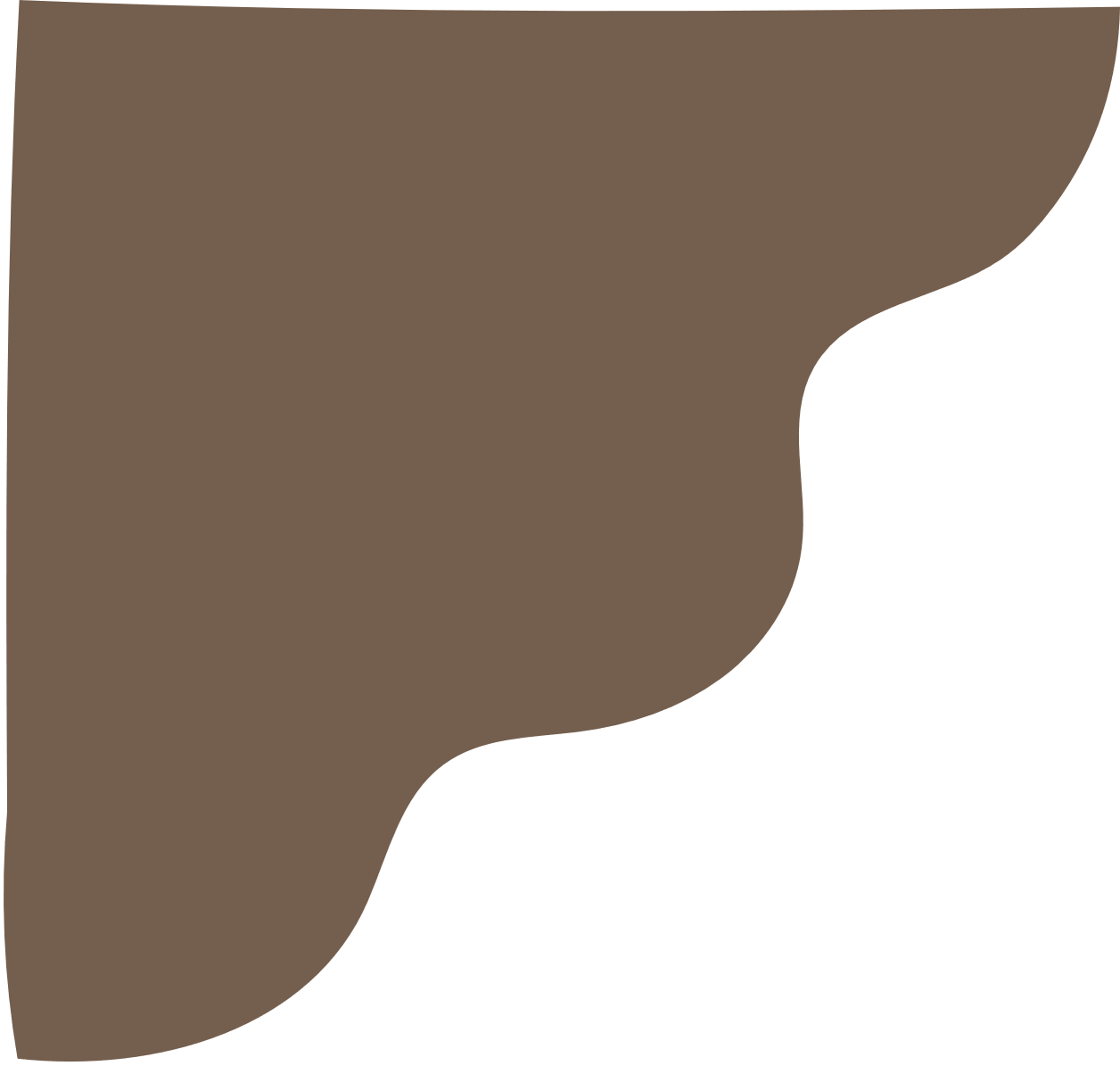 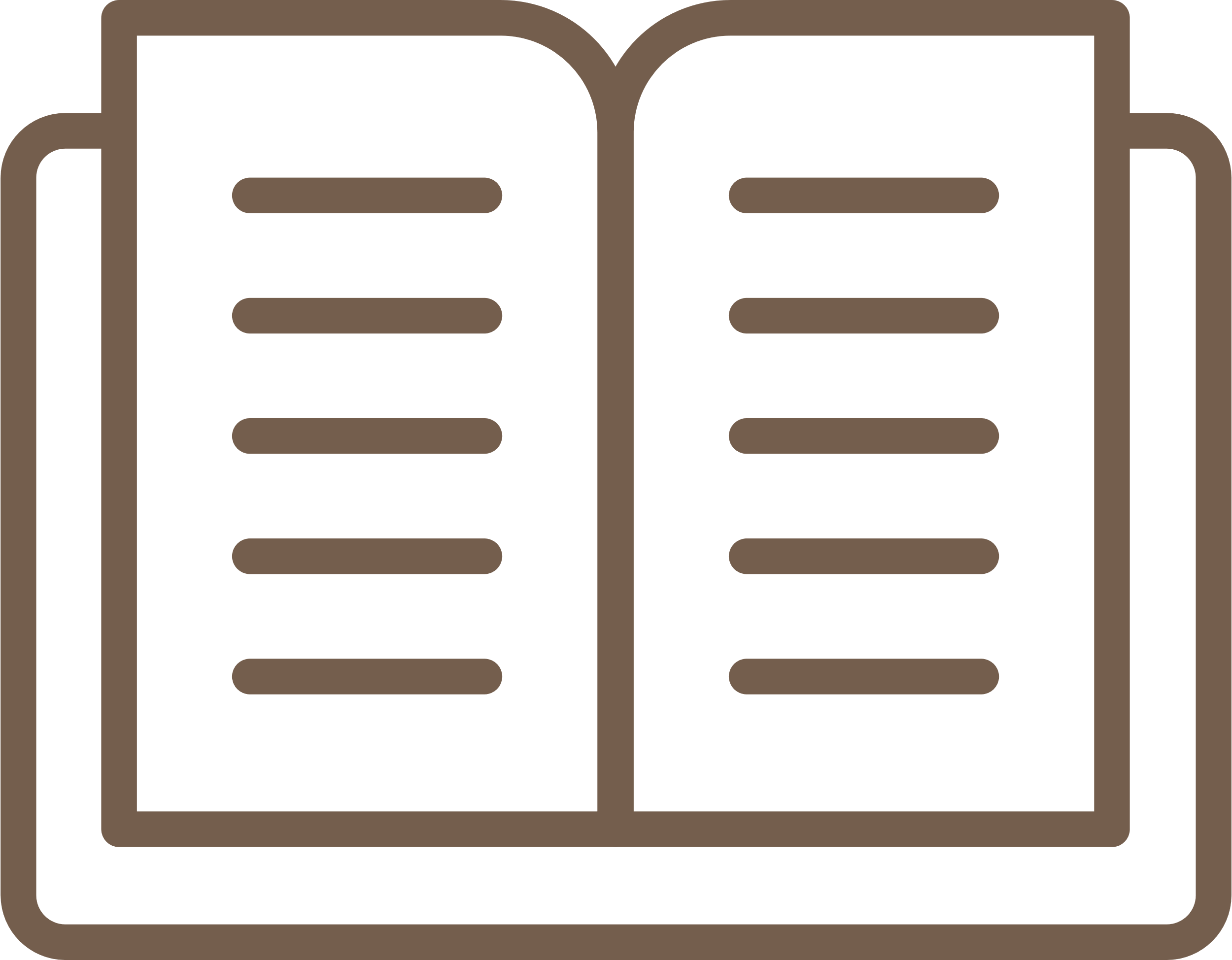 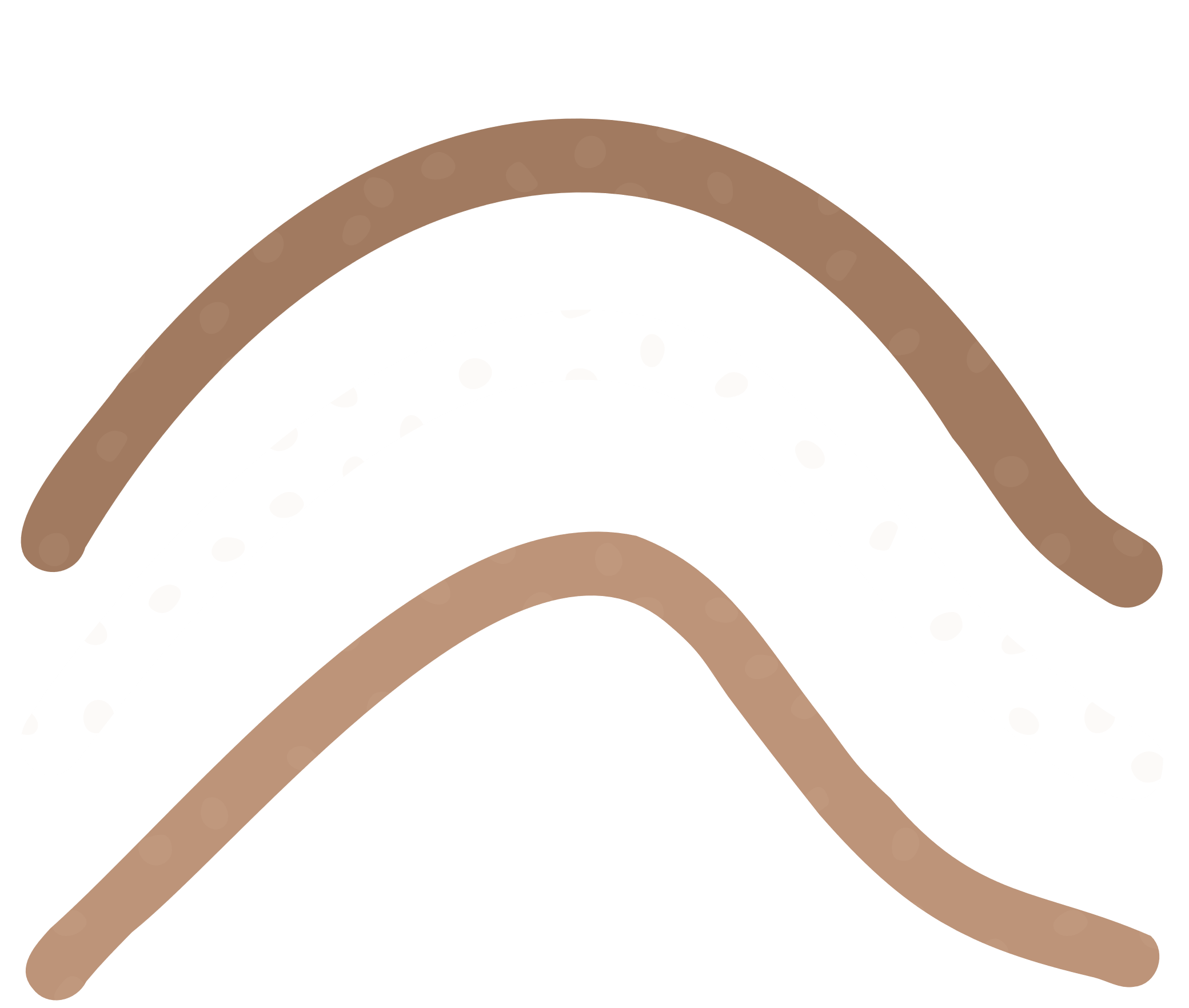 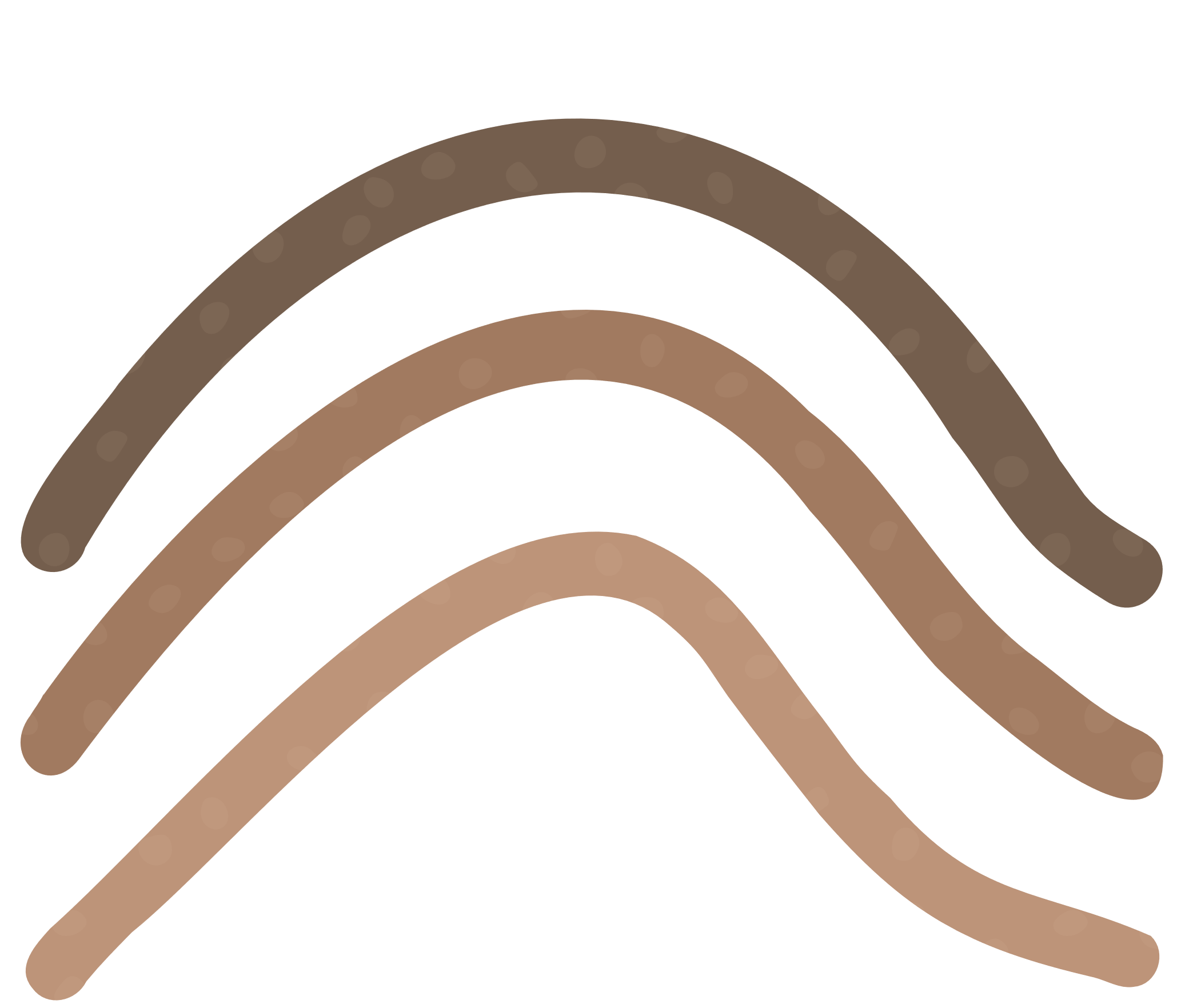 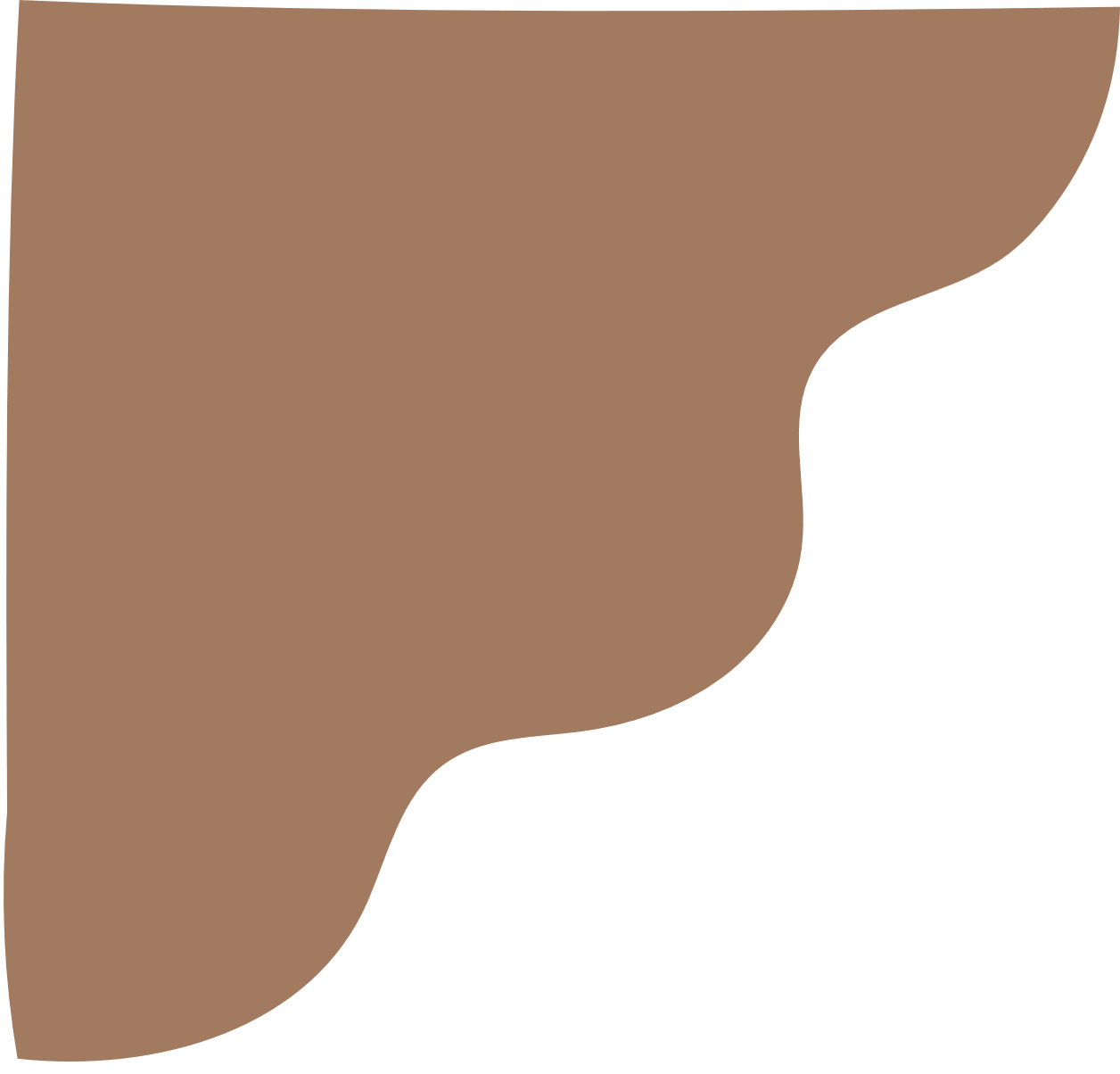 Giải
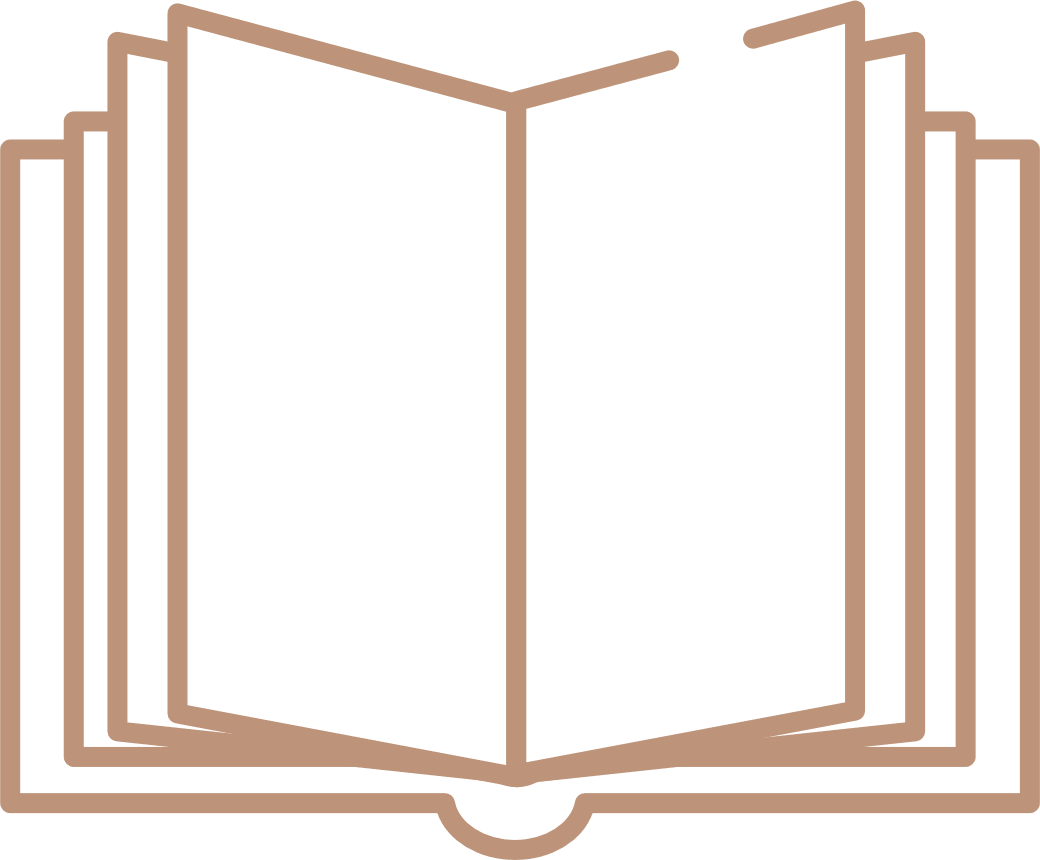 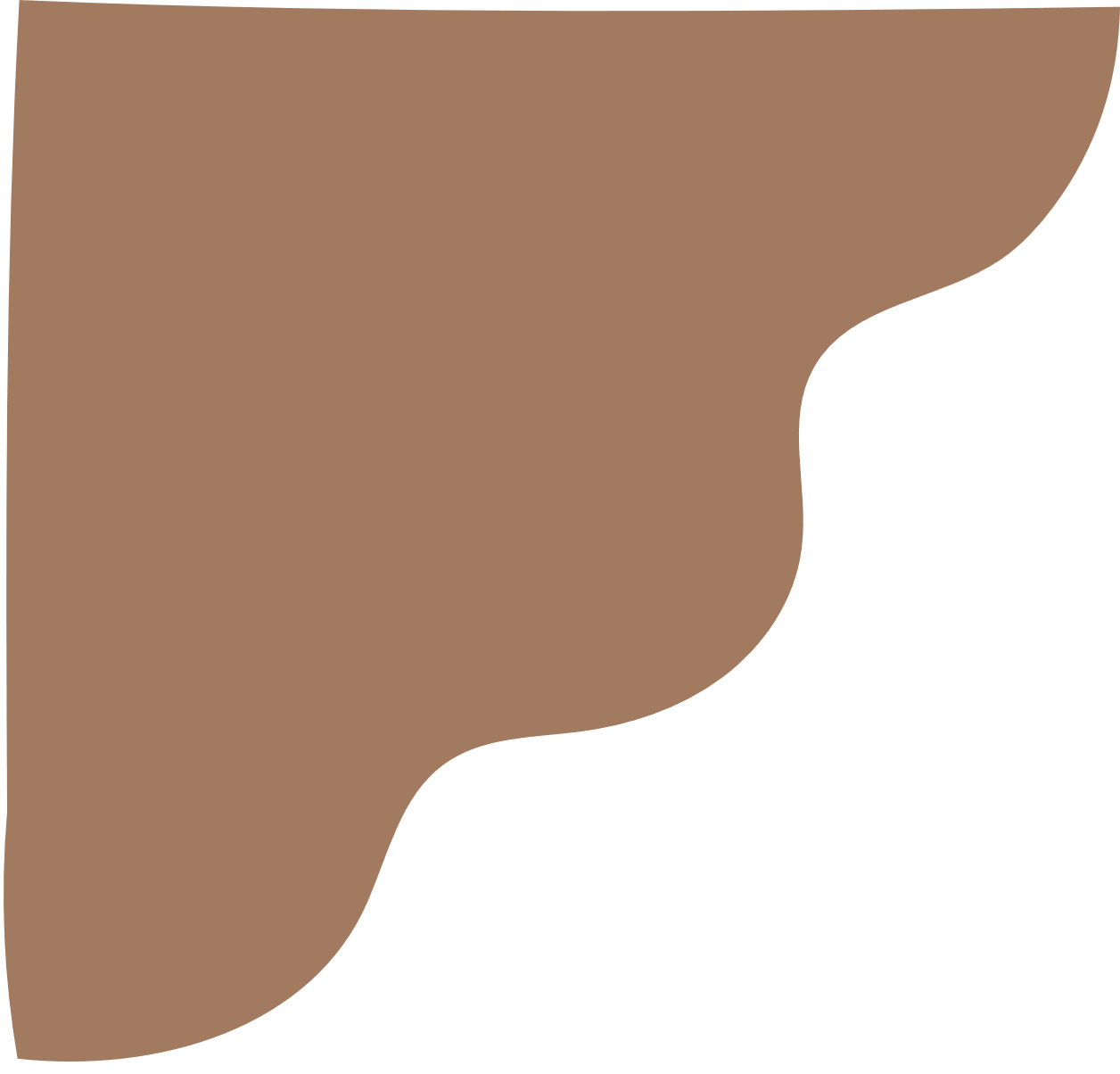 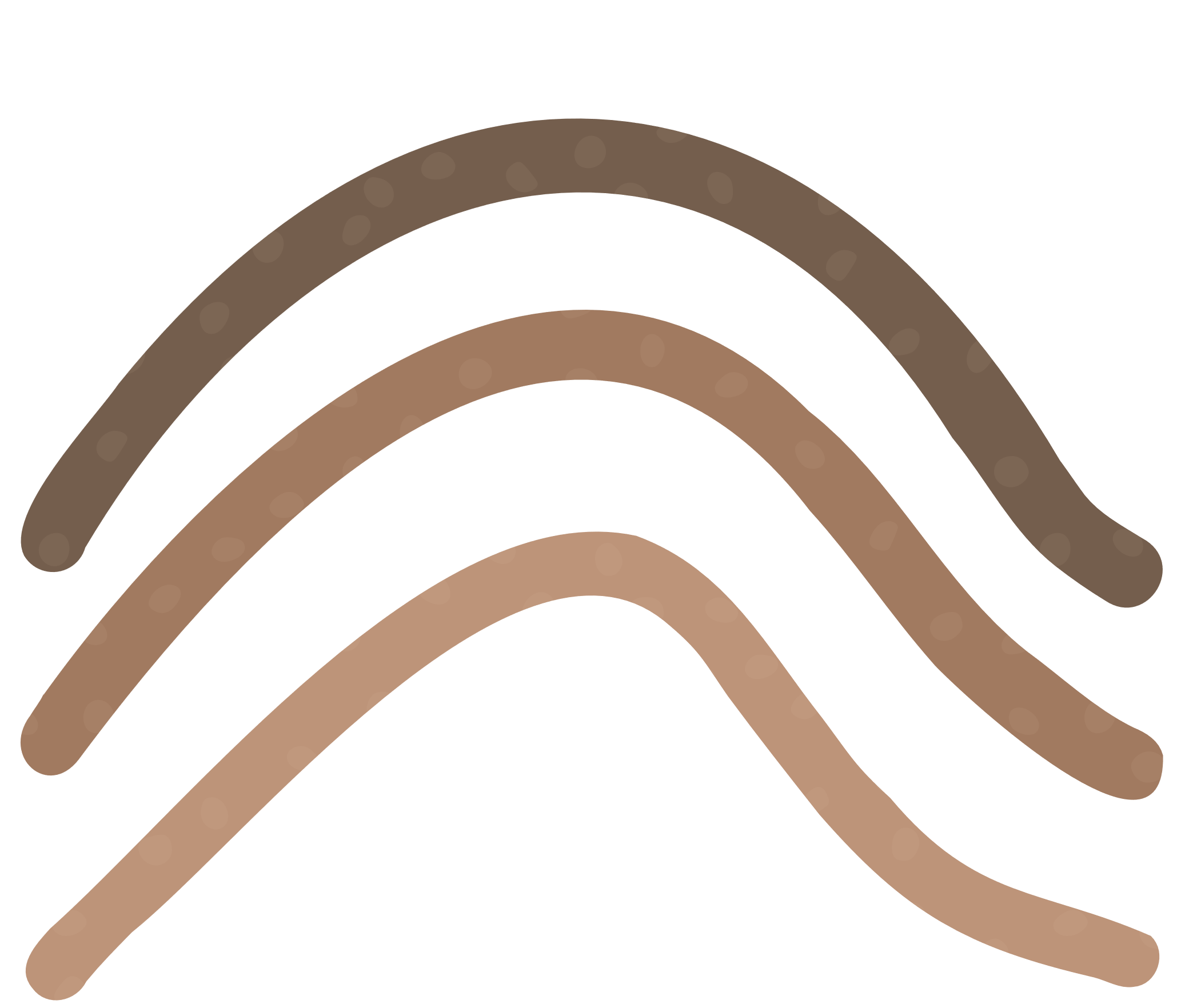 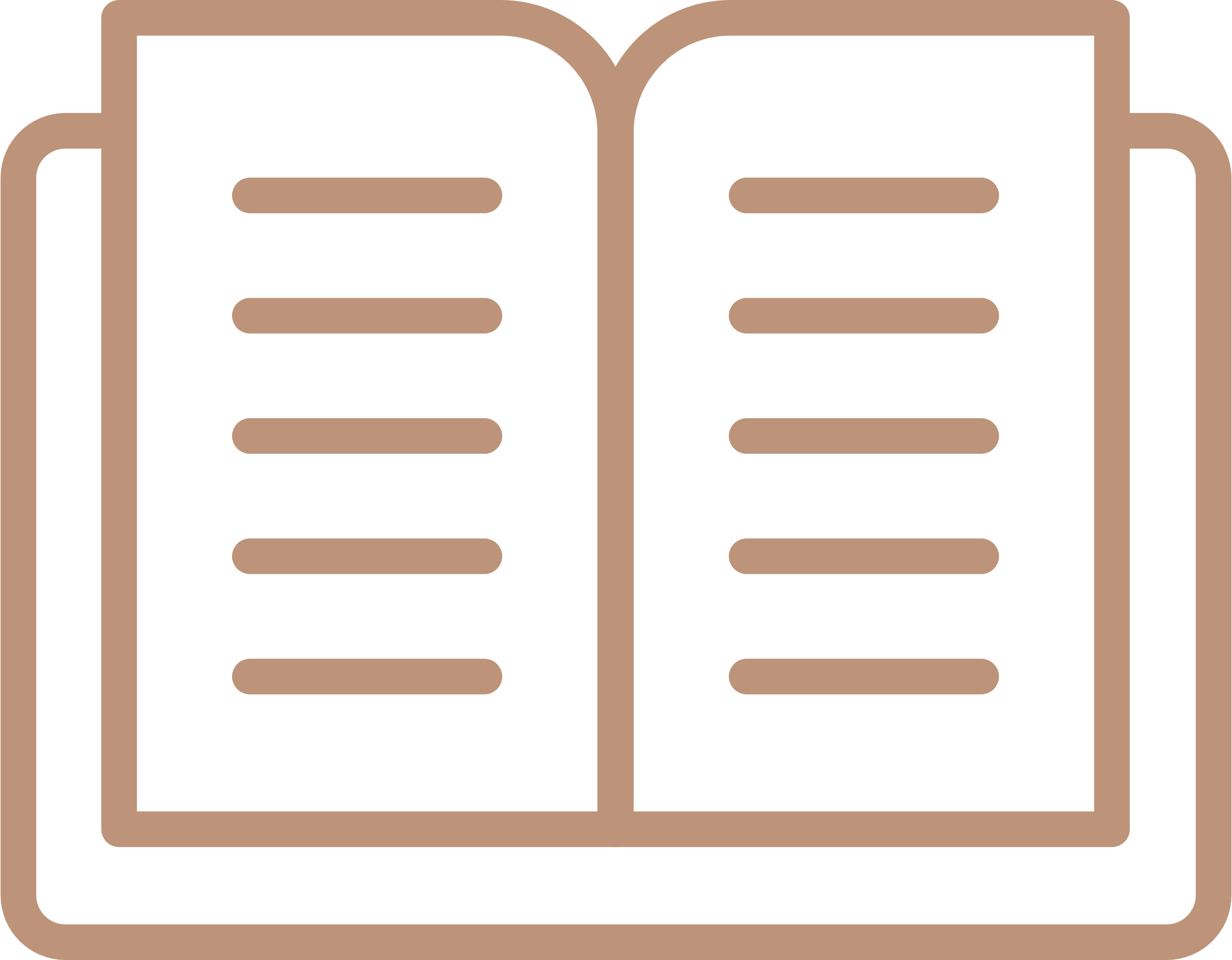 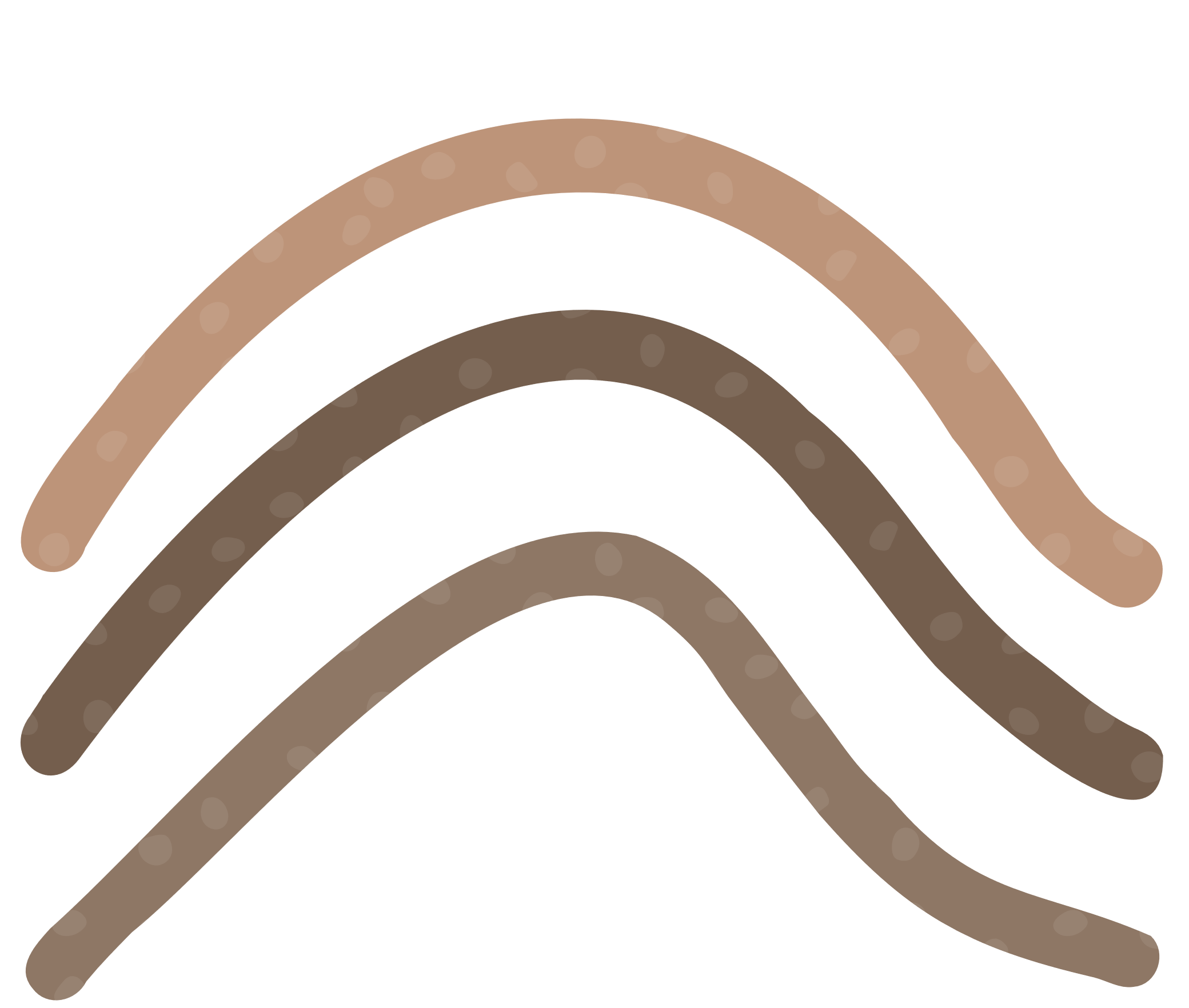 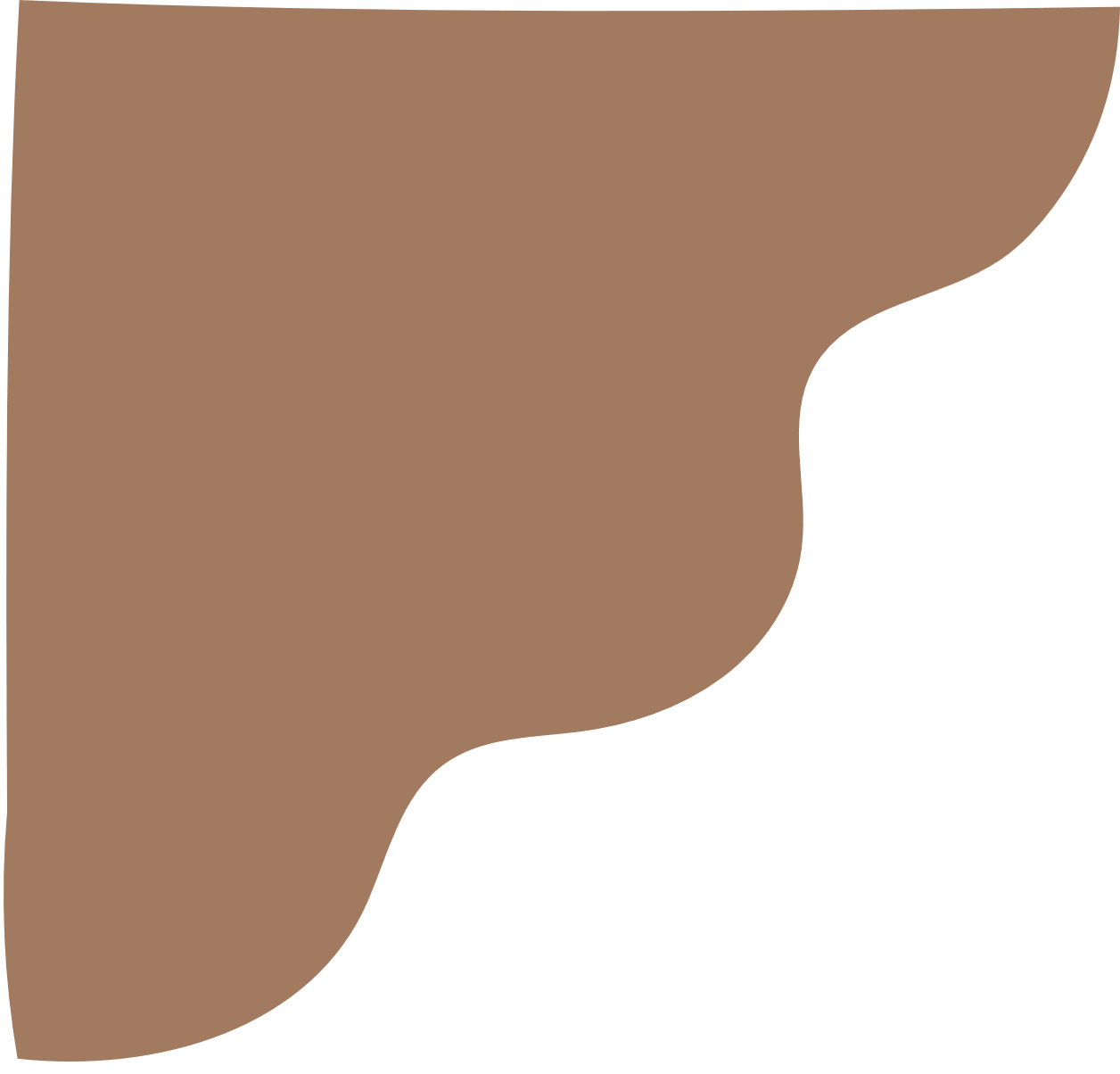 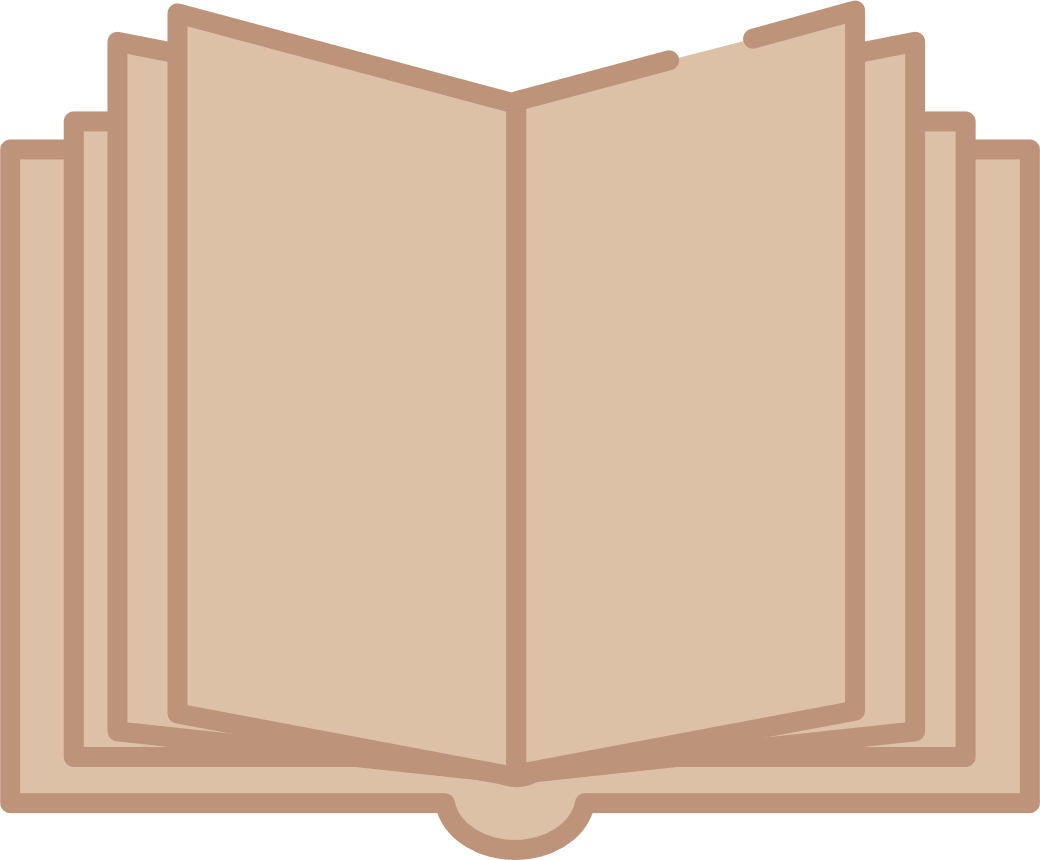 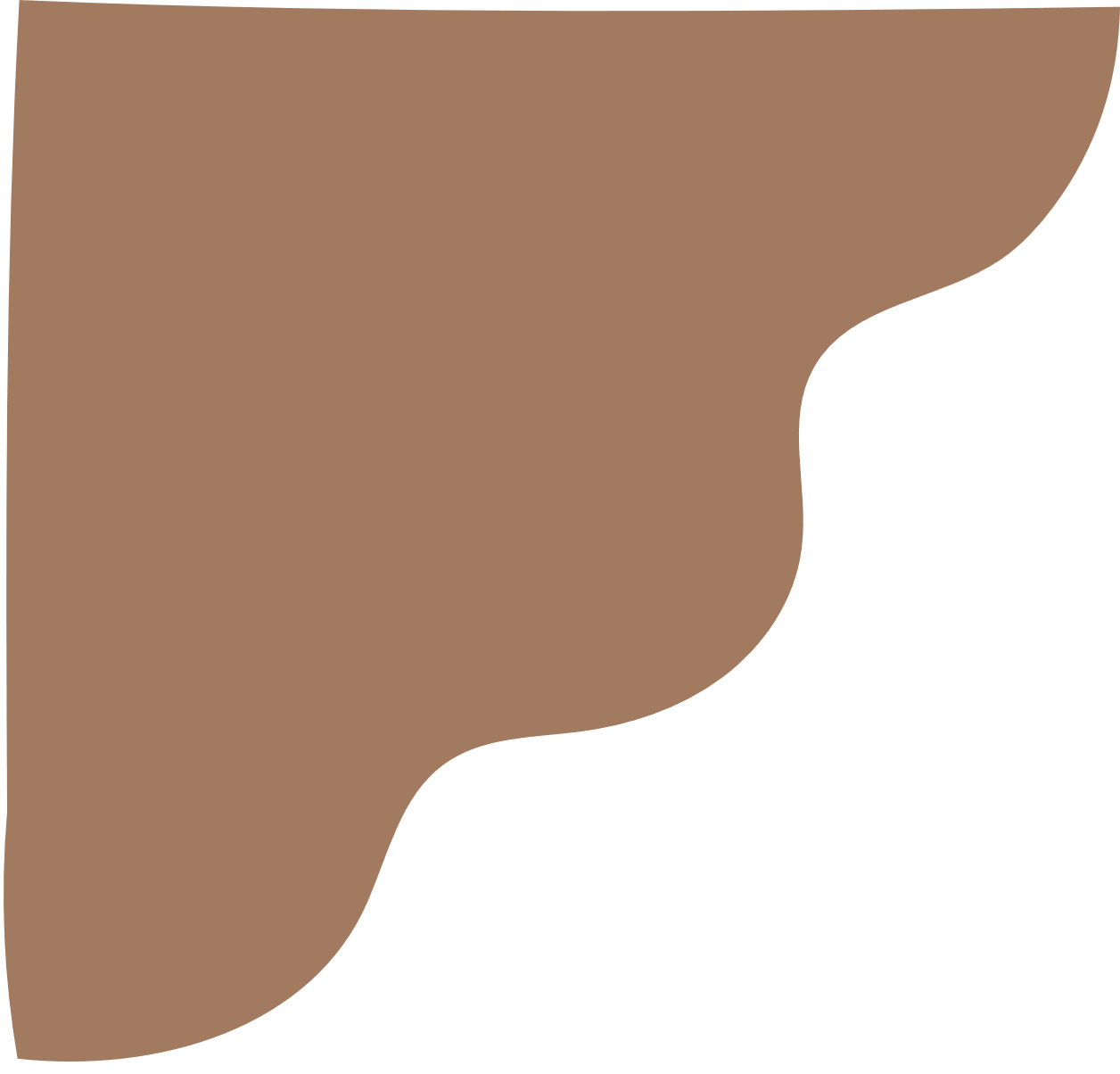 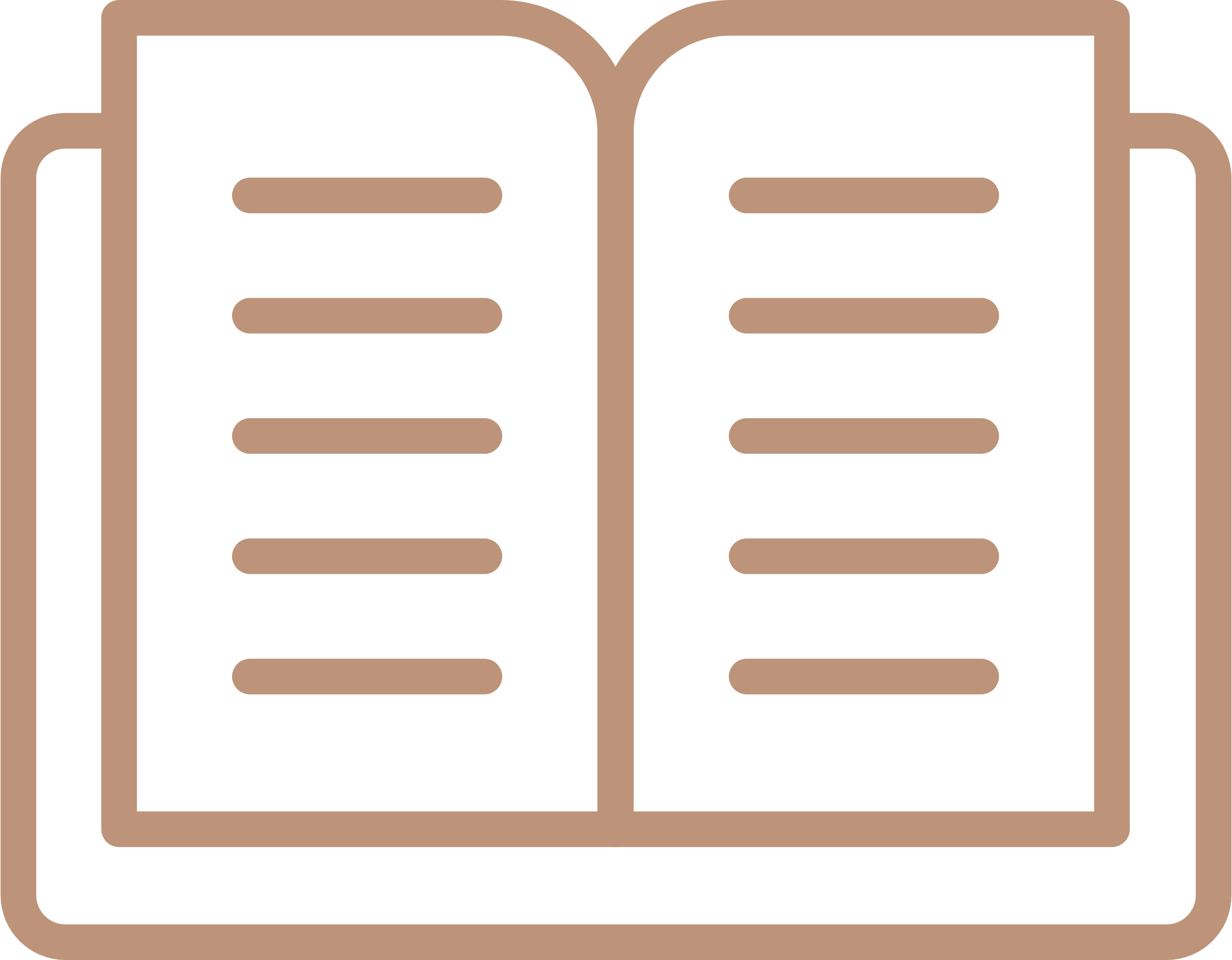 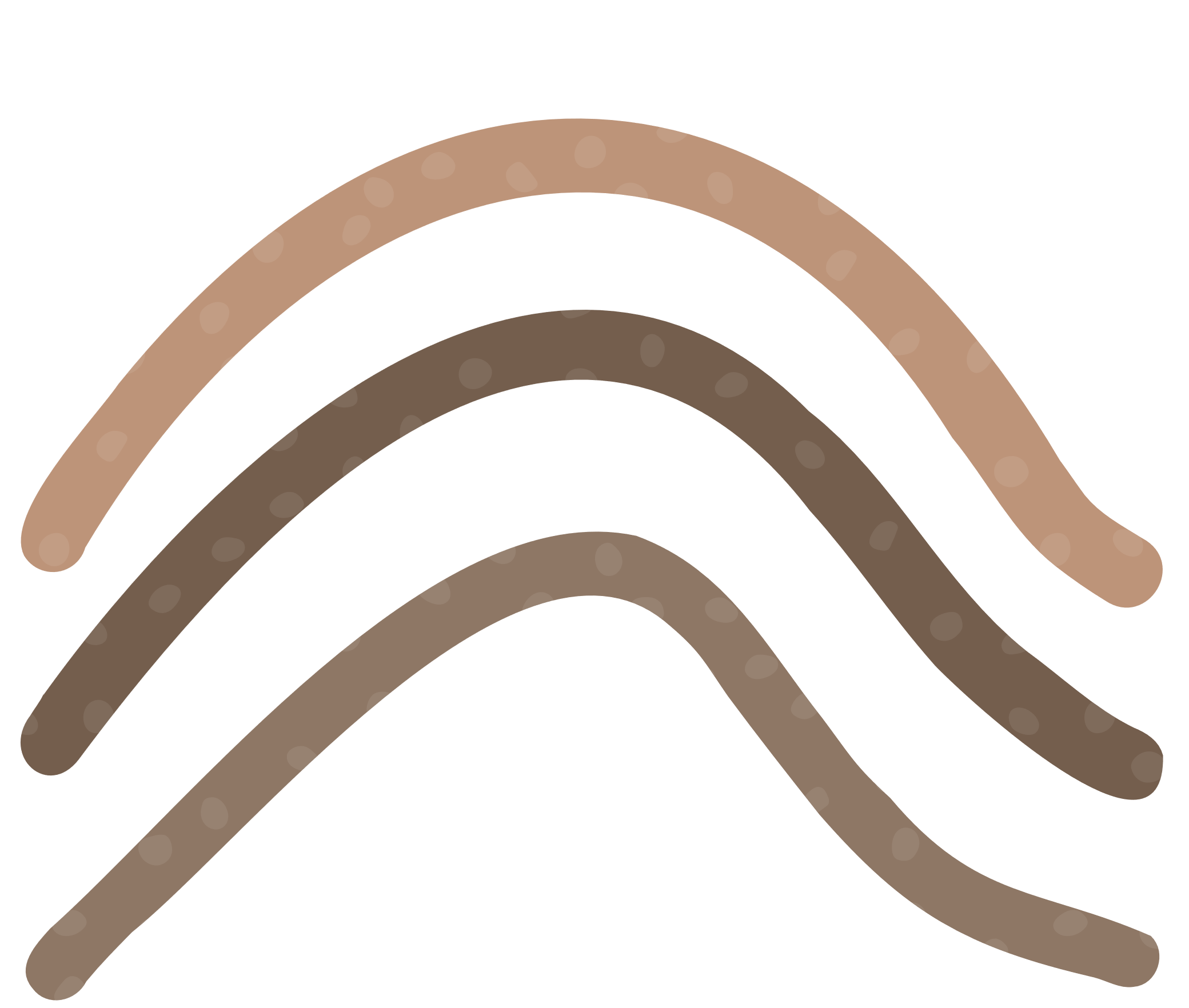 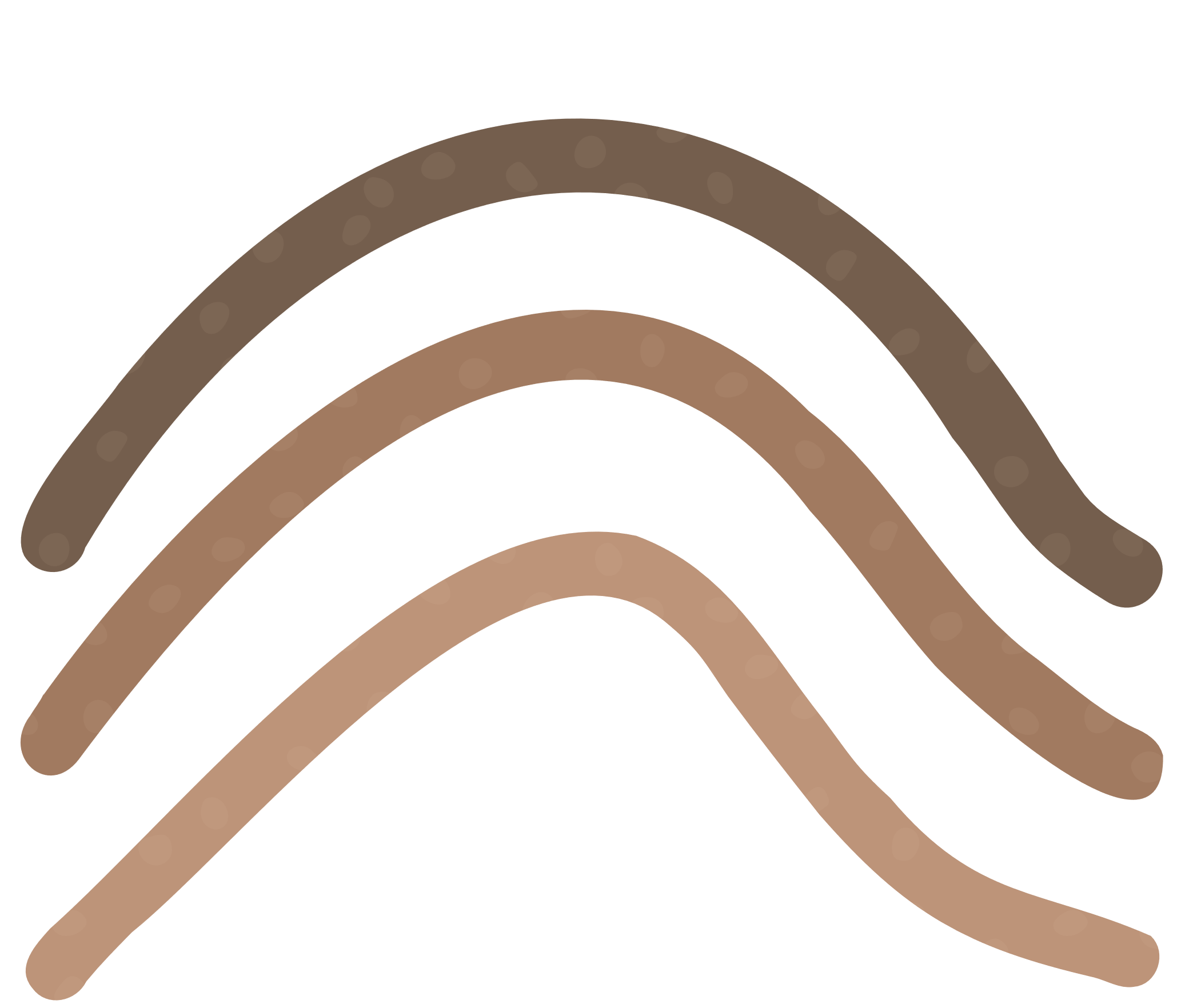 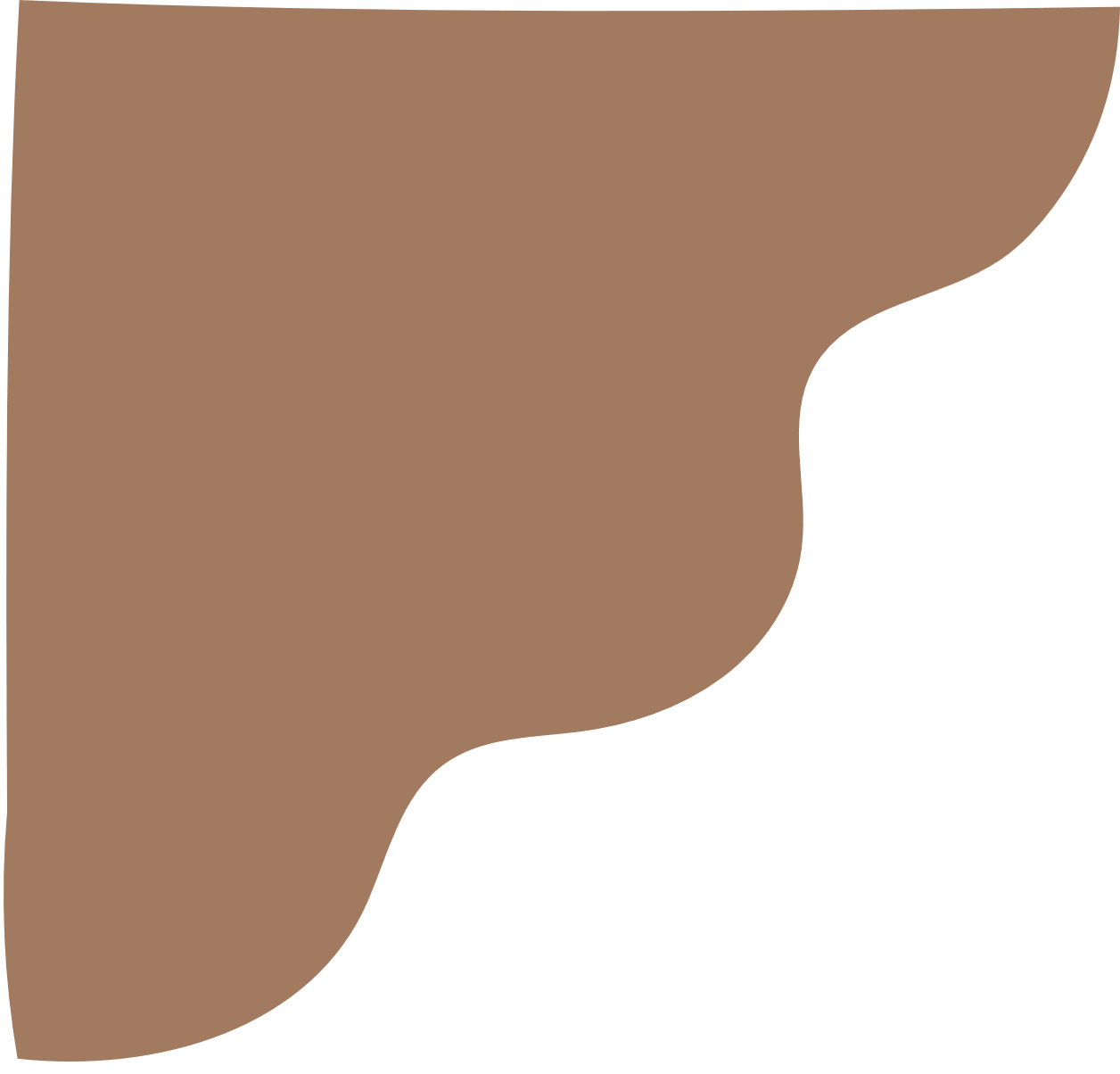 Giải
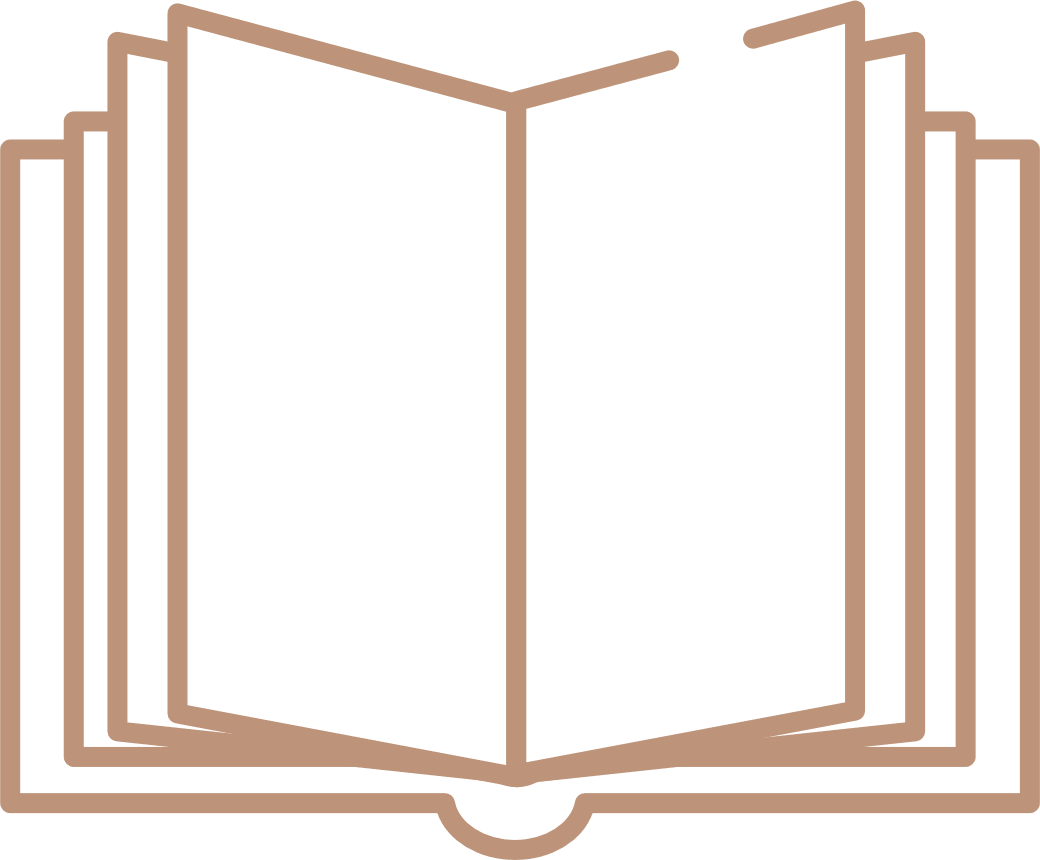 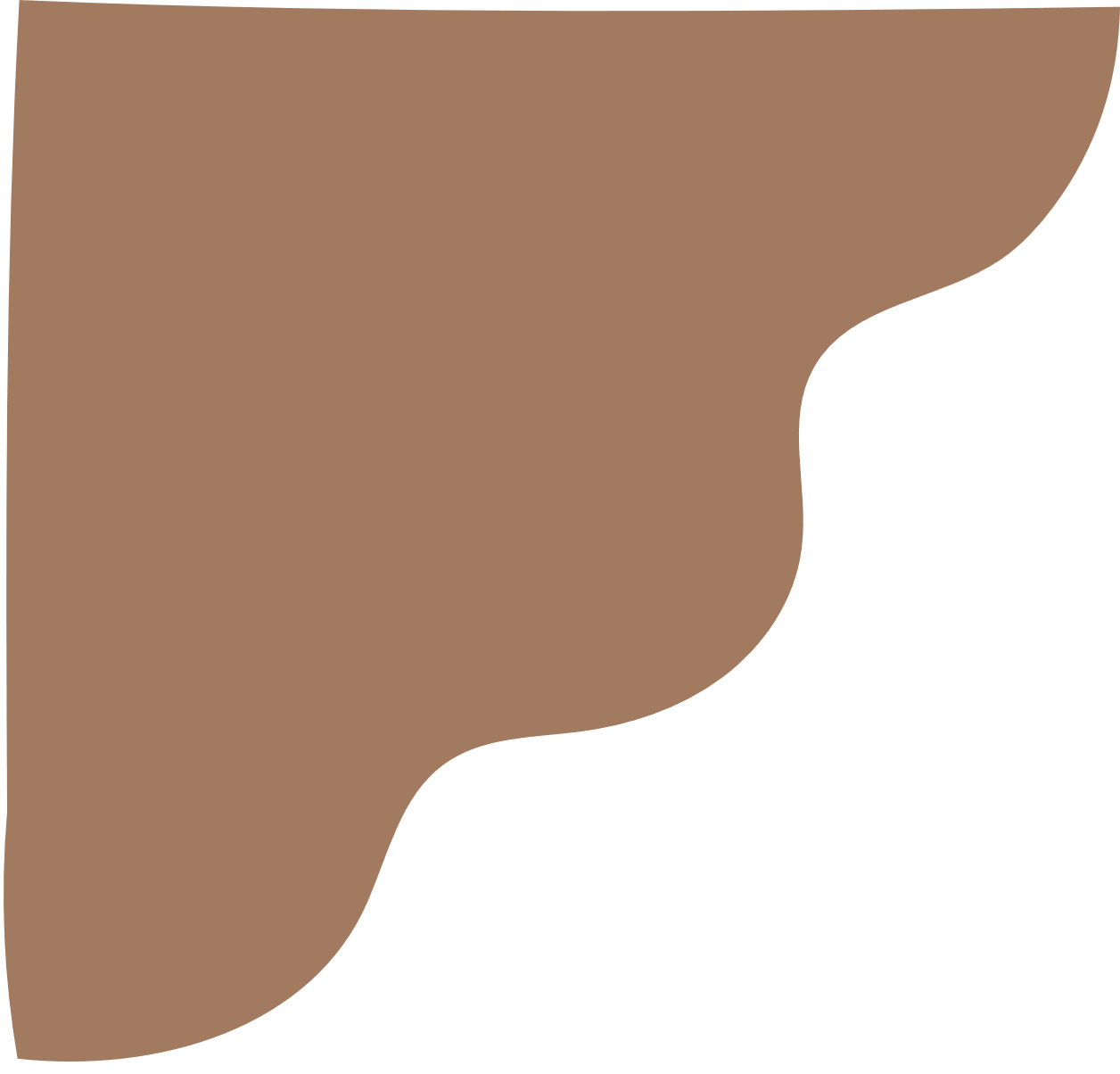 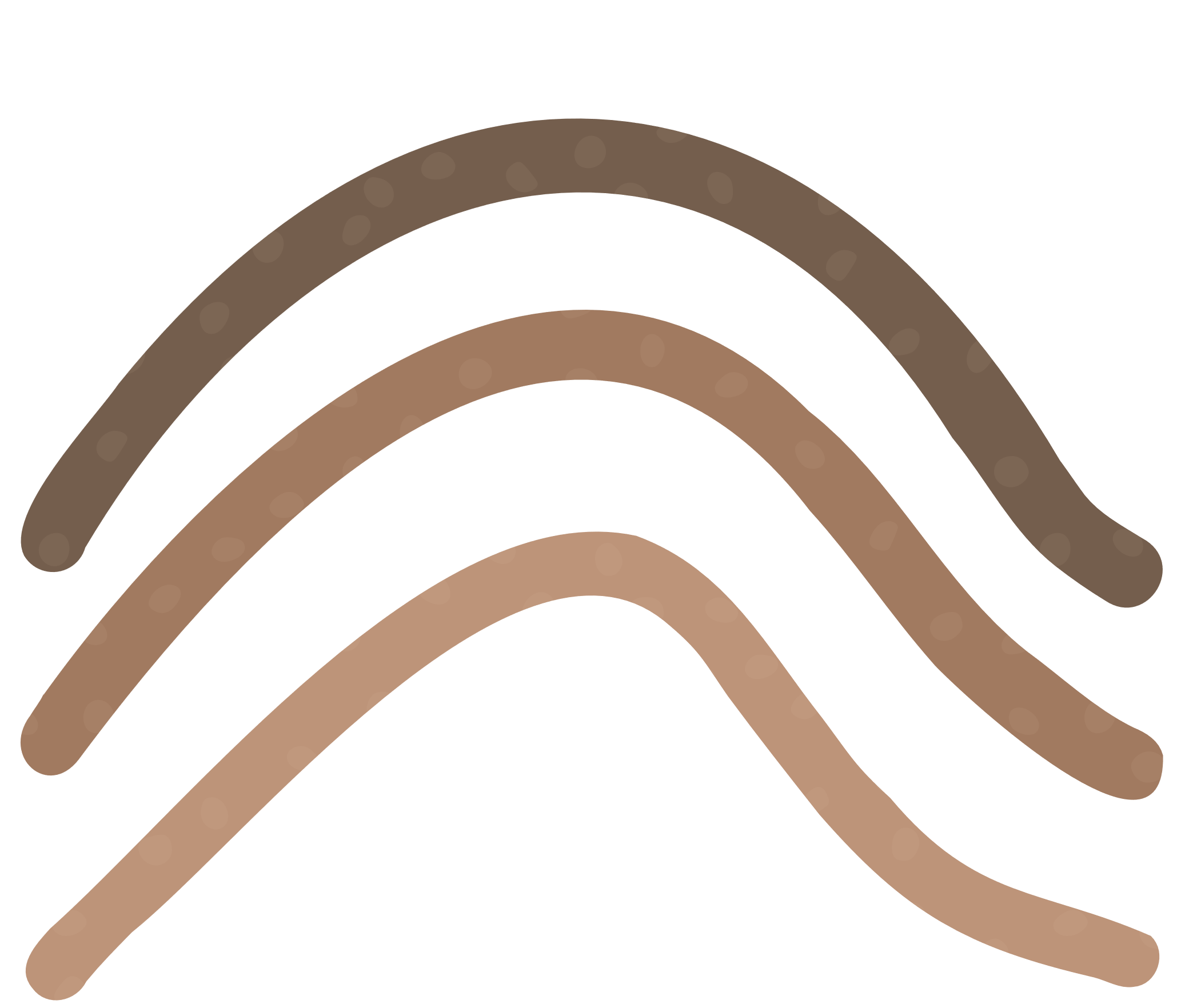 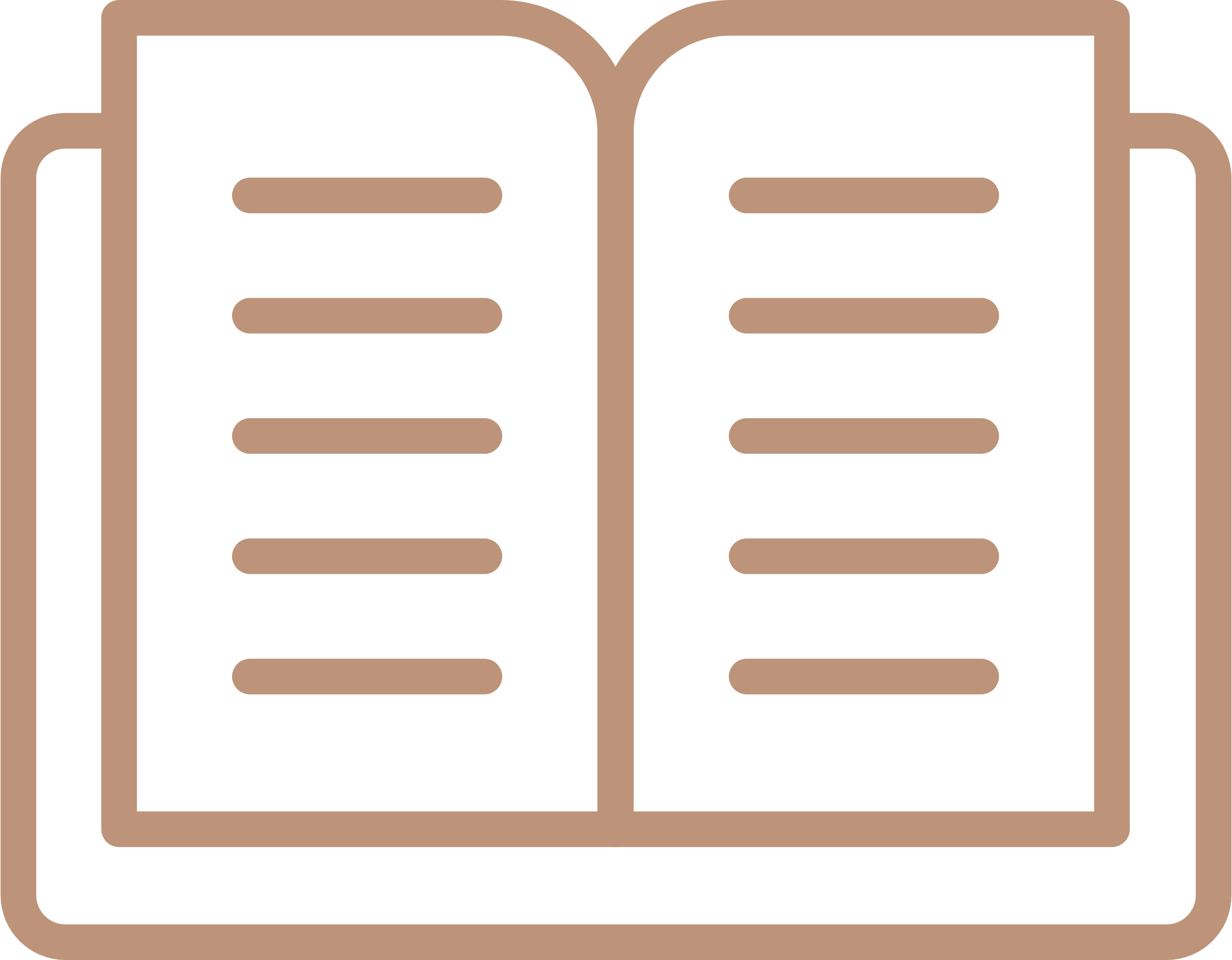 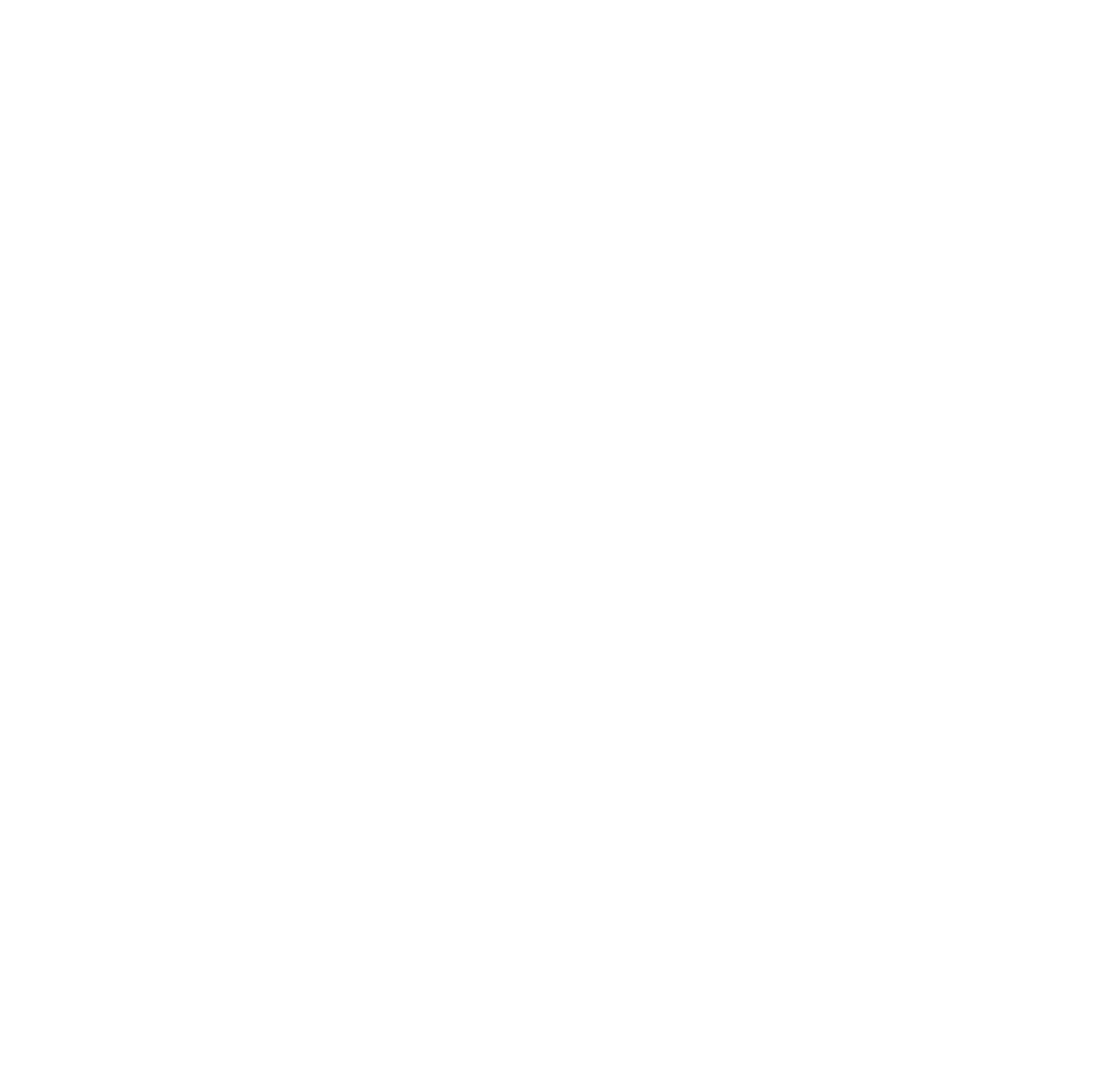 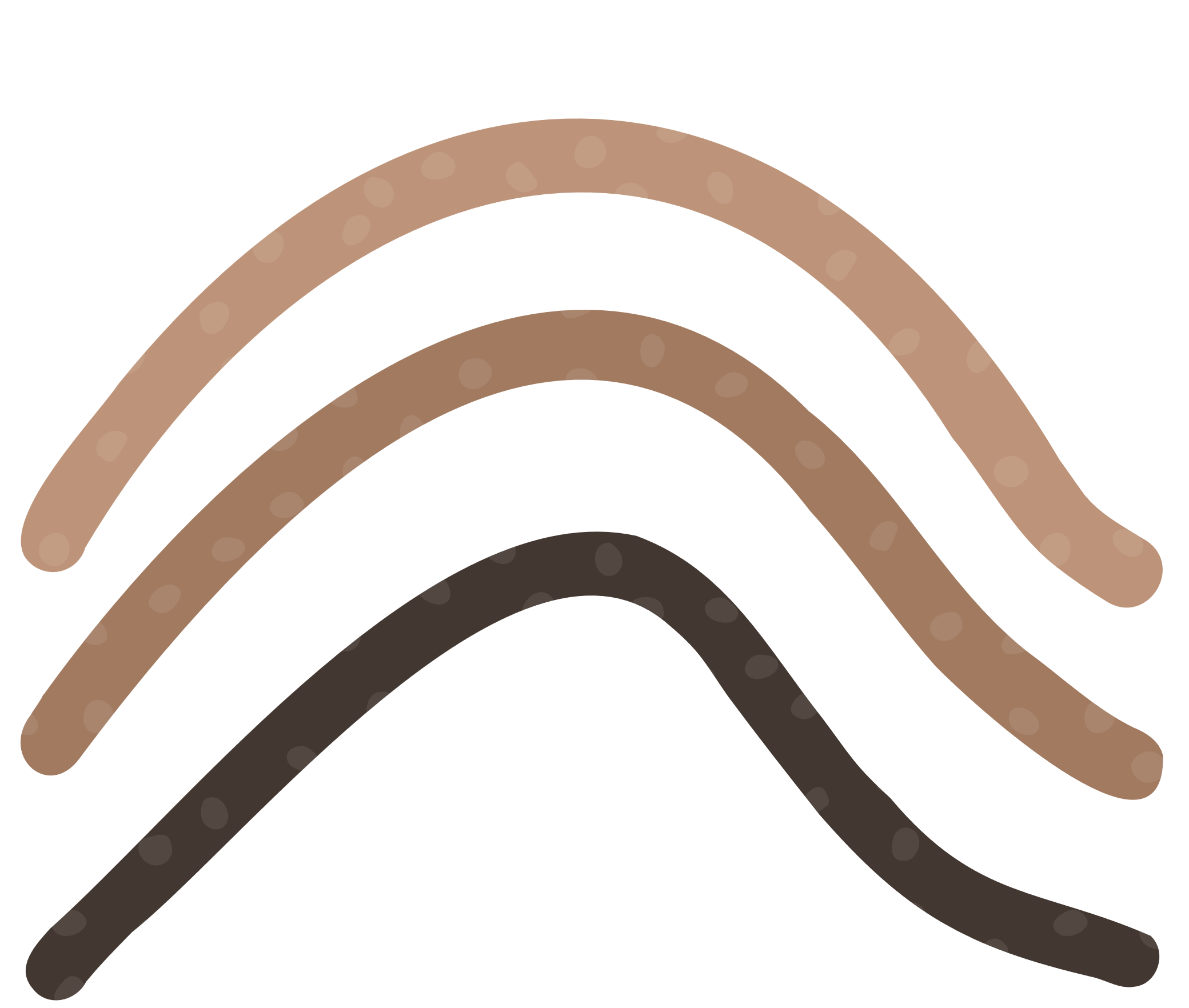 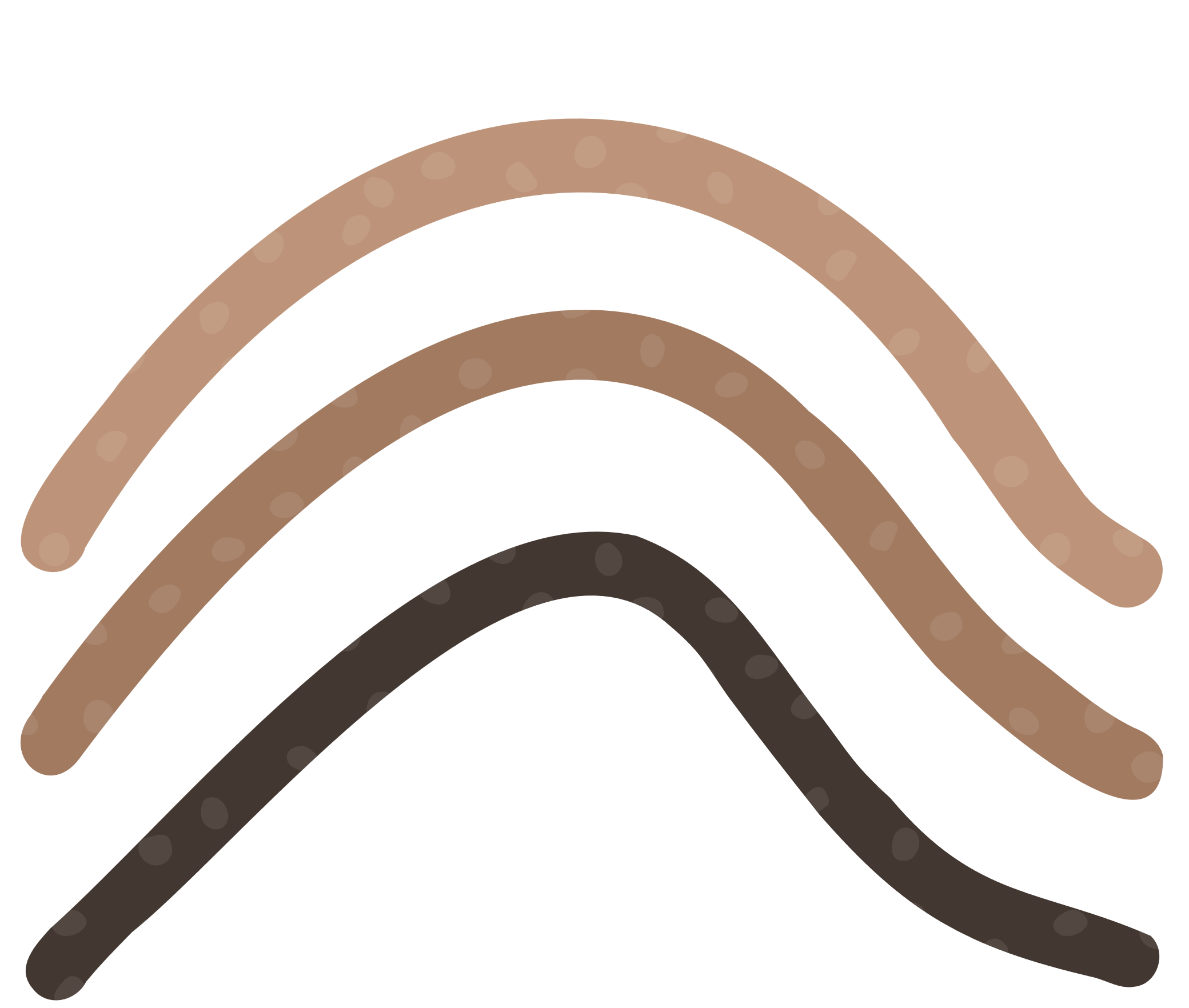 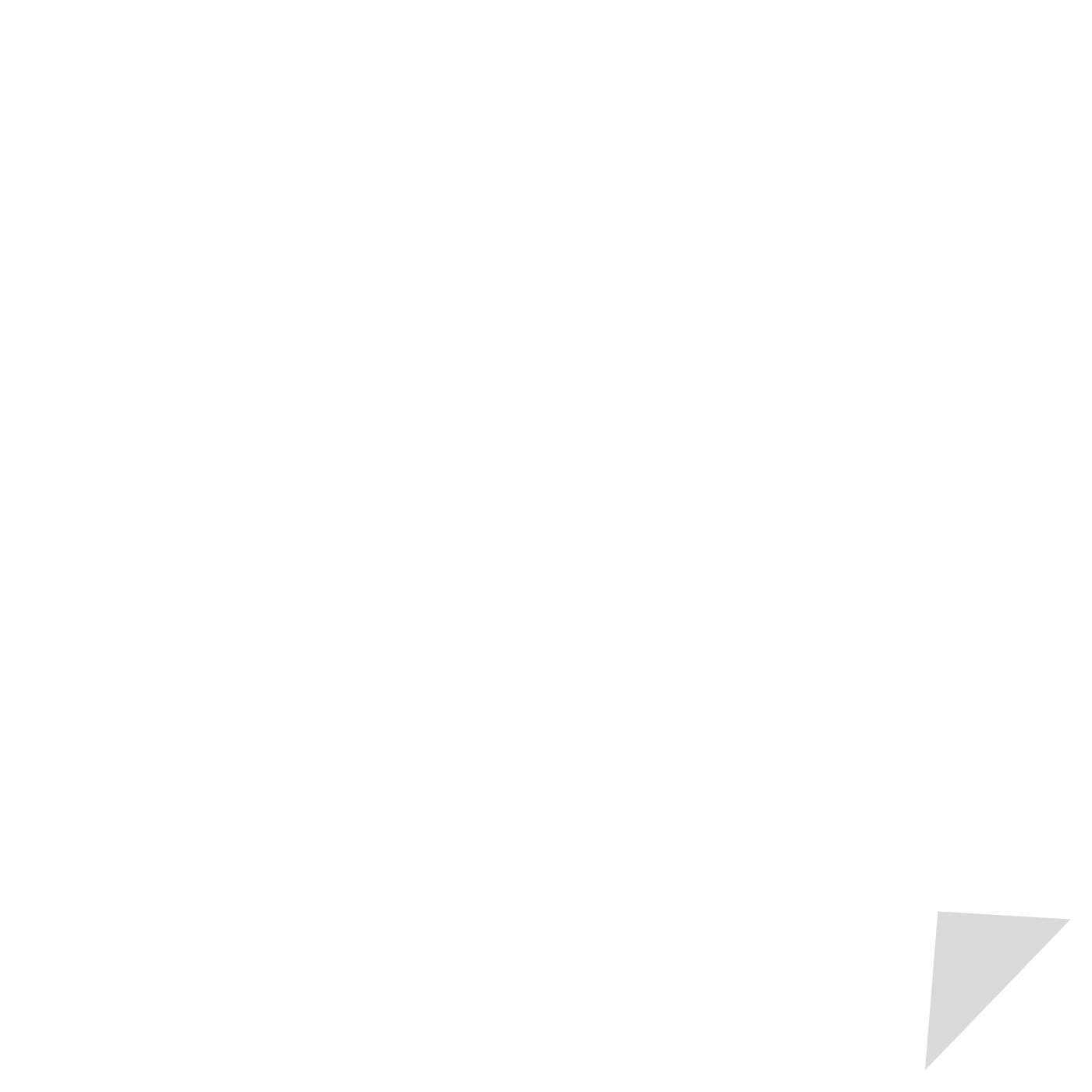 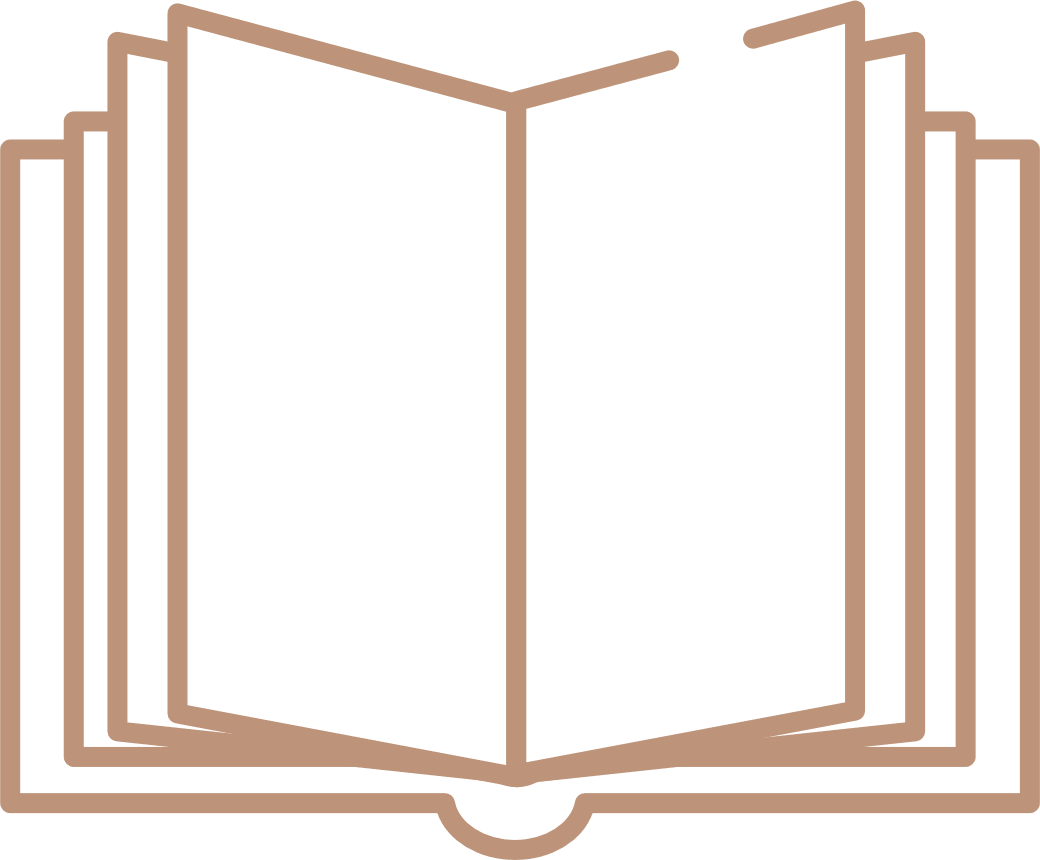 Giải
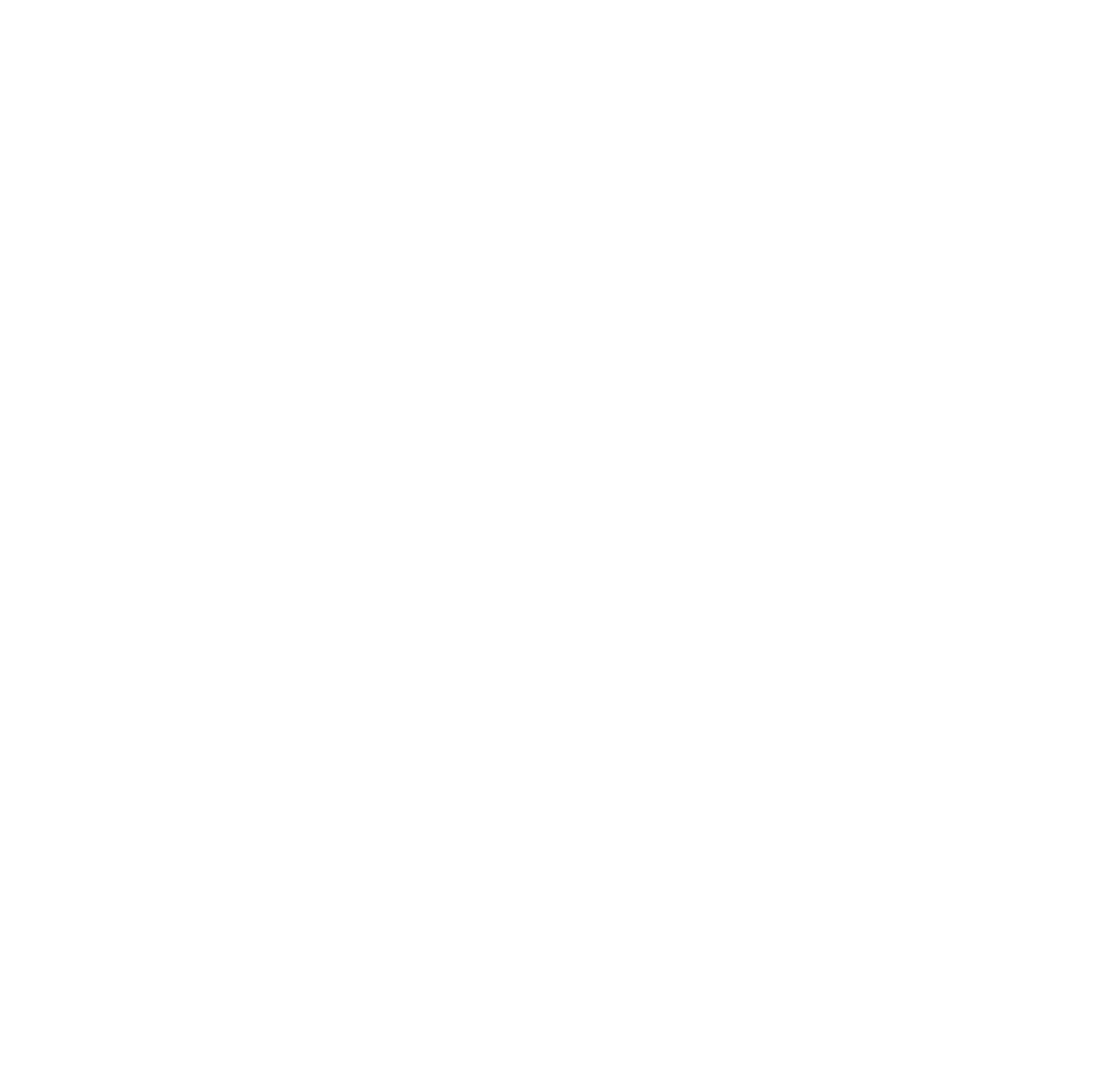 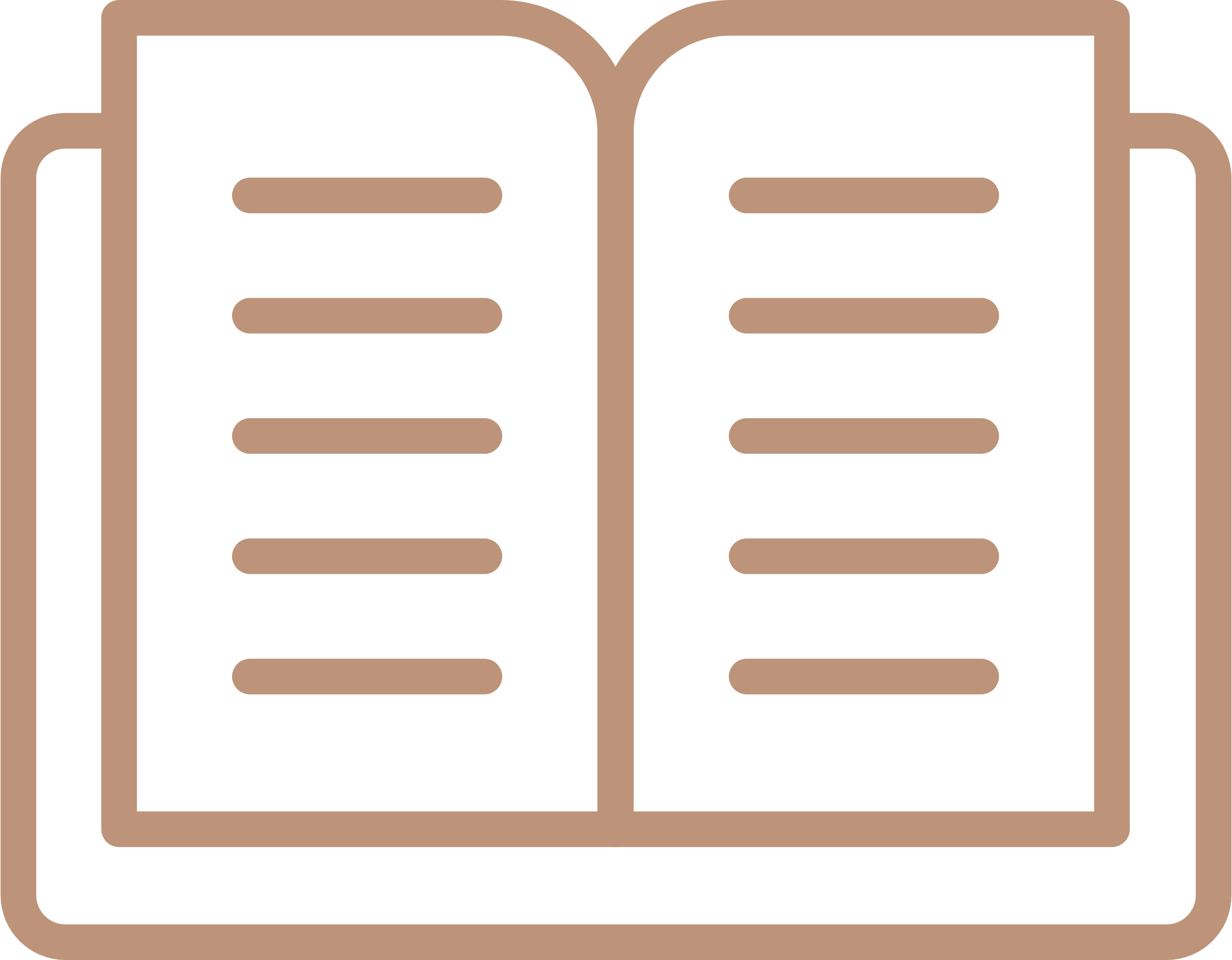 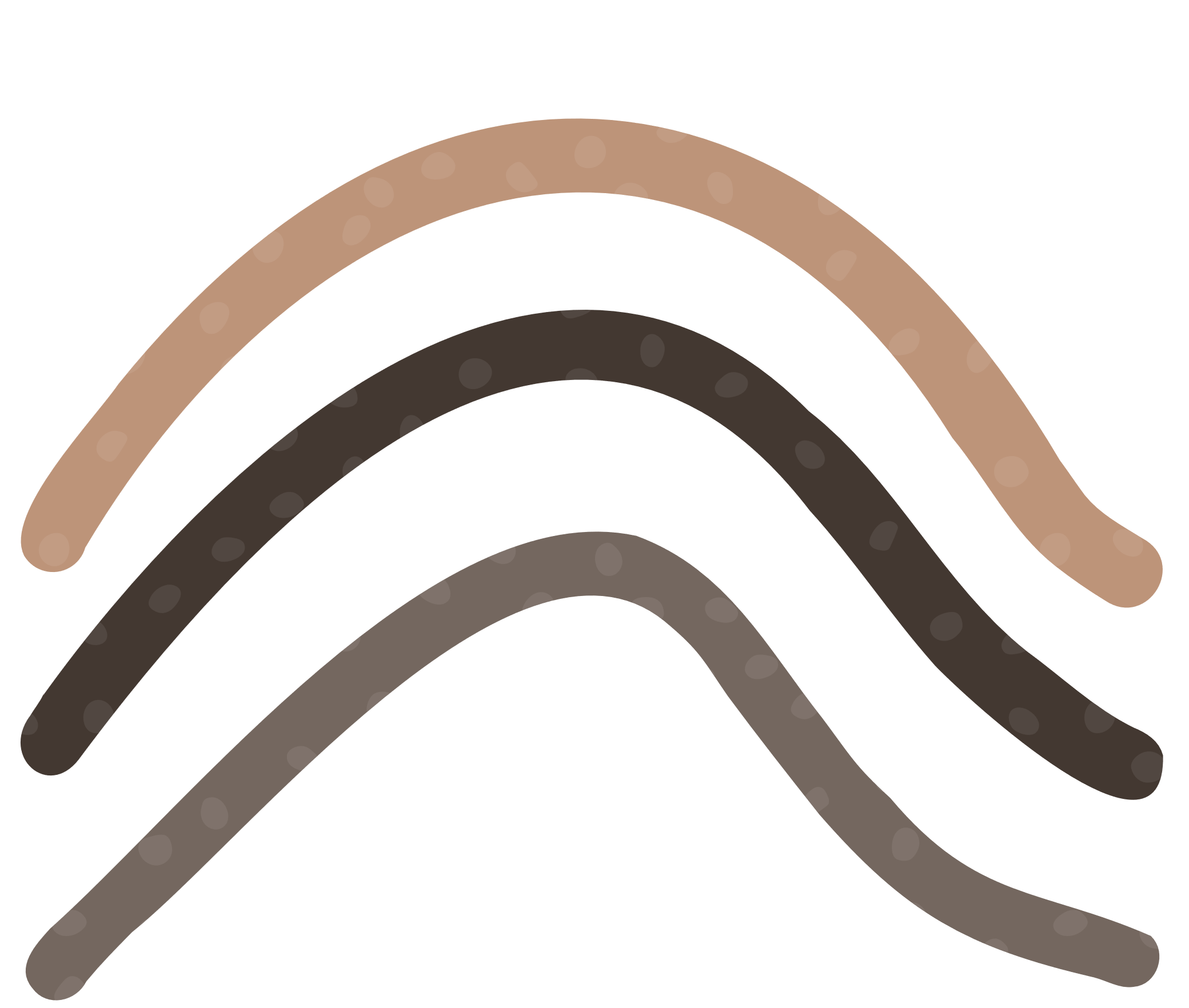 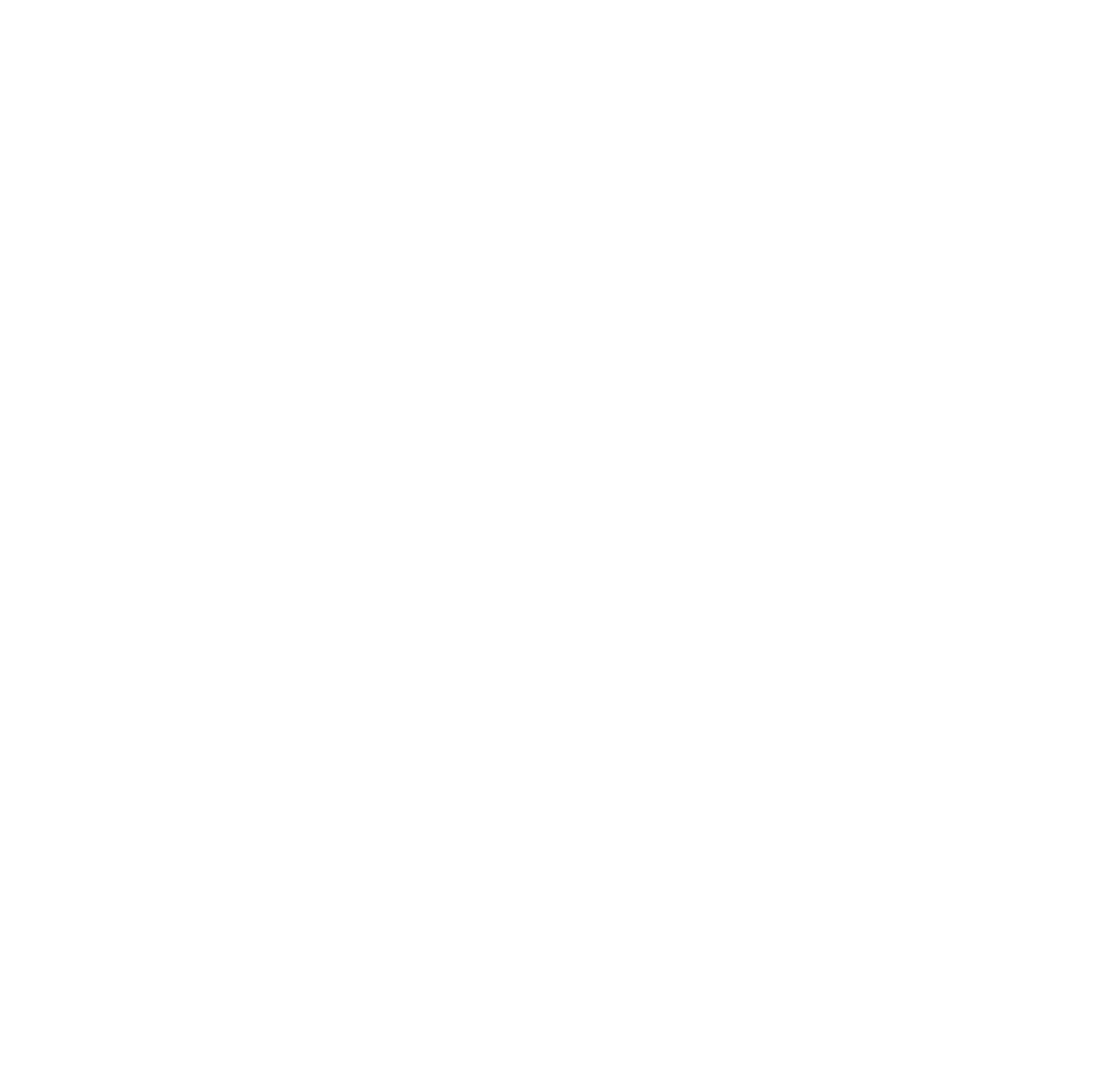 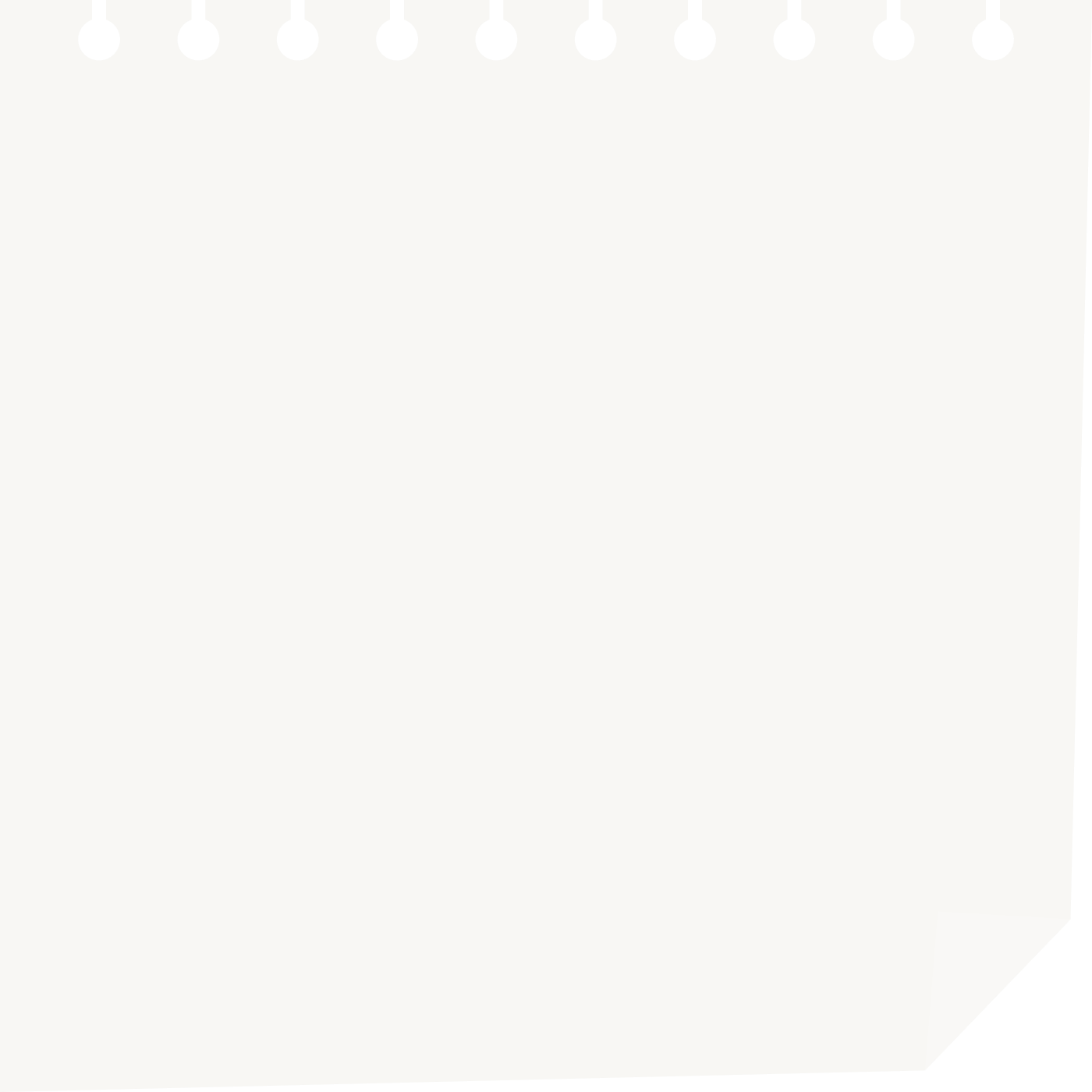 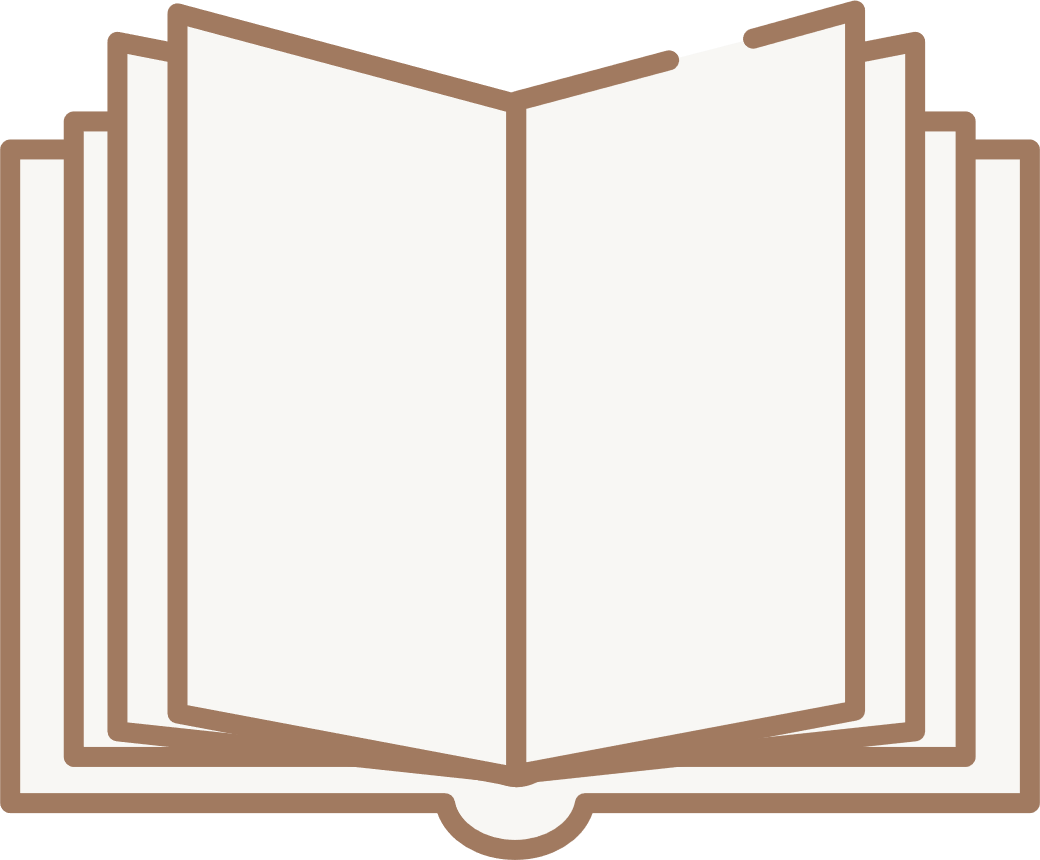 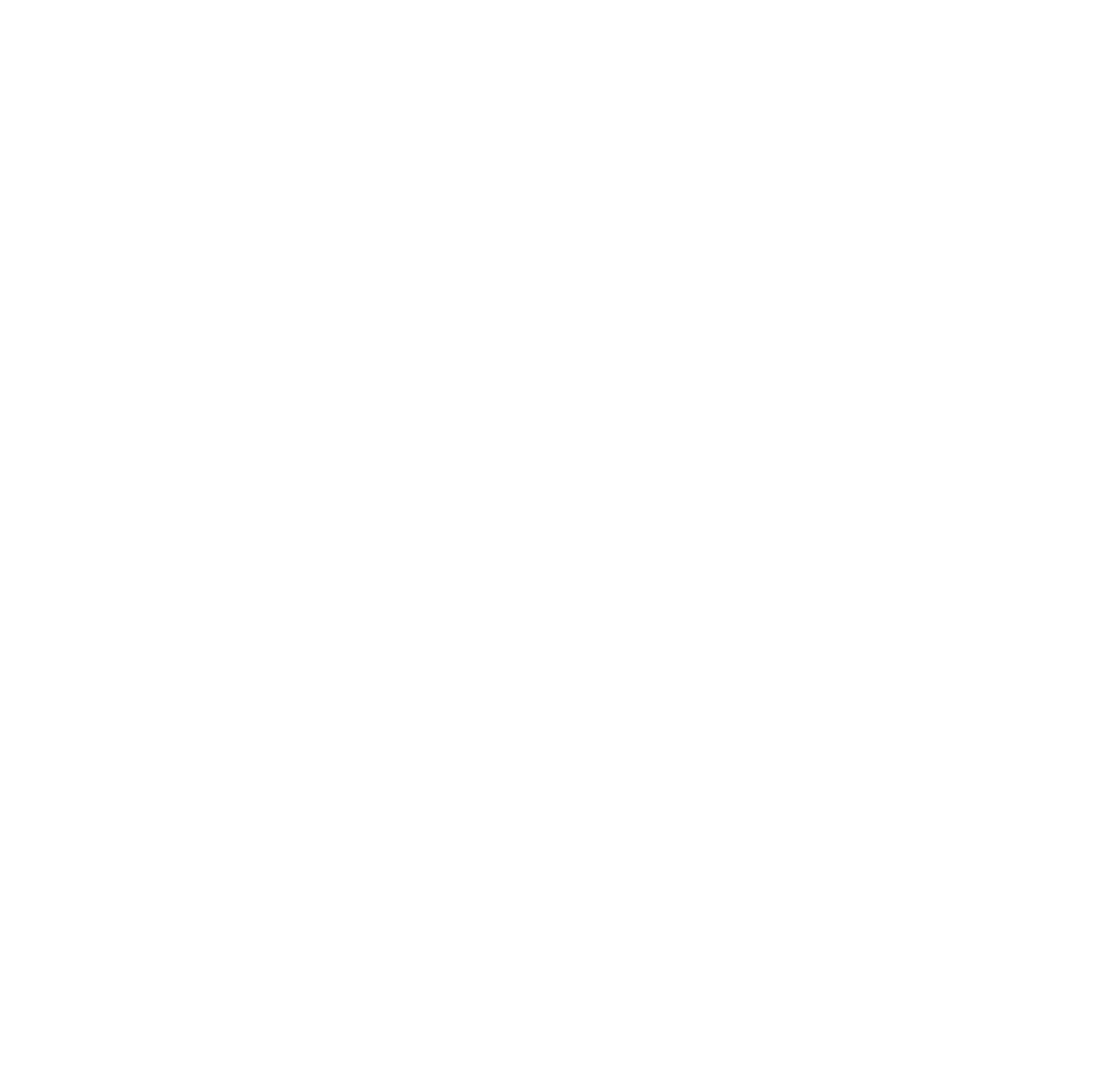 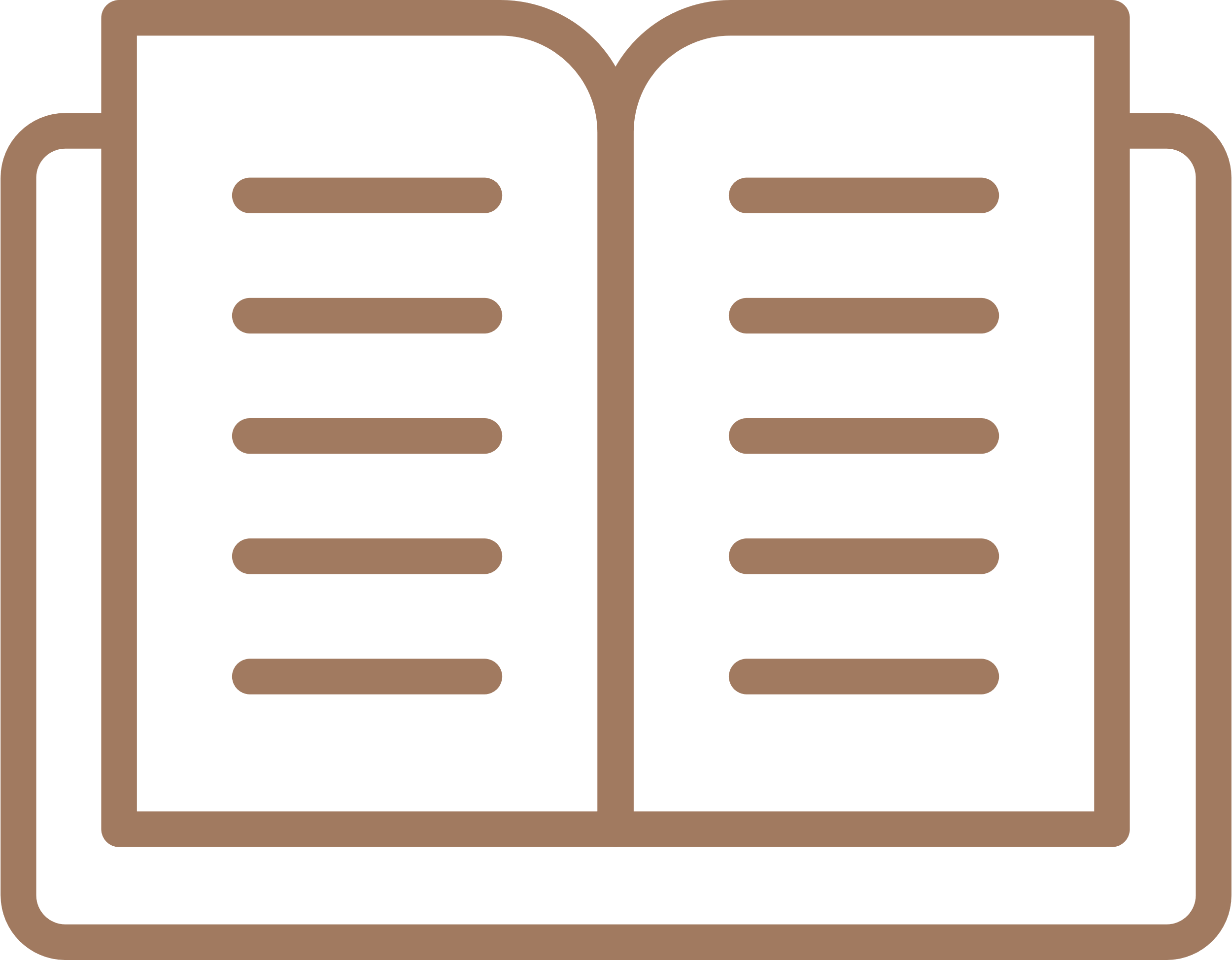 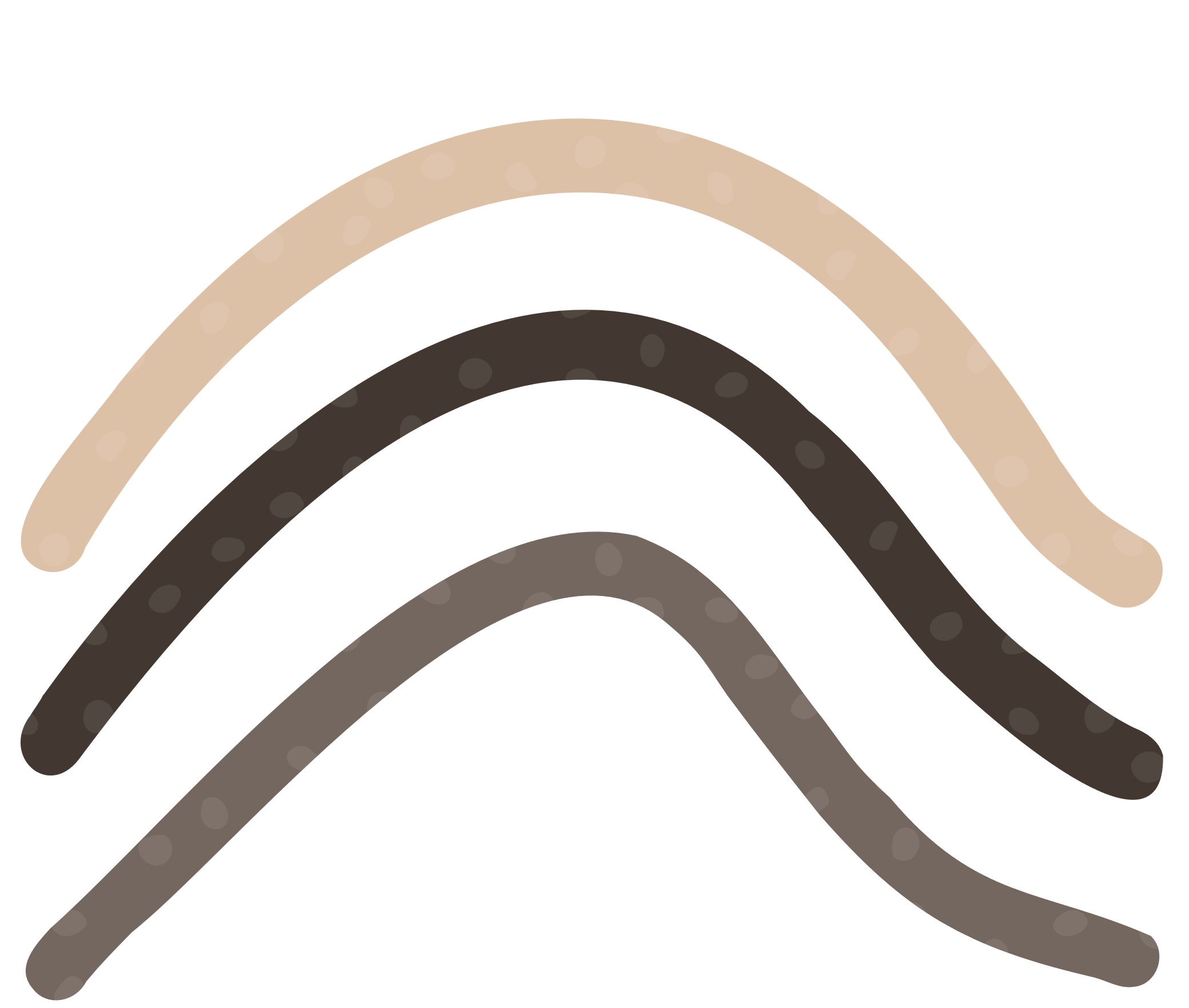 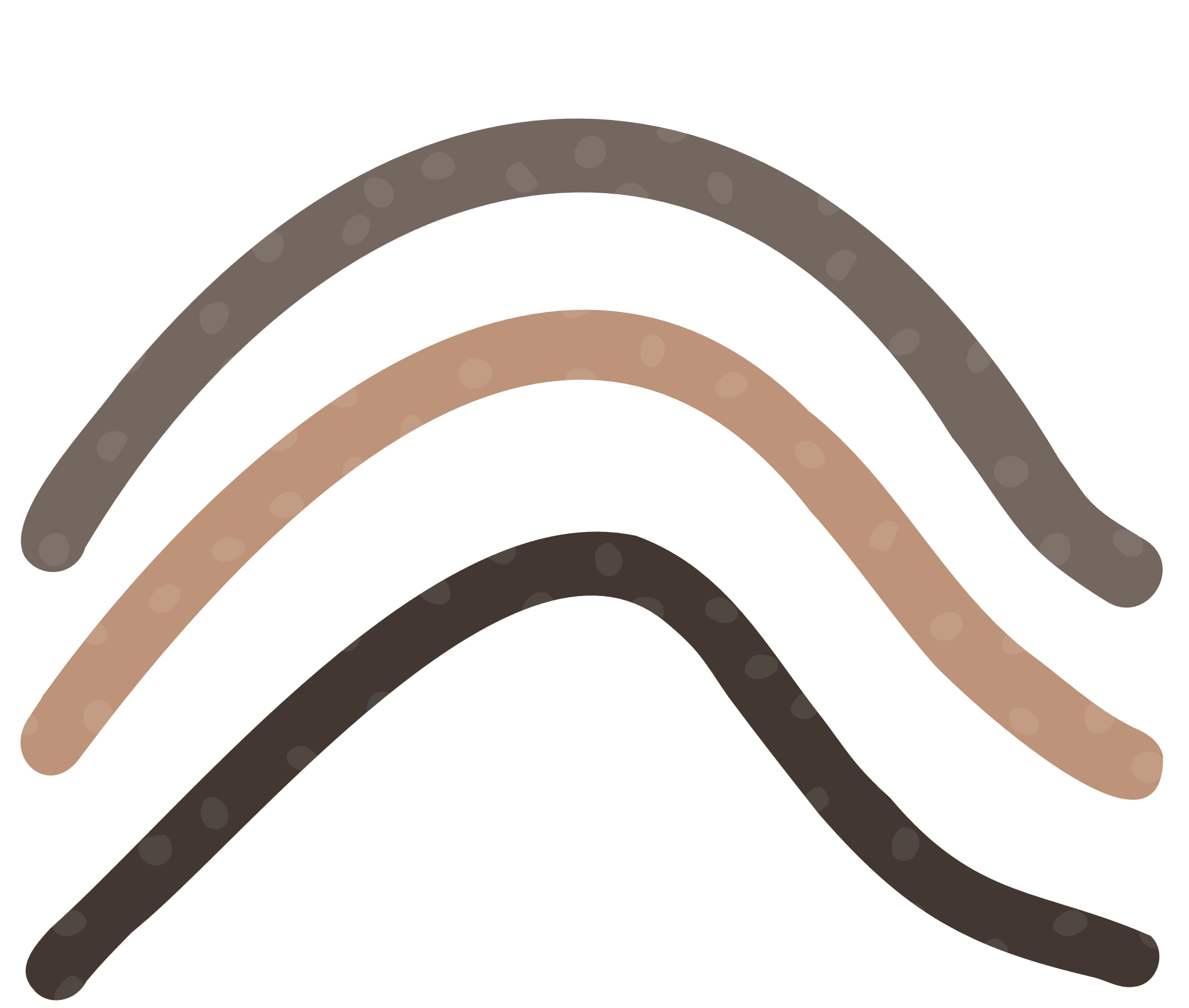 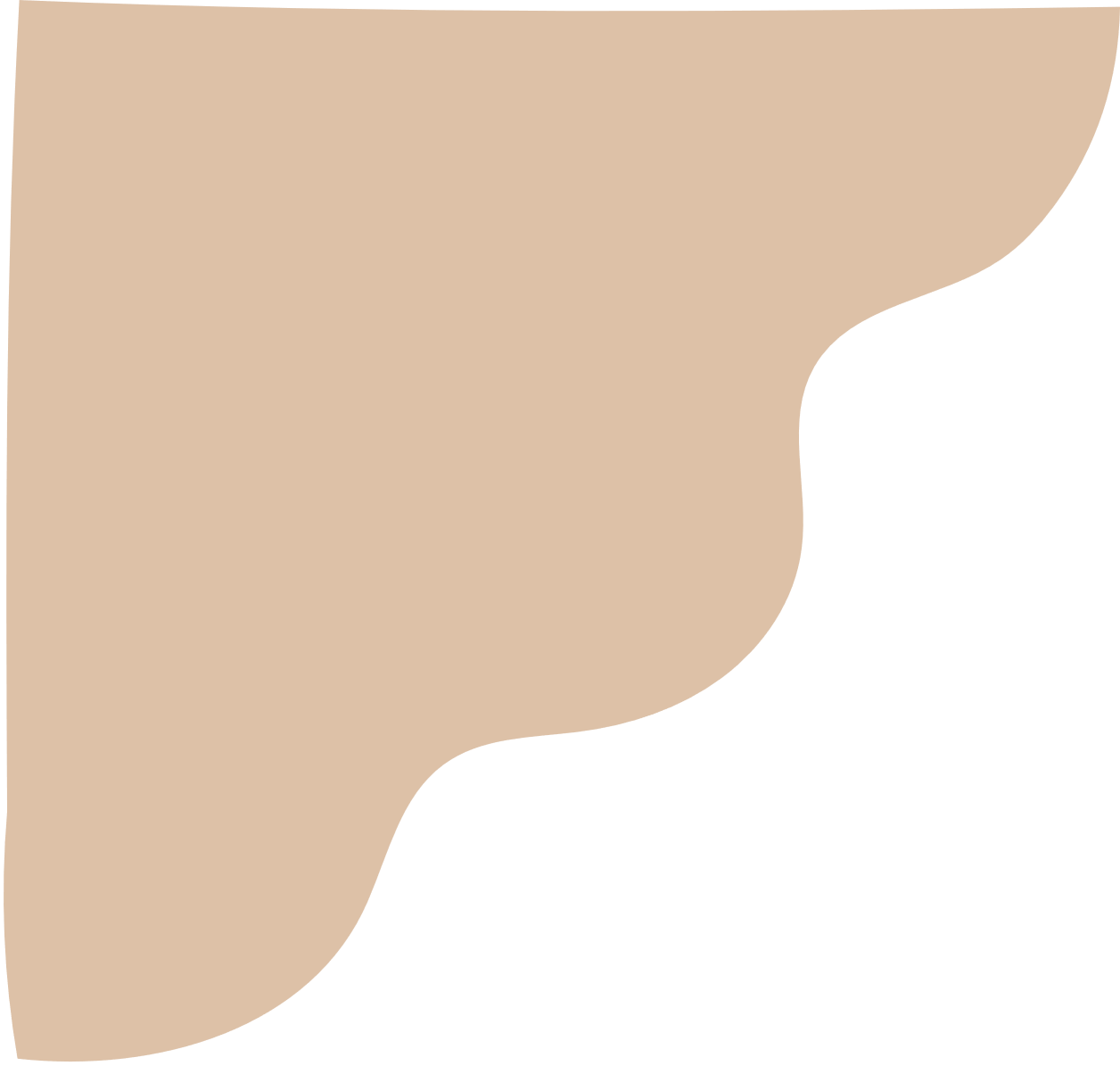 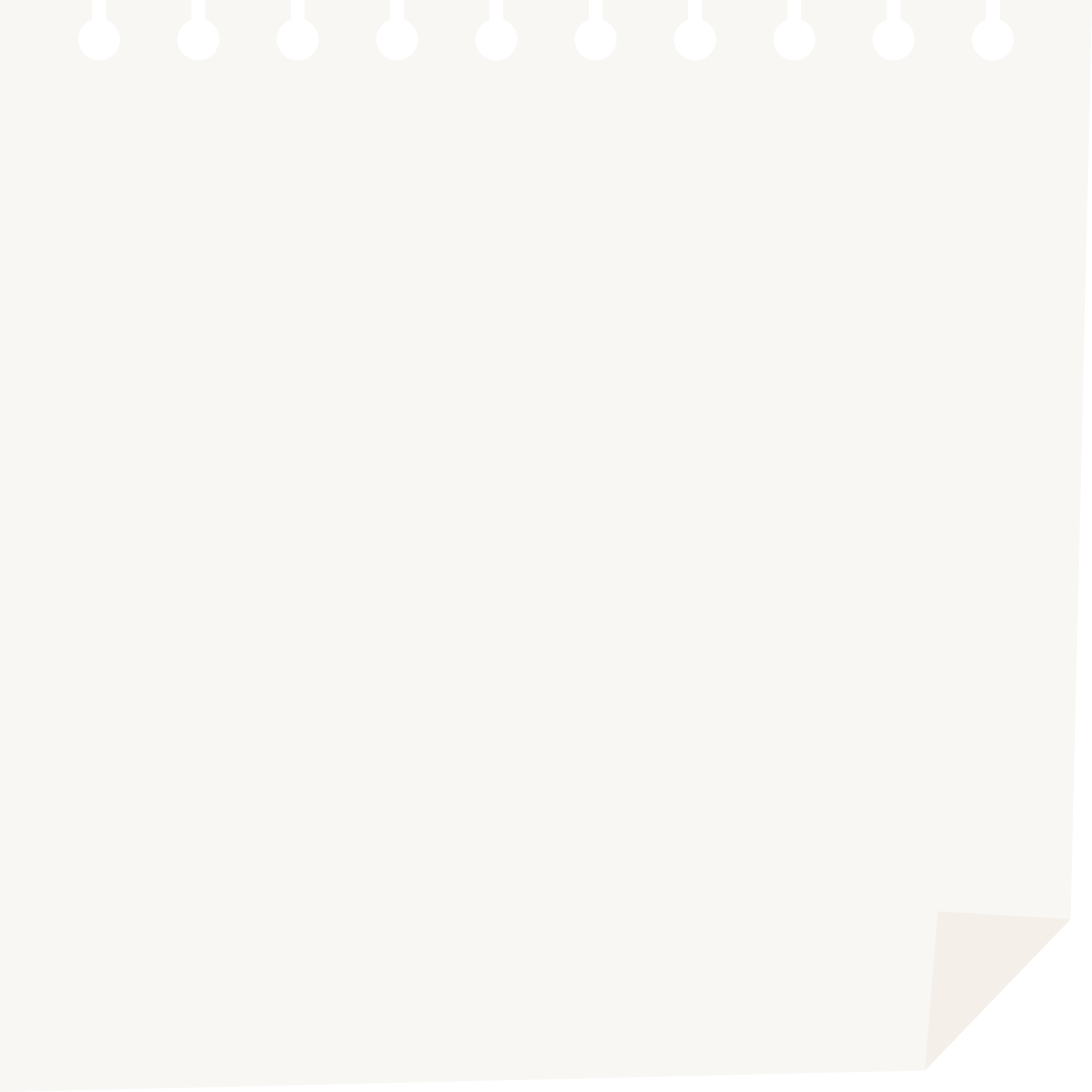 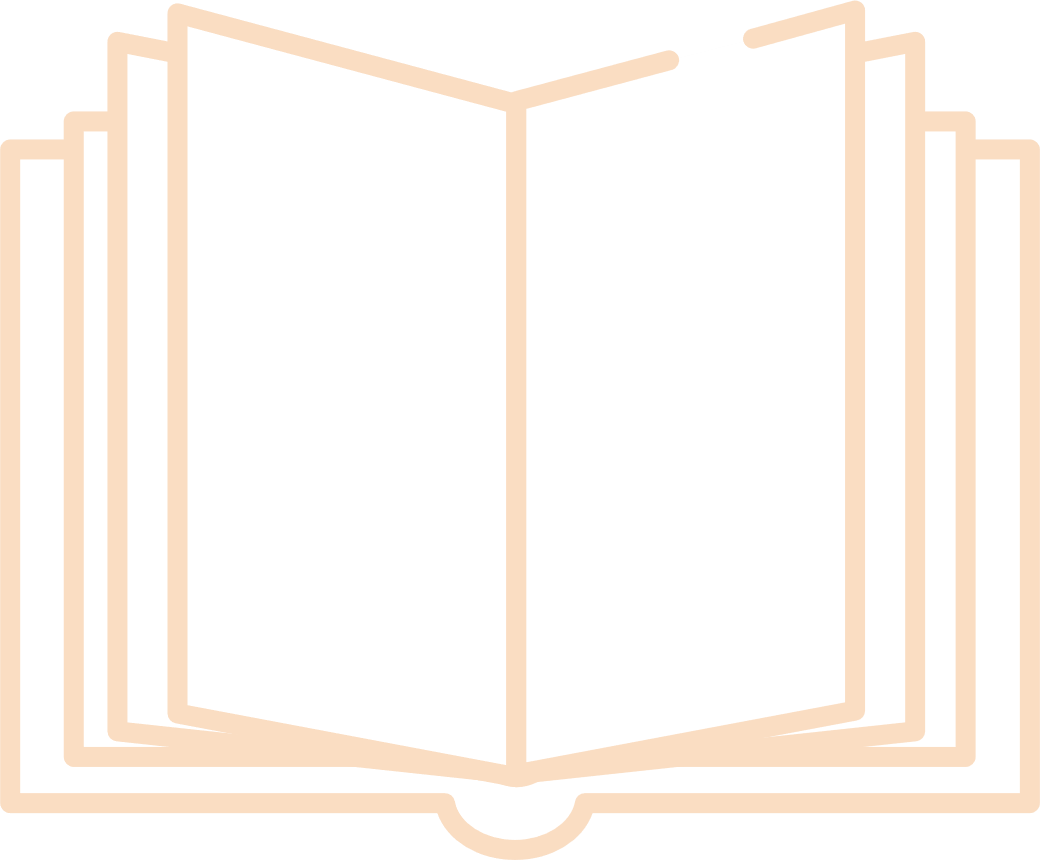 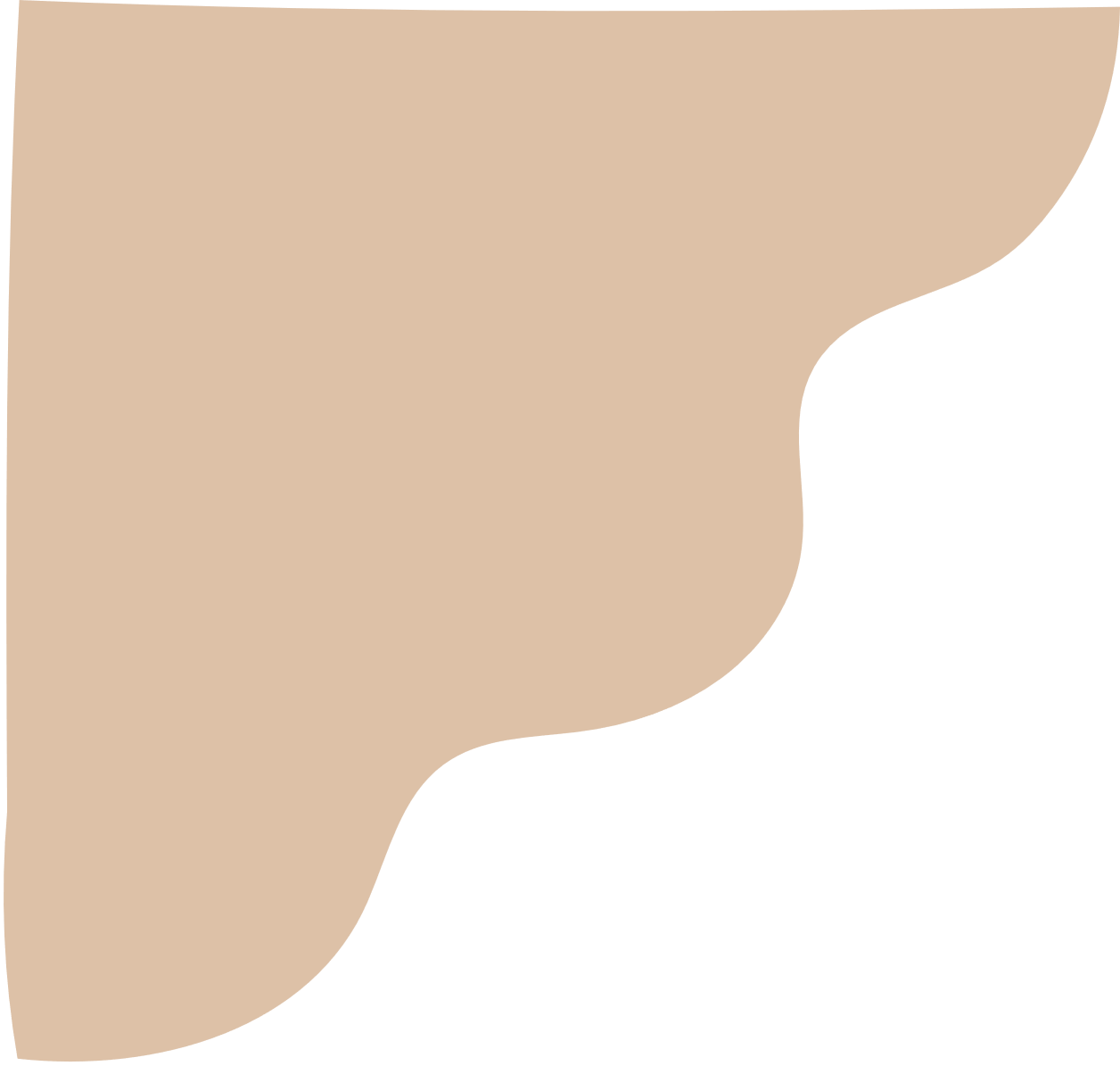 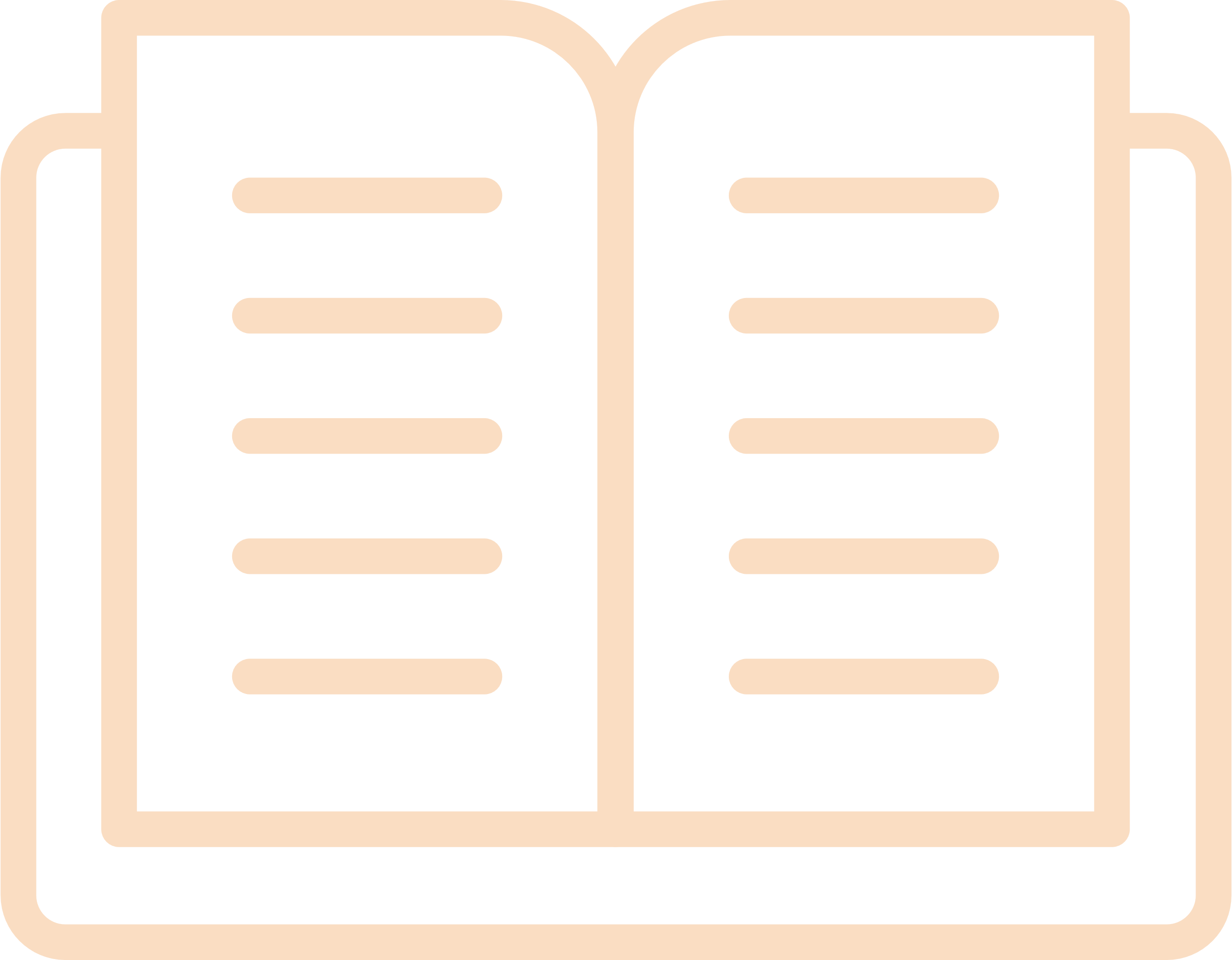 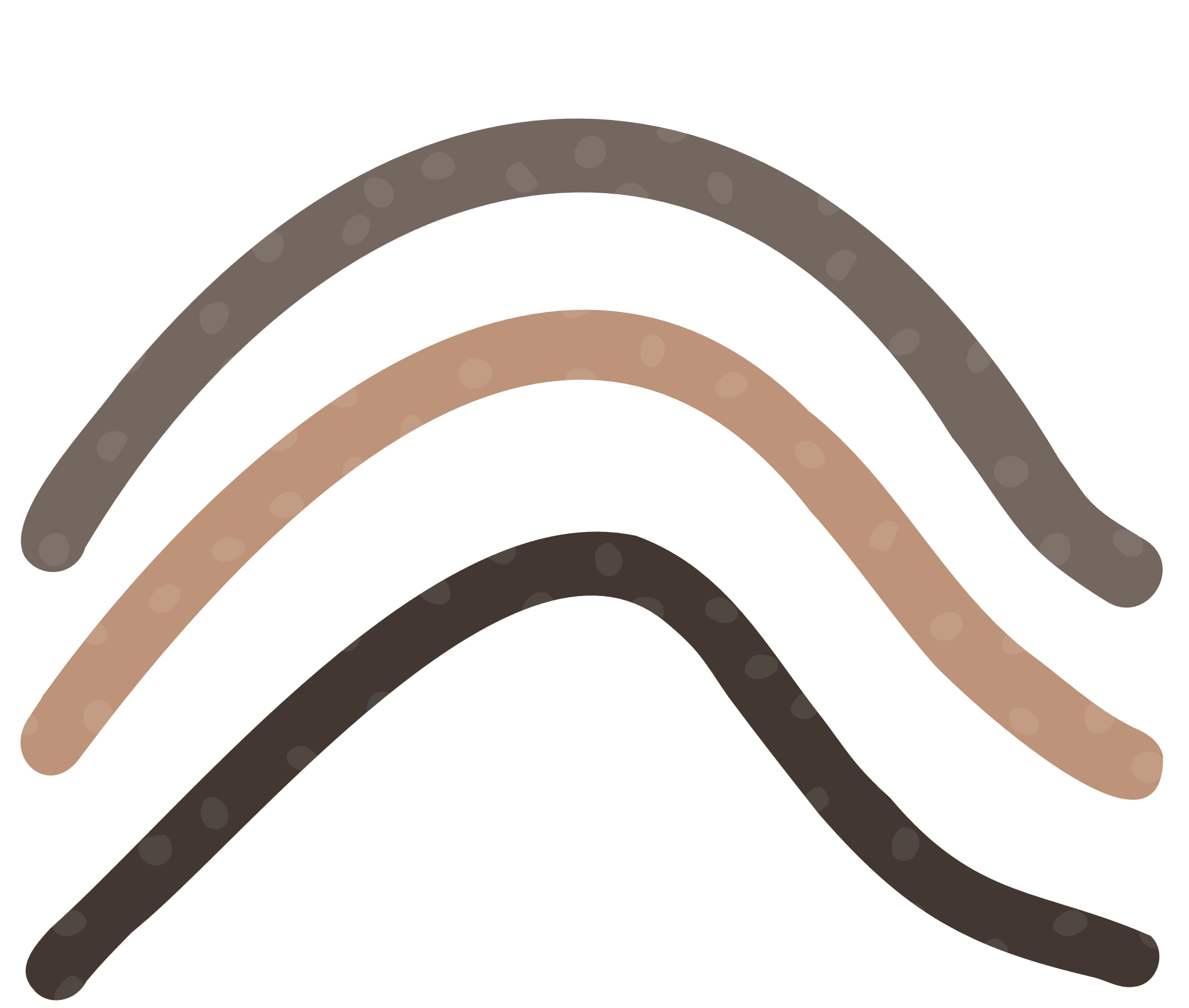